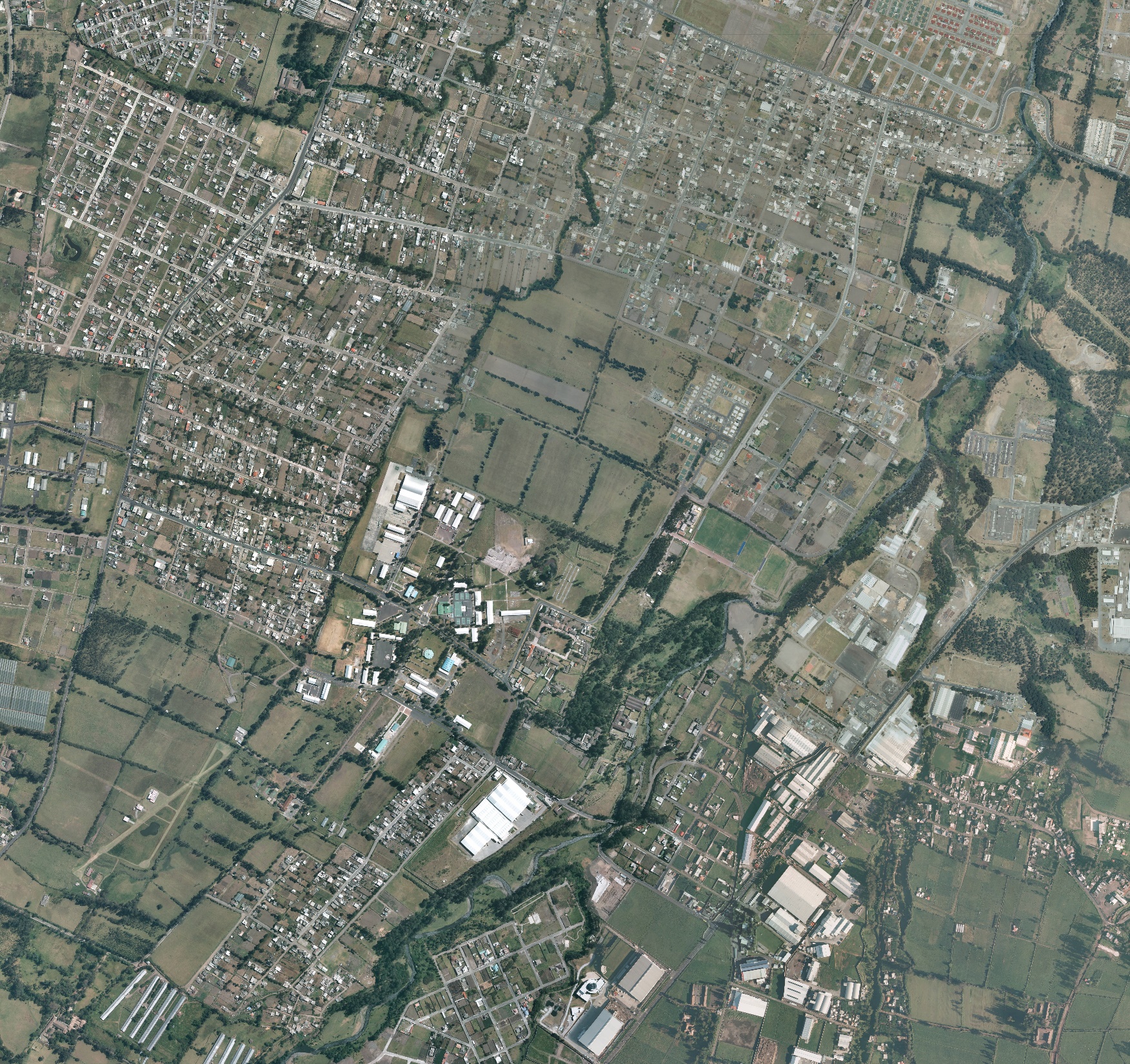 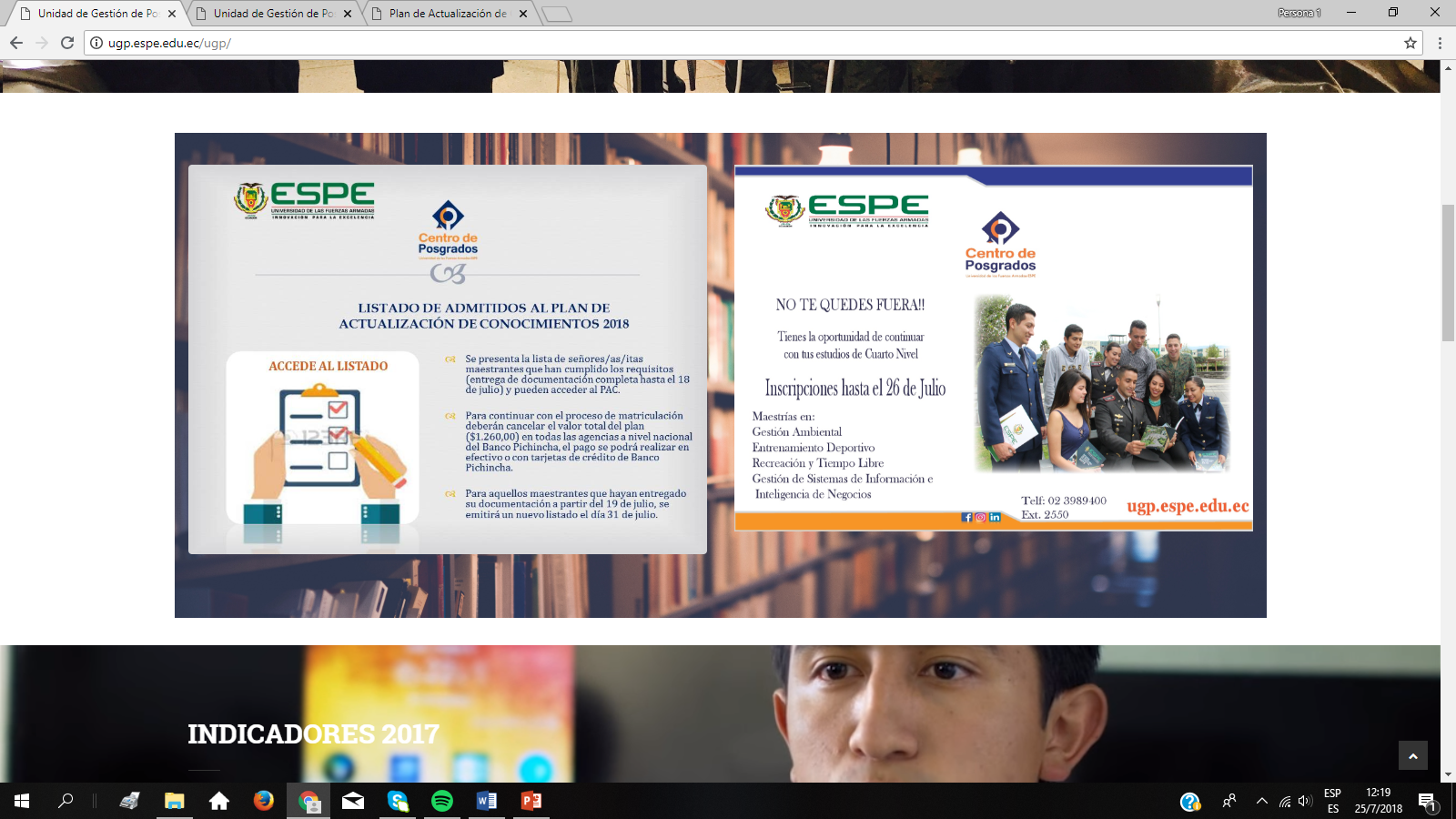 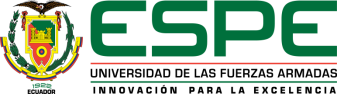 MAESTRÍA EN AUDITORÍA AMBIENTAL
TEMA : AUDITORÍA AMBIENTAL DE CUMPLIMIENTO AL PLAN DE MANEJO AMBIENTAL DE LA BRIGADA DE AVIACIÓN DEL EJÉRCITO No 15 “PAQUISHA” (15-BAE)

AUTOR: ING. RICARDO OCTAVIO URBINA CEPEDA
DIRECTORA : ING. TANIA CRISANTO Msc.
AGOSTO 2018
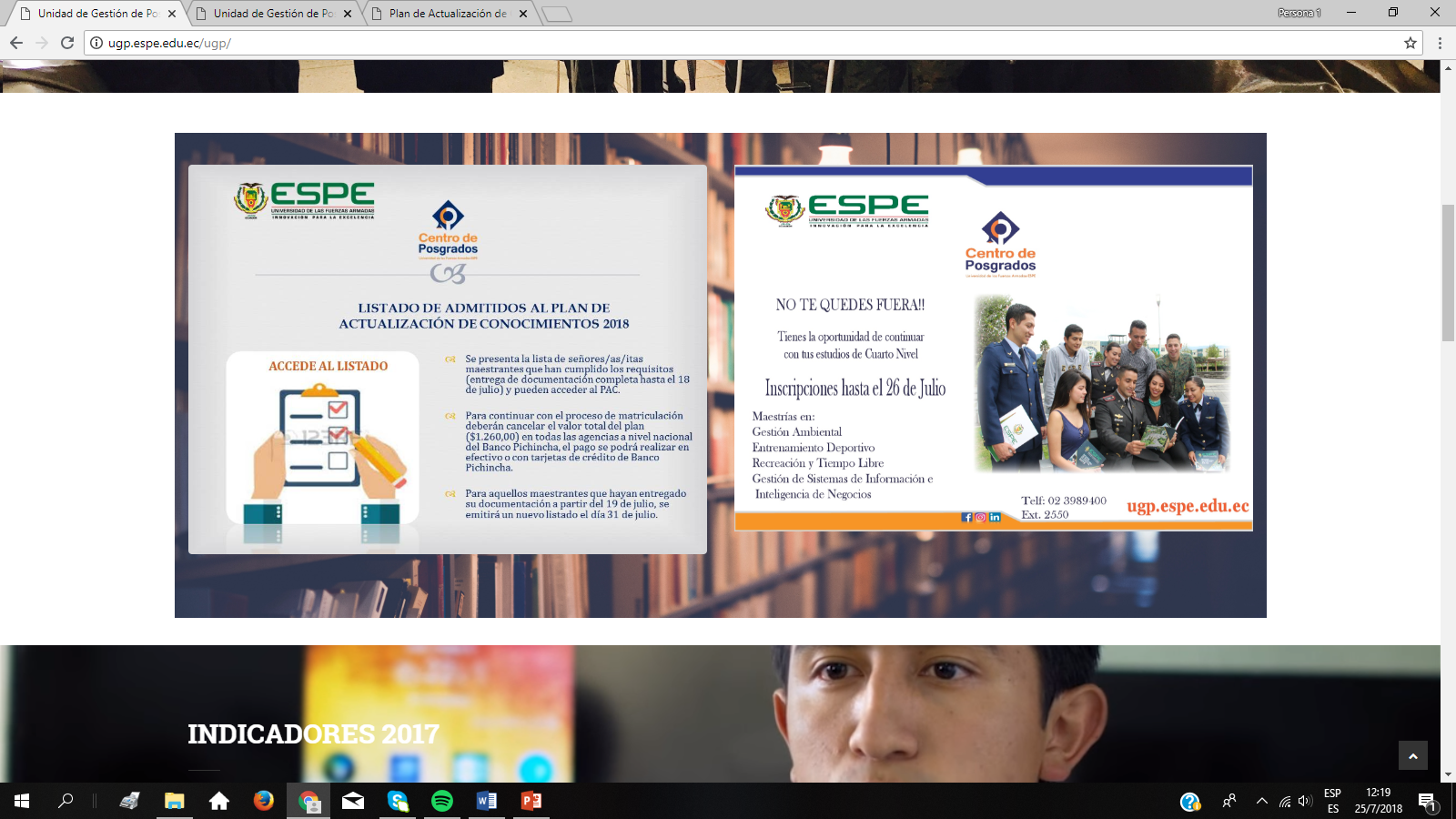 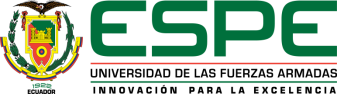 RESUMEN
INTRODUCCIÓN
UBICACIÓN DEL ÁREA DE ESTUDIO
DESCRIPCIÓN DE LAS INSTALACIONES
MARCO TEÓRICO 
AUDITORÍA AMBIENTAL DE CUMPLIMIENTO AL PMA 15-BAE “PAQUISHA”
CONCLUSIONES Y RECOMENDACIONES
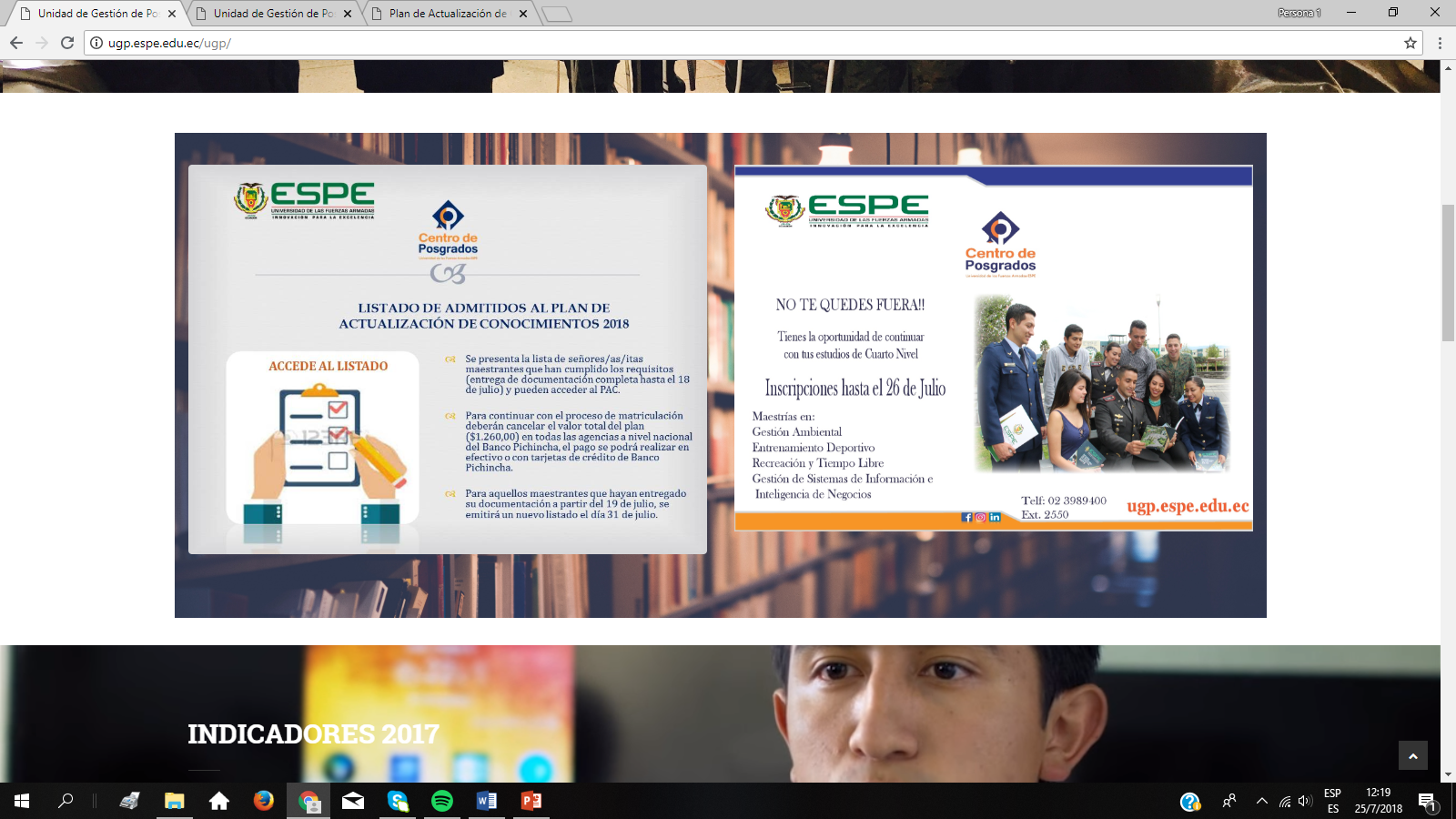 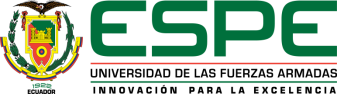 INTRODUCCIÓN
ANTECEDENTES.-
JUNIO DE 2015, SE REALIZA EL EsIA EX POST 15-BAE “PAQUISHA” - TESIS (ESPE)
SOLO EL 2% DE CONFORMIDAD EN MANEJO DE RESIDUOS PELIGROSOS Y AGUAS RESIDUALES
EN EL EsIA INCLUYE EL PMA RESPECTO A LEGISLACIÓN VIGENTE
IMPERIOSO REALIZAR UNA AAC
PLANTEAMIENTO DEL PROBLEMA.-
POLÍTICA DEL MIDENA Y COMACO EN CUANTO A PROTECCIÓN DEL MEDIO AMBIENTE
UNIDADES MILITARES, CUMPLIMIENTO A REGULACIONES AMBIENTALES (R.O. 316 MAYO 2015)
VERIFICACIÓN DEL PMA LEVANTADO EN 2015, LUEGO DE MAS DE UN AÑO (AAC)
VERIFICACIÓN DE PLANES DE ACCIÓN
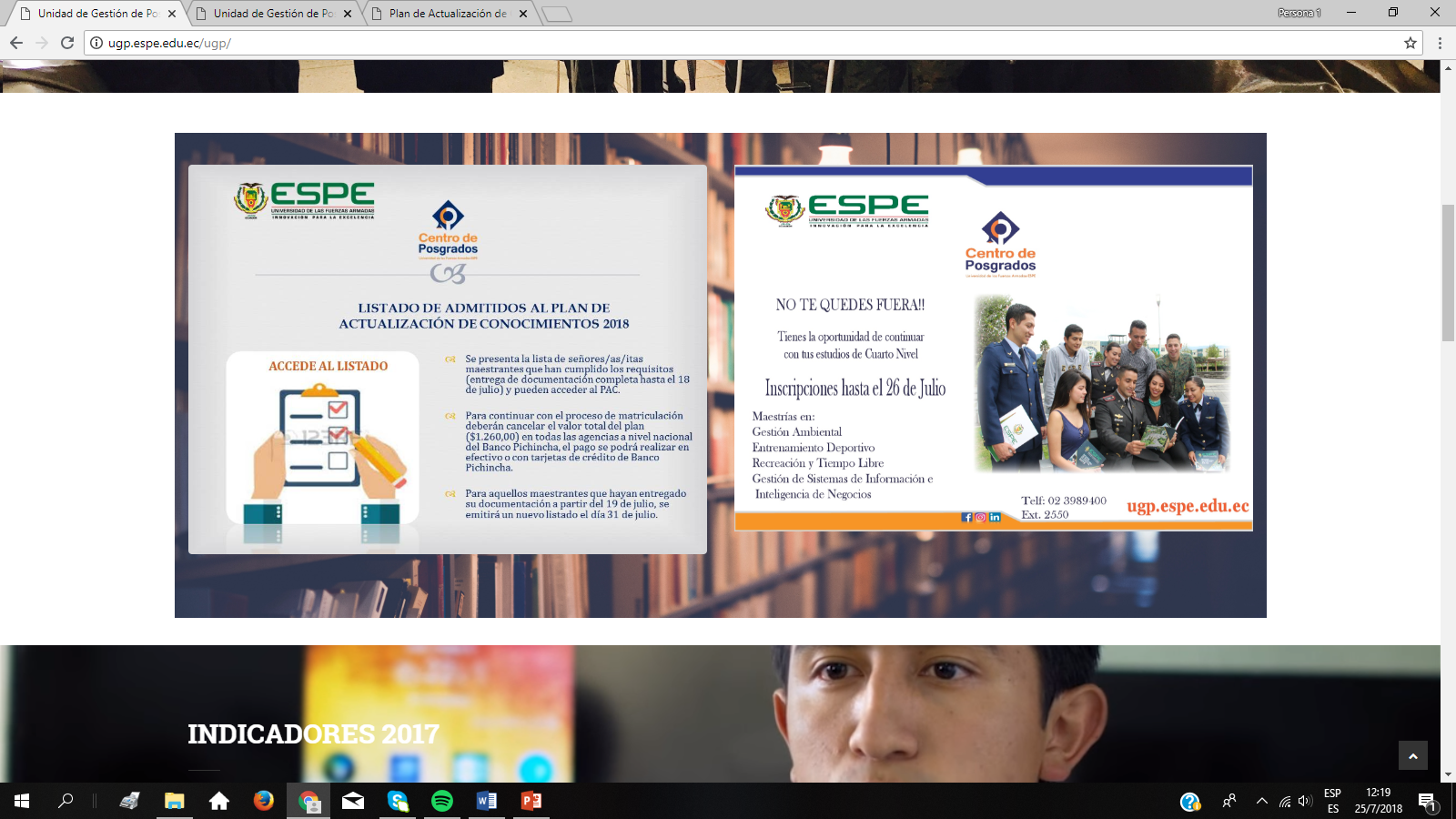 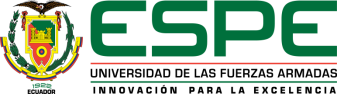 INTRODUCCIÓN
PROBLEMA QUE RESOLVER.-
¿CUÁL ES EL GRADO DE CUMPLIMIENTO DE LOS PLANES LEVANTADOS Y QUE CONSTAN EN EL PMA DE LA 15-BAE “PAQUISHA”?
¿CUÁLES SON LOS HALLAZGOS DE CONFORMIDADES Y NO CONFORMIDADES, GRADO DE CUMPLIMIENTO Y RIESGO EN CUANTO AL ACATAMIENTO DEL PMA DE LA 15-BAE “PAQUISHA”?
¿CUÁL ES EL PLAN DE ACCIÓN ACTUALIZADO PARA MITIGAR LOS HALLAZGOS Y NO CONFORMIDADES ENCONTRADAS?
JUSTIFICACIÓN.-
FF. AA. CUMPLE CON LA CONSTITUCIÓN RESPECTO A PROTECCIÓN DEL MEDIO AMBIENTE
LA 15-BAE “PAQUISHA”, COMO UNIDAD MILITAR REALIZA EL EsIA
ES NECESARIO LA VERIFICACIÓN IN SITU (AAC)
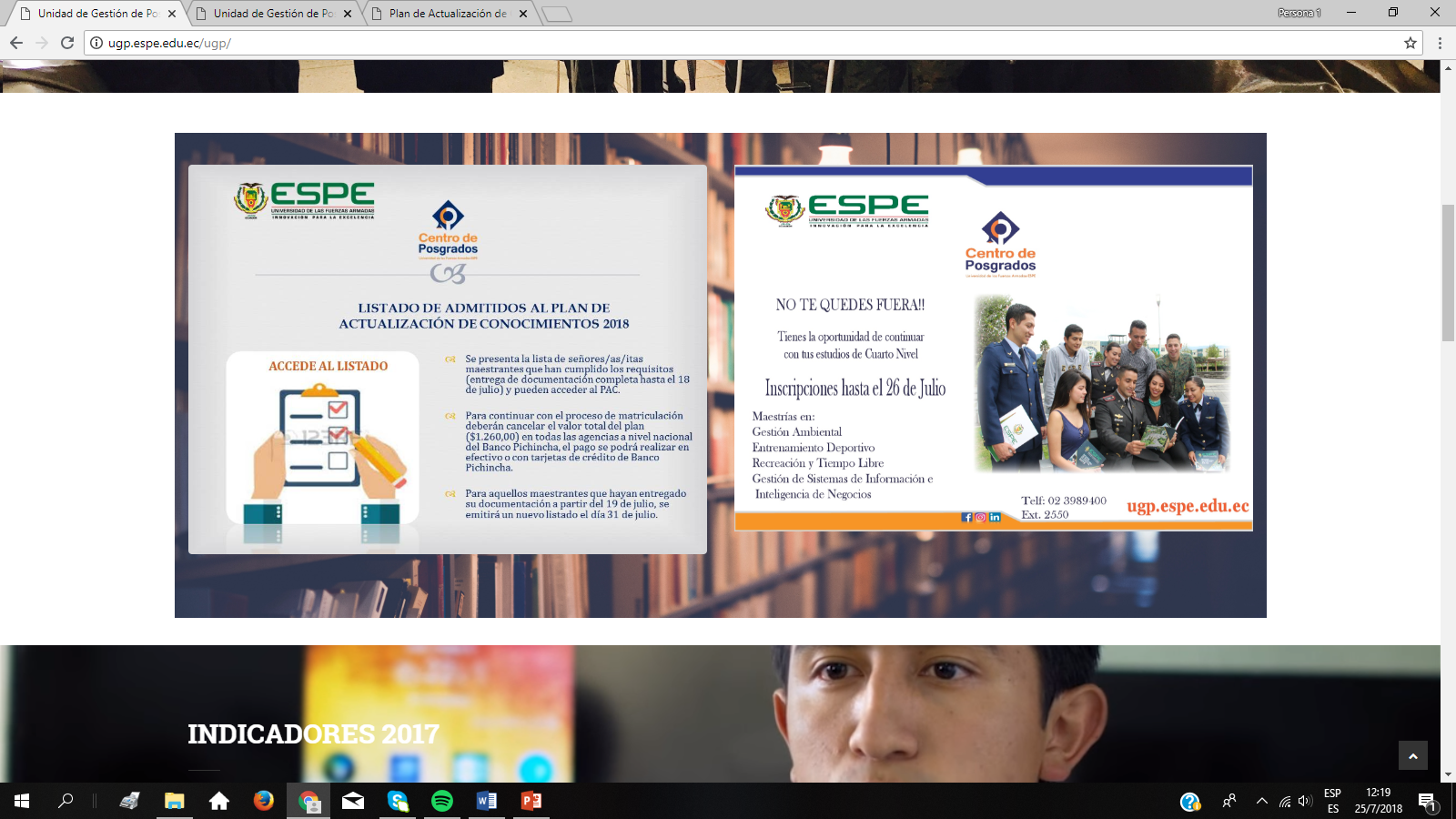 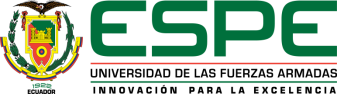 INTRODUCCIÓN
OBJETIVOS GENERAL Y ESPECÍFICOS.-
GENERAL: ELABORAR UNA AAC AL PMA, PARA LA 15-BAE “PAQUISHA” 
ESPECÍFICOS: 
         	VERIFICAR EL GRADO DE CUMPLIMIENTO DE LOS PLANES QUE CONSTAN EN EL PMA DE LA 15-BAE 	“PAQUISHA”. 
         	DETERMINAR HALLAZGOS DE C y NC, GRADO DE CUMPLIMIENTO Y RIESGO EN CUANTO AL 	ACATAMIENTO DEL PMA DE LA 15-BAE “PAQUISHA”, DE ACUERDO A LAS NORMAS Y ESTÁNDARES 	ESTABLECIDOS EN LA LEGISLACIÓN 	AMBIENTAL VIGENTE.
	PROPONER MEDIDAS CORRECTIVAS DE LOS HALLAZGOS Y NC ENCONTRADAS, A TRAVÉS DE UN PLAN 	DE ACCIÓN.
ALCANCE.-
ENFOCADO A ACTIVIDADES Y OPERACIONES QUE REALIZA LA 15-BAE “PAQUISHA”
REVISIÓN DEL CUMPLIMIENTO DEL PMA DE LA 15-BAE “PAQUISHA” Y NORMATIVA APLICABLE VIGENTE 
REVISIÓN IN SITU
ACTUALIZACIÓN DEL PLAN DE ACCIÓN
UBICACIÓN DEL ÁREA DE ESTUDIO
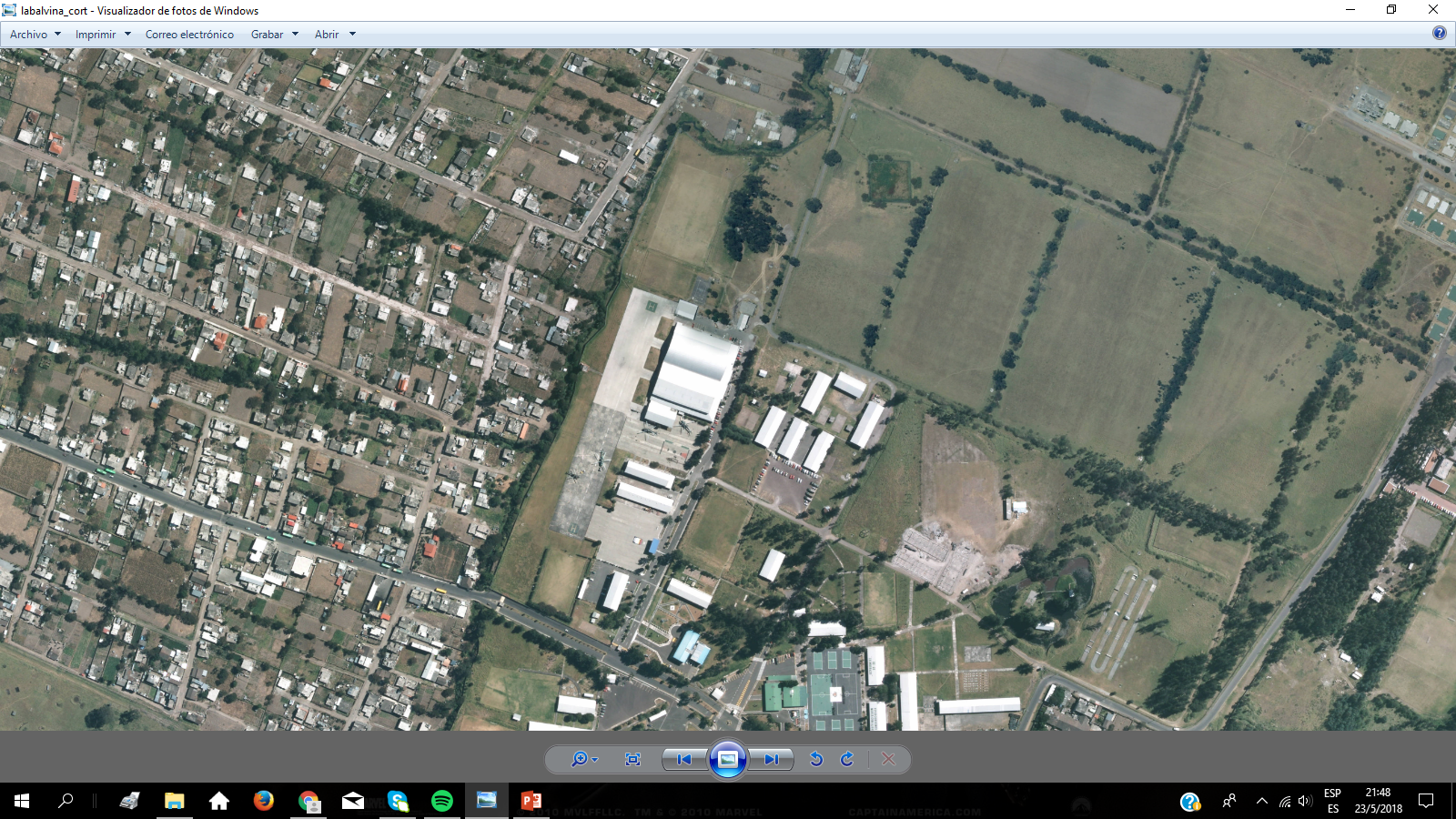 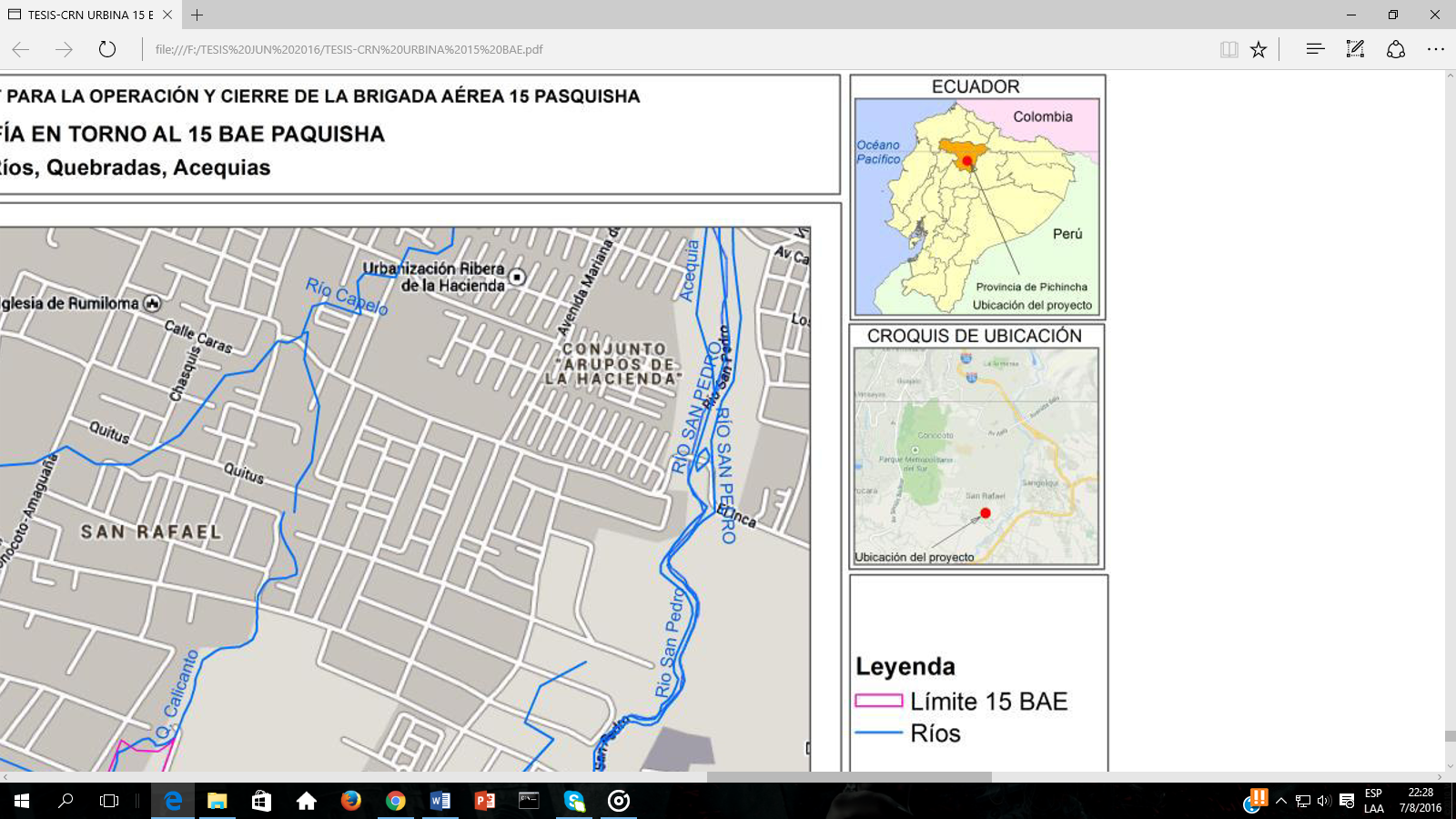 ÁREA APROXIMADA: 15,75 HA.
UBICACIÓN DEL ÁREA DE ESTUDIO
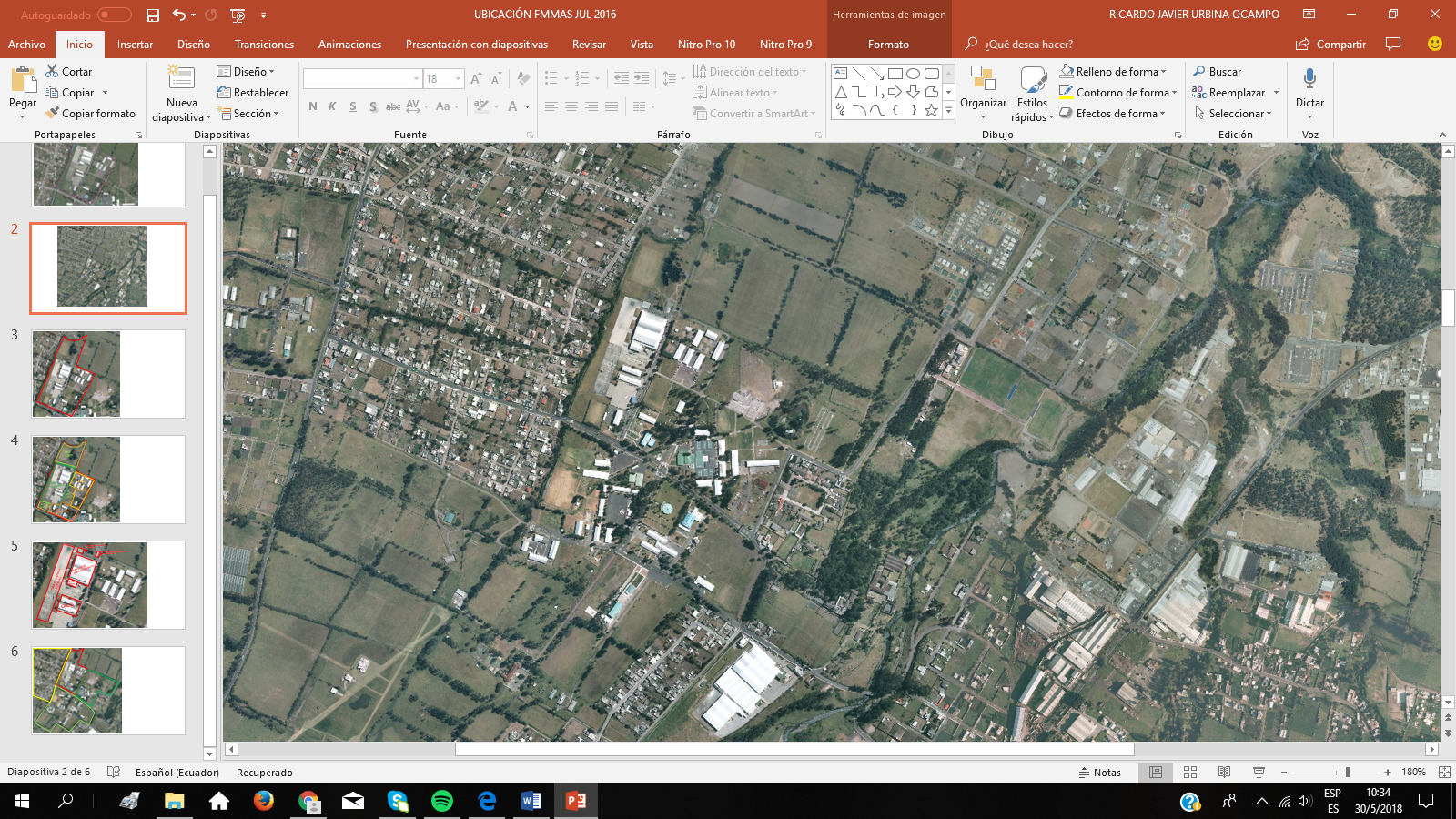 VIVIENDA FISCAL
USO RESIDENCIAL
FUERTE MILITAR “MARCO AURELIO SUBÍA”

FM MAS
15-BAE
BE-69
RÍO SAN PEDRO
BE-68
USO RESIDENCIAL
DESCRIPCIÓN DE LAS INSTALACIONES
RESERVADO
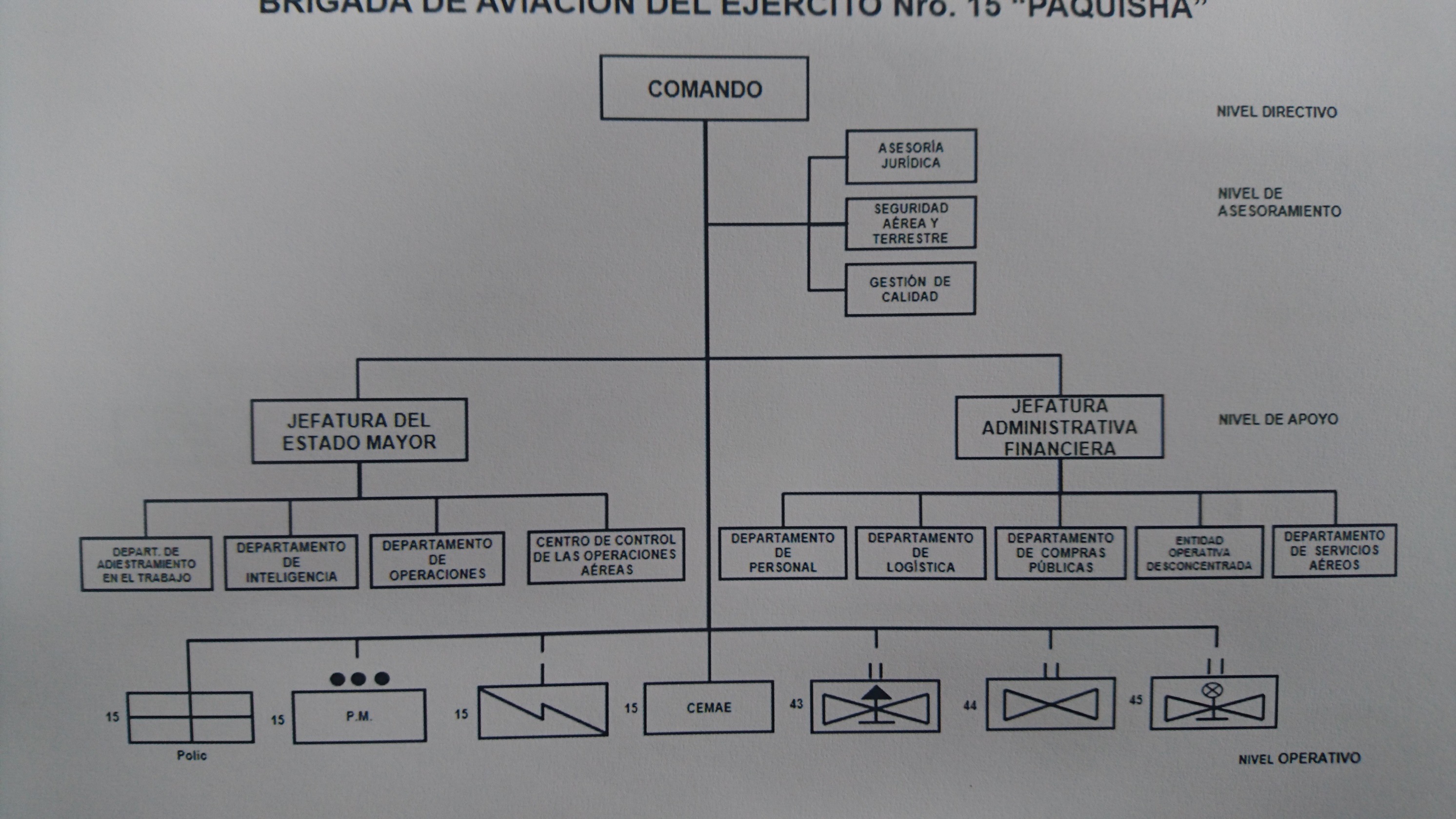 ORGÁNICO DE LA 15-BAE “PAQUISHA”
DESCRIPCIÓN DE LAS INSTALACIONES
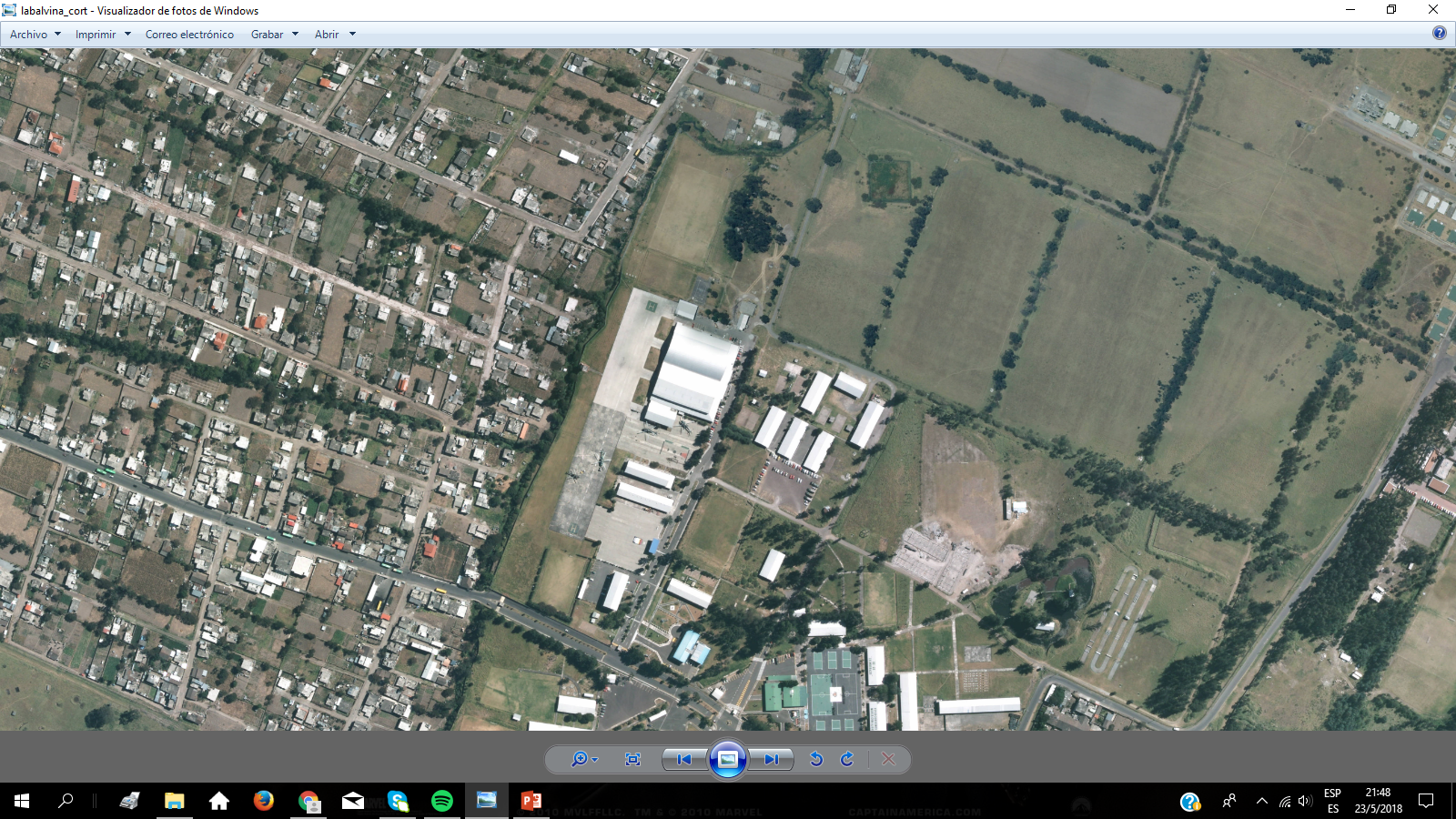 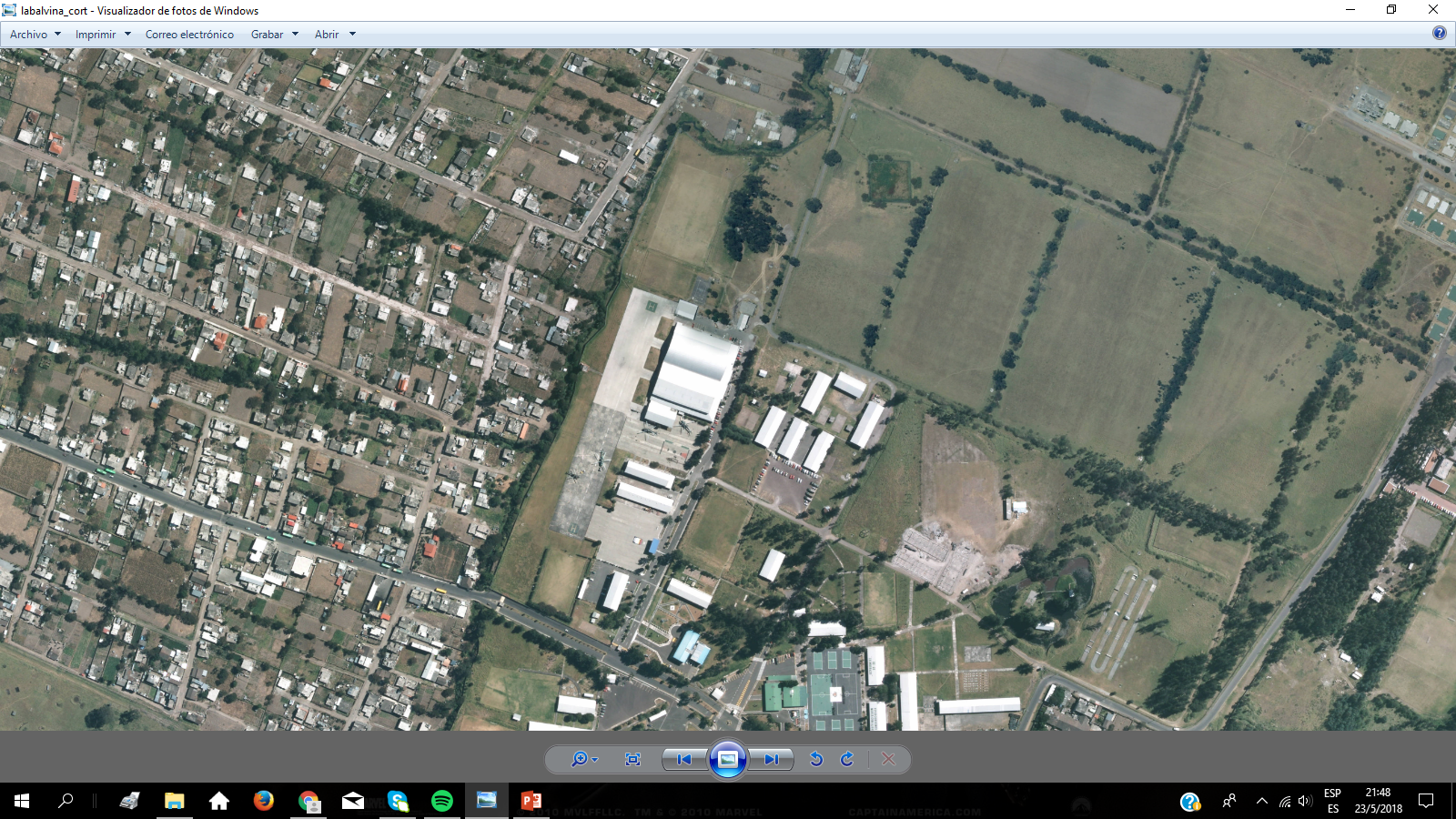 ÁREA VERDE
ÁREA DE APOYO
ÁREA OPERATIVA
ÁREA VERDE
ÁREA VERDE
ÁREA ADMINISTRATIVA
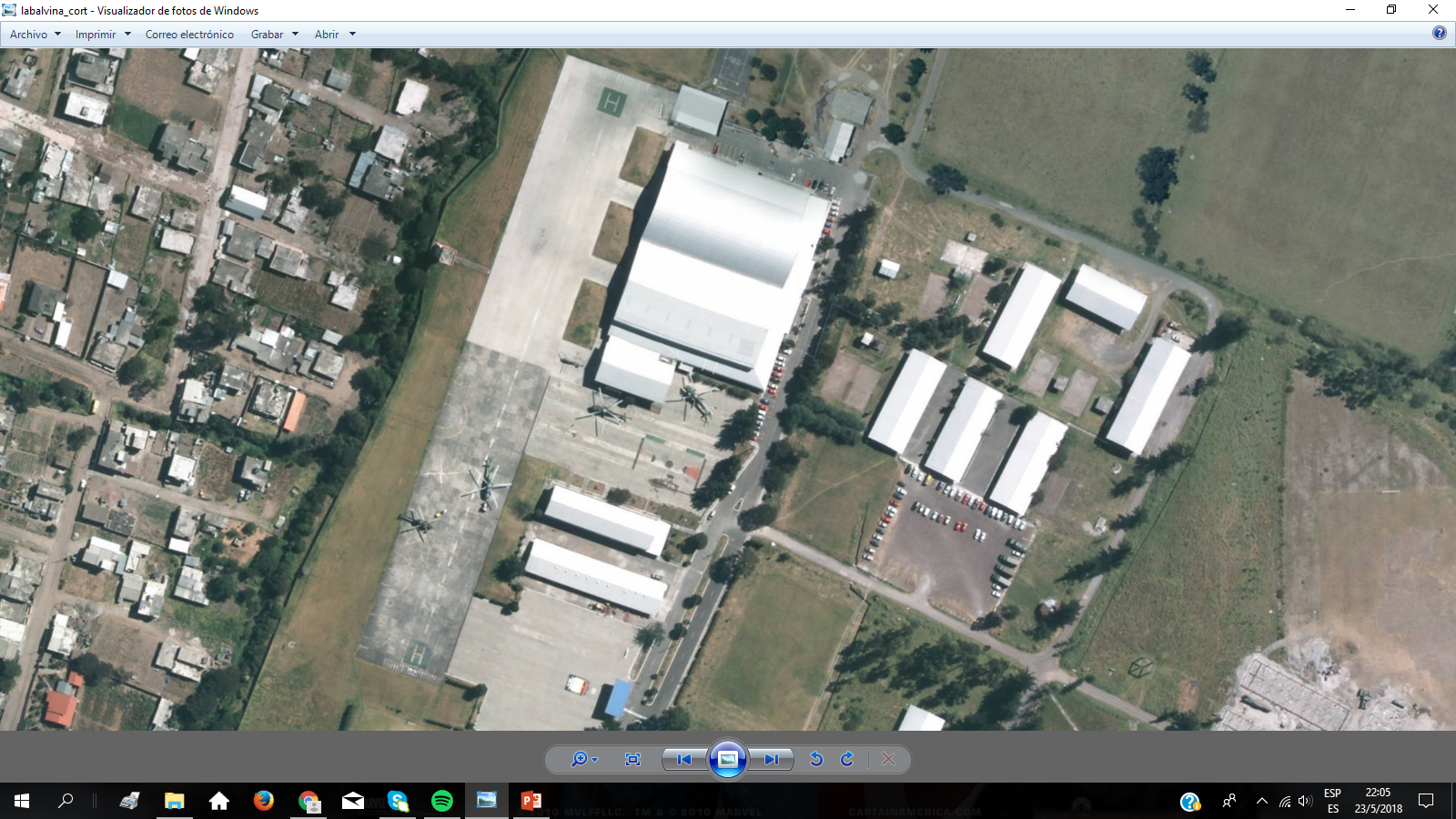 DESCRIPCIÓN DE LAS 
INSTALACIONES
DESPACHO DE COMBUSTIBLE DE AERONAVES
DESPACHO DE COMBUSTIBLE DE VEHÍCULOS
INSTALACIONES PRINCIPALES

GAE-45 “PICHINCHA”

CAL-15

HANGARES DE MNTO (CEMAE-15). 

ETAE

DESPACHO DE COMBUSTIBLES

HELIPUERTO

CENTRO DE LAVADO y MANTENIMIENTO AUTOMOTRIZ
HANGARES DE 
MANTENIMIENTO
(CEMAE-15)
HELIPUERTO
TALLER DE 
PINTURA
GAE-45
ETAE
CENTRO DE LAVADO Y MNTO.  AUTOMOTRIZ
CAL-15
DESCRIPCIÓN DE LAS INSTALACIONES
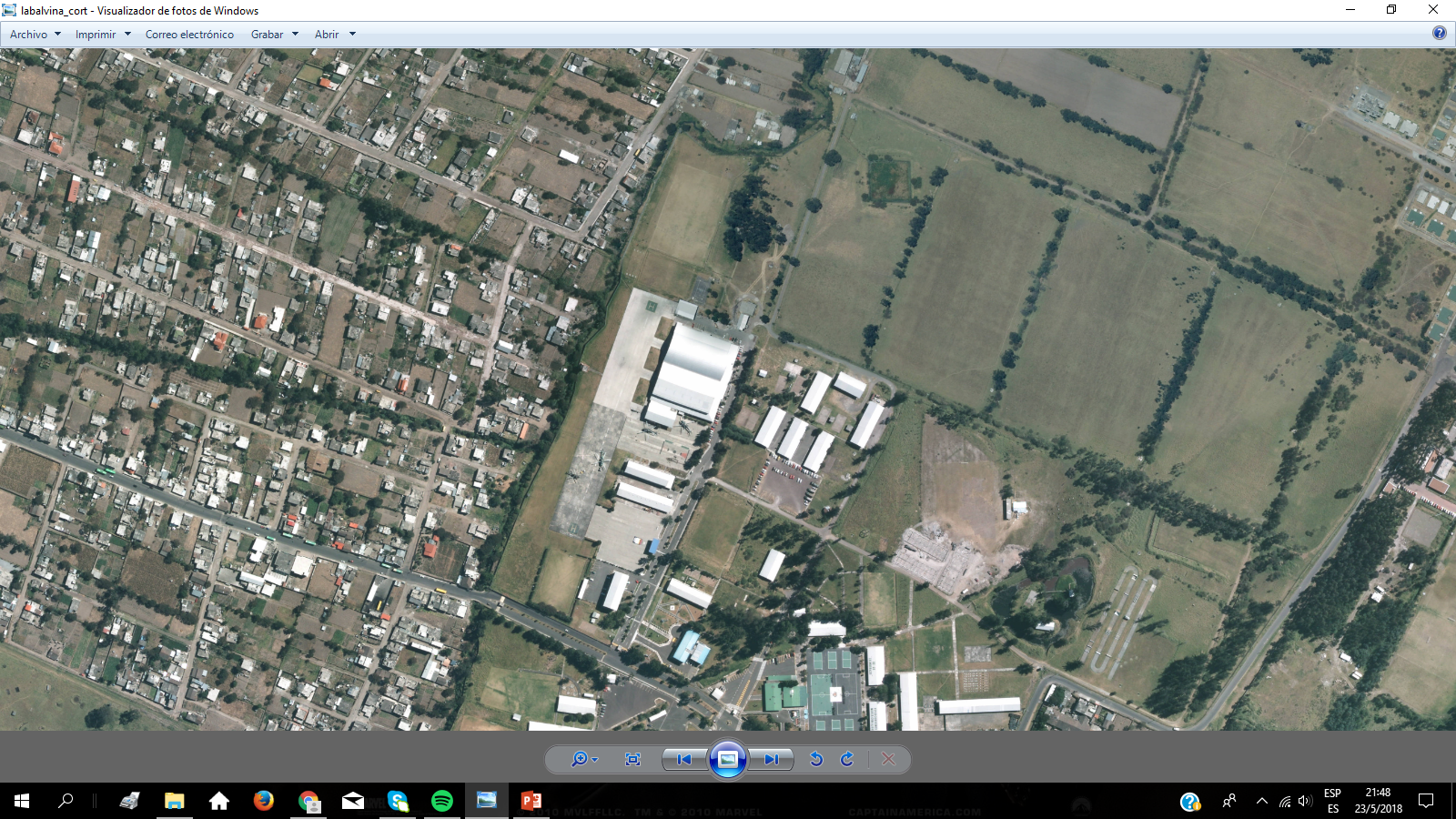 OFICINAS Y DORMITORIOS
ÁREA VERDE
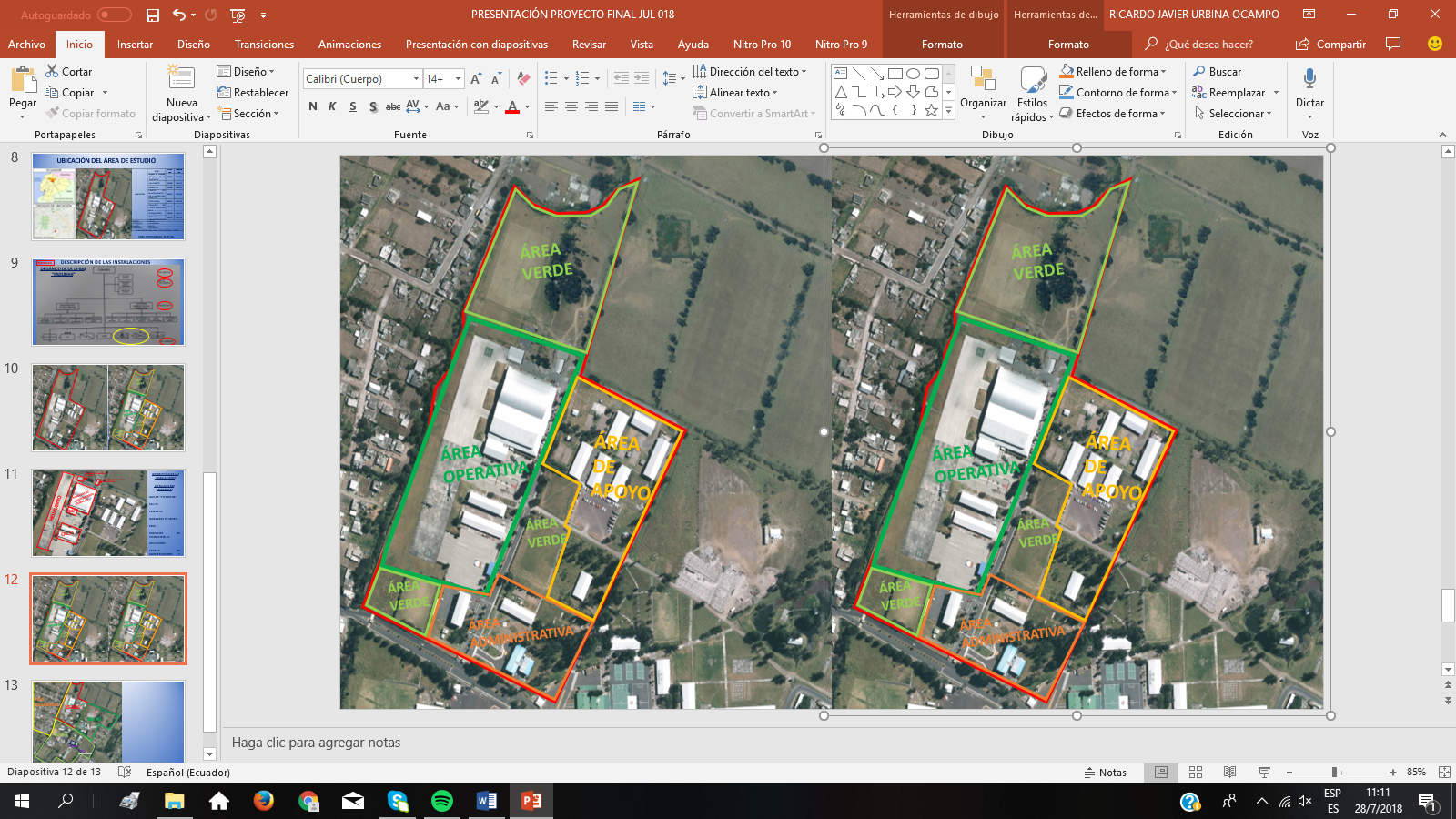 ÁREA DE APOYO
ÁREA OPERATIVA
ÁREA VERDE
ÁREA VERDE
ÁREA ADMINISTRATIVA
DESCRIPCIÓN DE LAS INSTALACIONES
INSTALACIONES ALEDAÑAS A LA 15-BAE “PAQUISHA” “

BE-68

BE-69

POL-15

COMEDOR DEL FM “MAS”
USO 
RESIDENCIAL
15-BAE
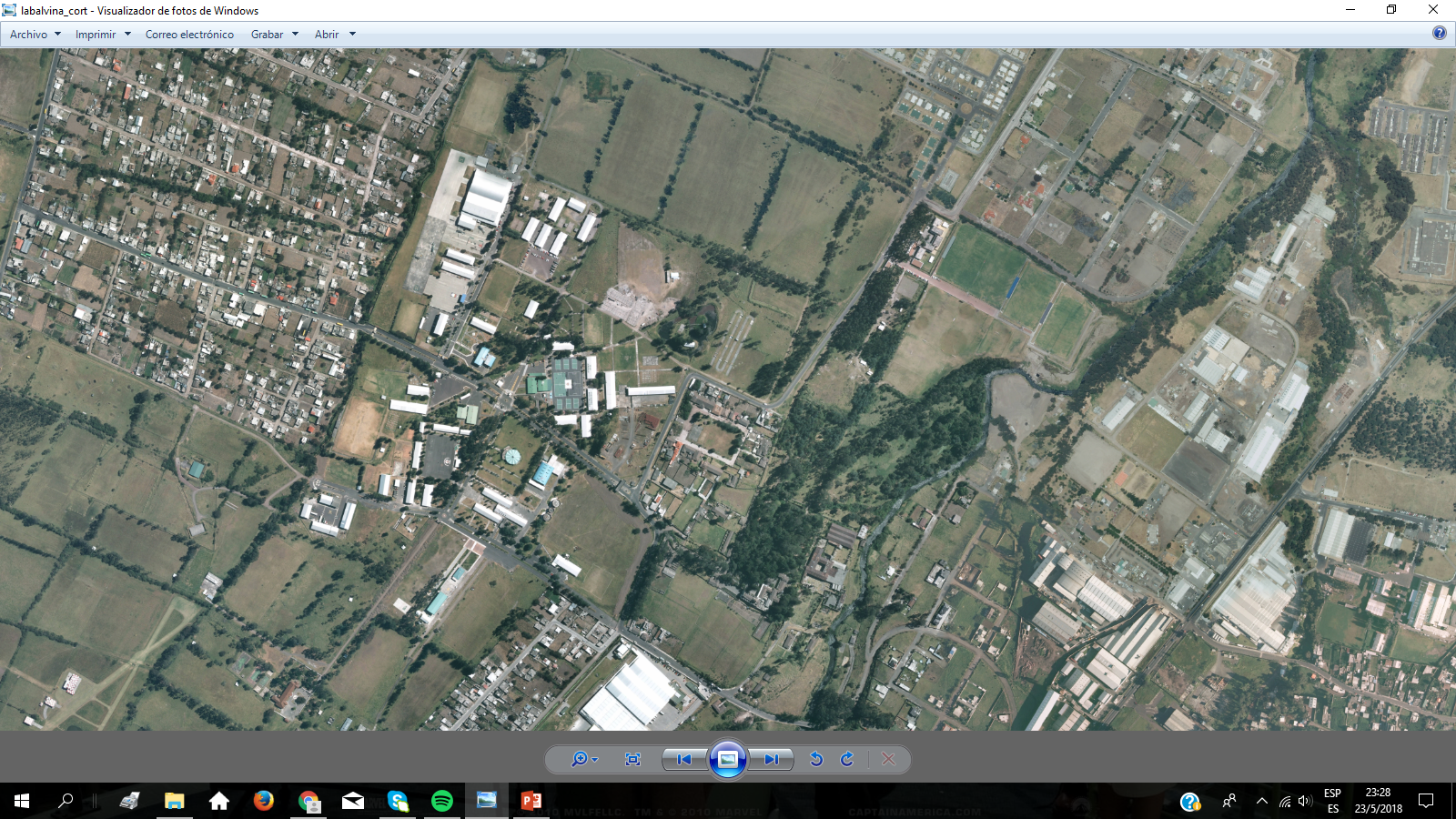 BE-69
BE-68
COMEDOR
POLICLÍNICO
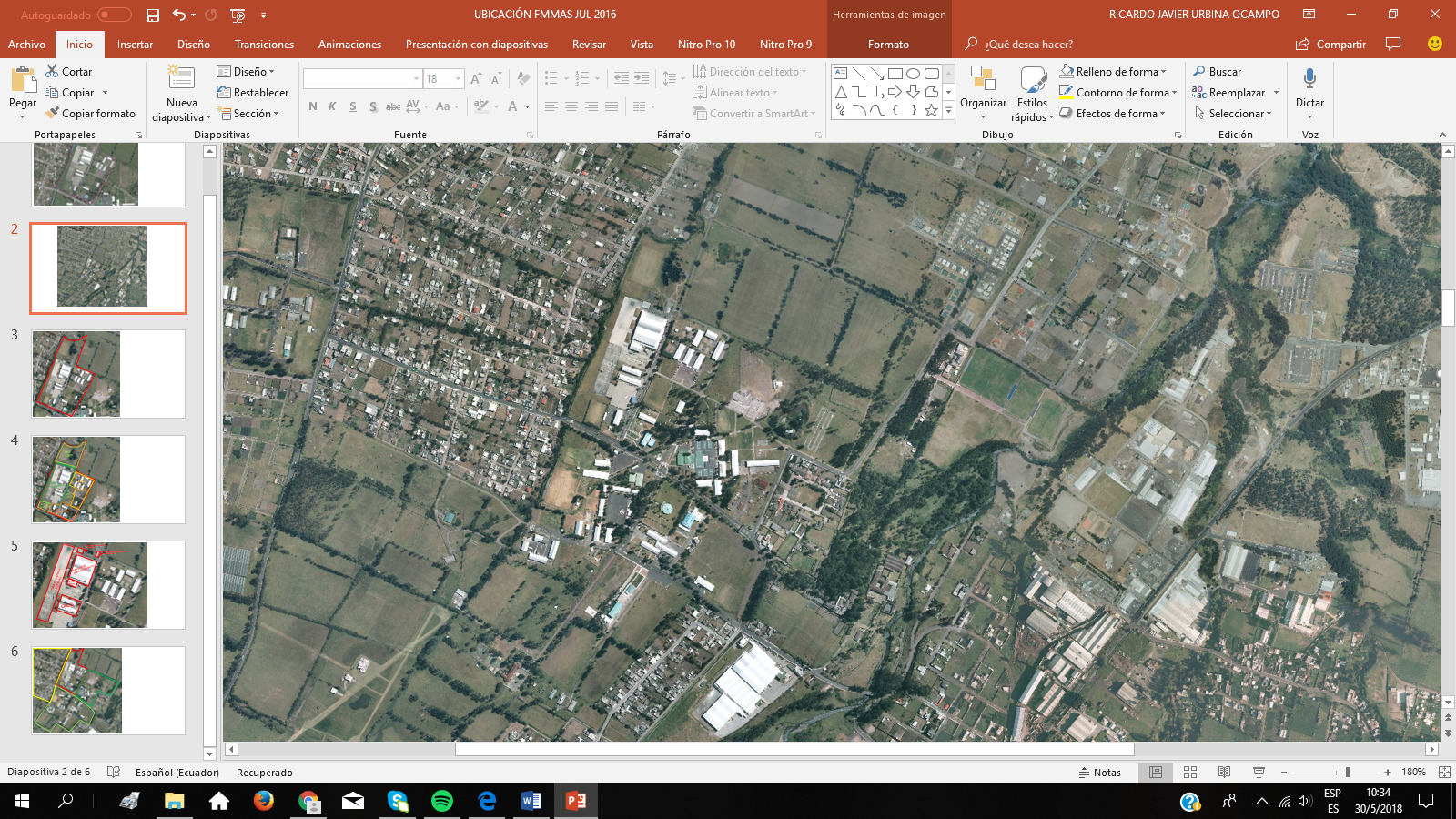 DESCRIPCIÓN DE LAS INSTALACIONES
INSTALACIONES ALEDAÑAS A LA 15.BAE “PAQUISHA” “

VIVIENDA FISCAL
VIVIENDA FISCAL
USO RESIDENCIAL
15-BAE
BE-69
RÍO SAN PEDRO
BE-68
USO RESIDENCIAL
DESCRIPCIÓN DE LAS INSTALACIONES
OFICINAS Y DORMITORIOS

GENERA DESECHOS SÓLIDOS: PAPEL, CARTÓN, PLÁSTICO, ETC.
RECOLECTOR MUNICIPAL
ACTIVOS FIJOS NO A DISPOSICIÓN DE LA 15-BAE “PAQUISHA”
AGUAS NEGRAS Y GRISES ALCANTARILLADO MUNICIPAL
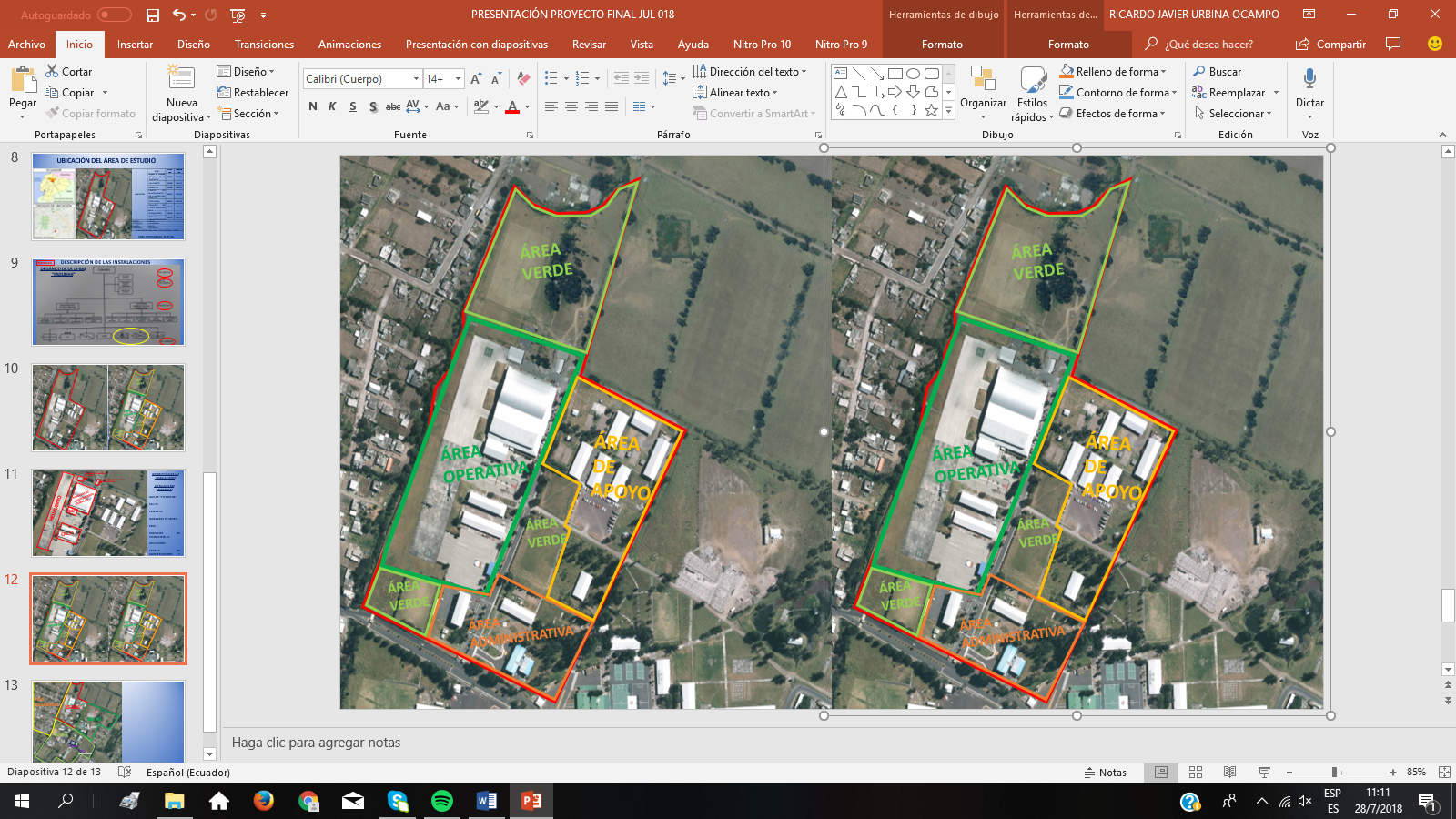 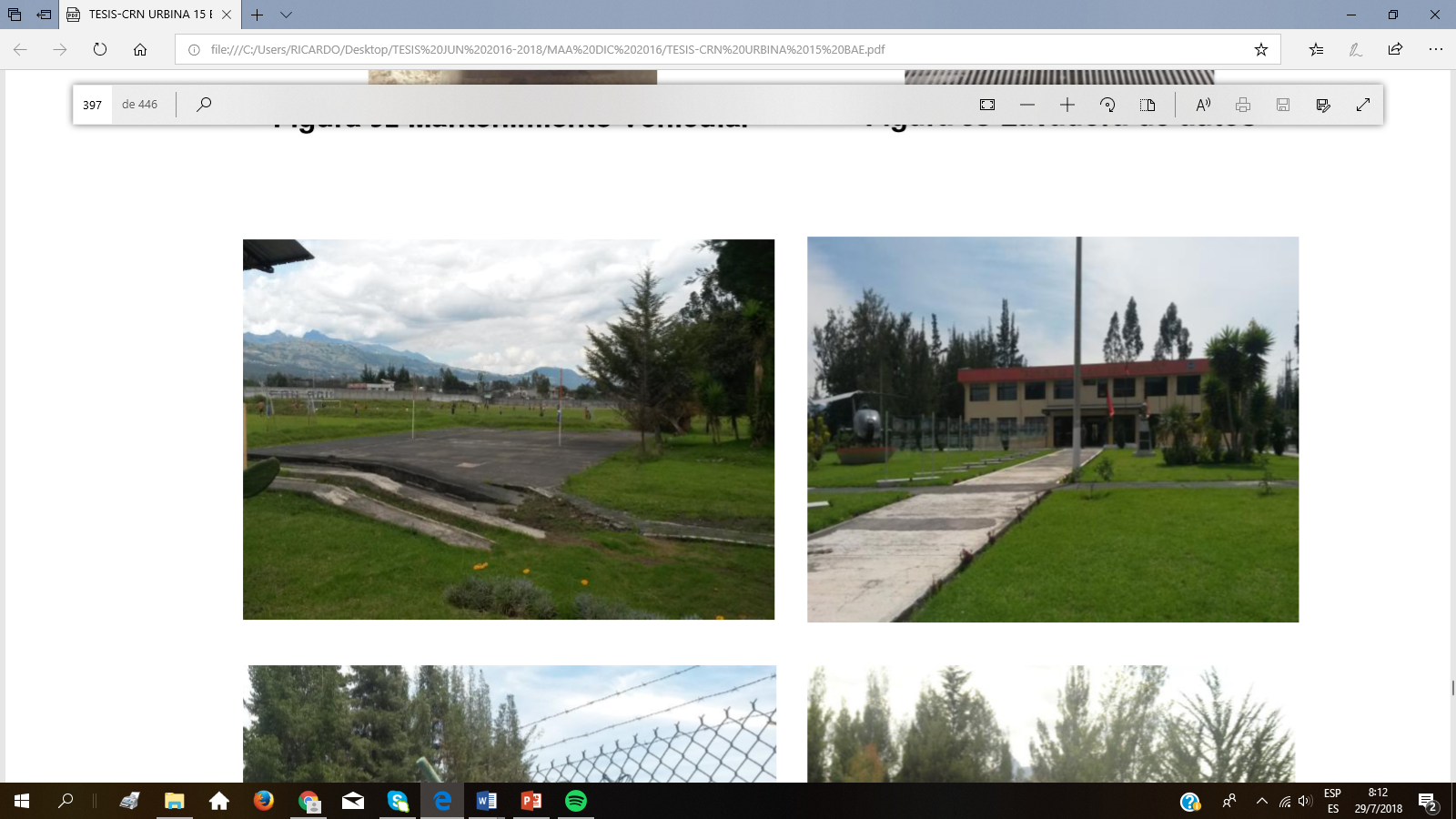 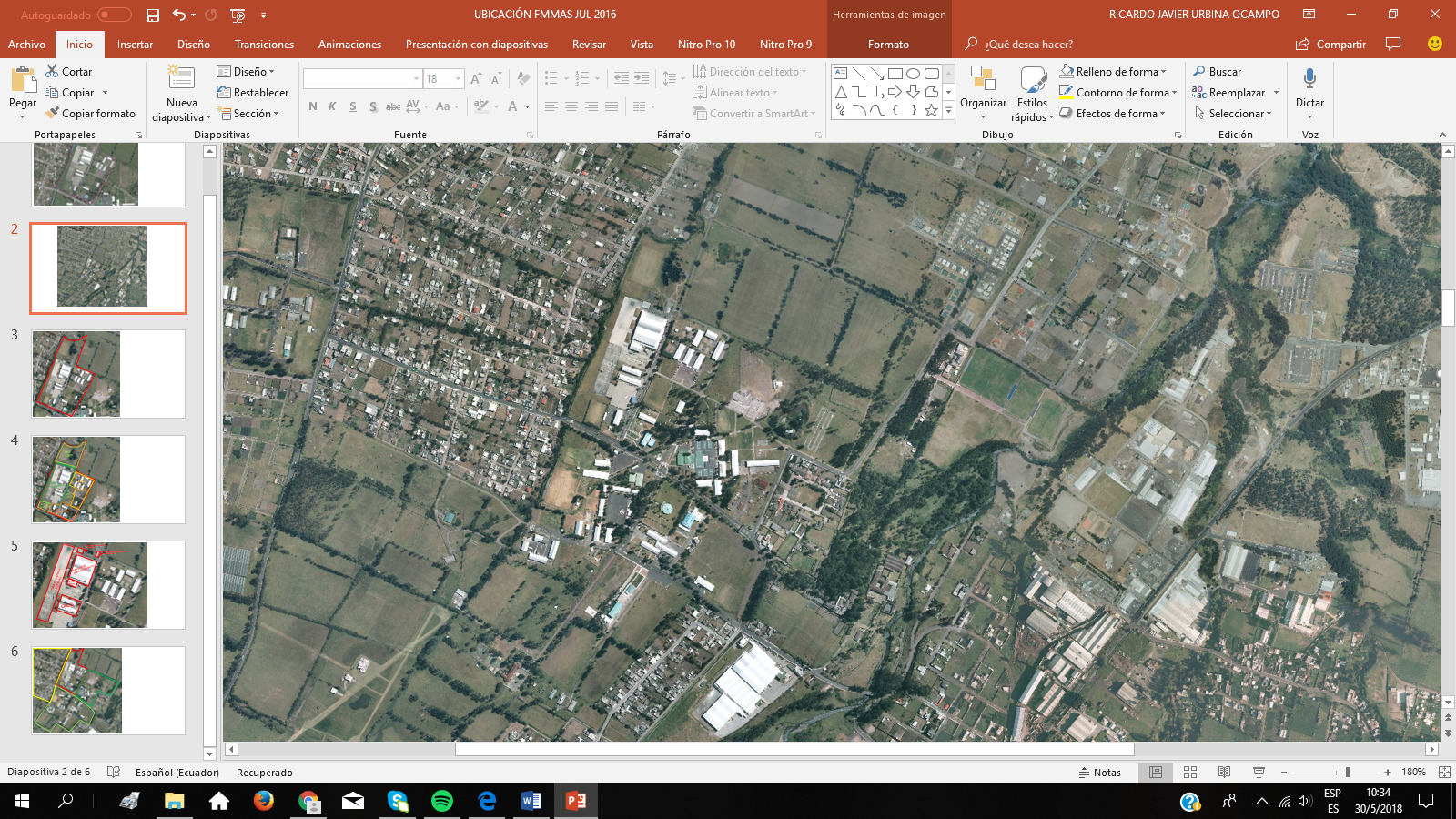 DESCRIPCIÓN DE LAS INSTALACIONES
VIVIENDA FISCAL
VIVIENDA FISCAL

133 UNIDADES HABITACIONALES DEL FM “MAS”.
REQUIEREN DE MANTENIMIENTO Y LIMPIEZA
GENERA DESECHOS SÓLIDOS Y LÍQUIDOS, ATIENDE EL GAD RUMIÑAHUI
USO RESIDENCIAL
15-BAE
BE-69
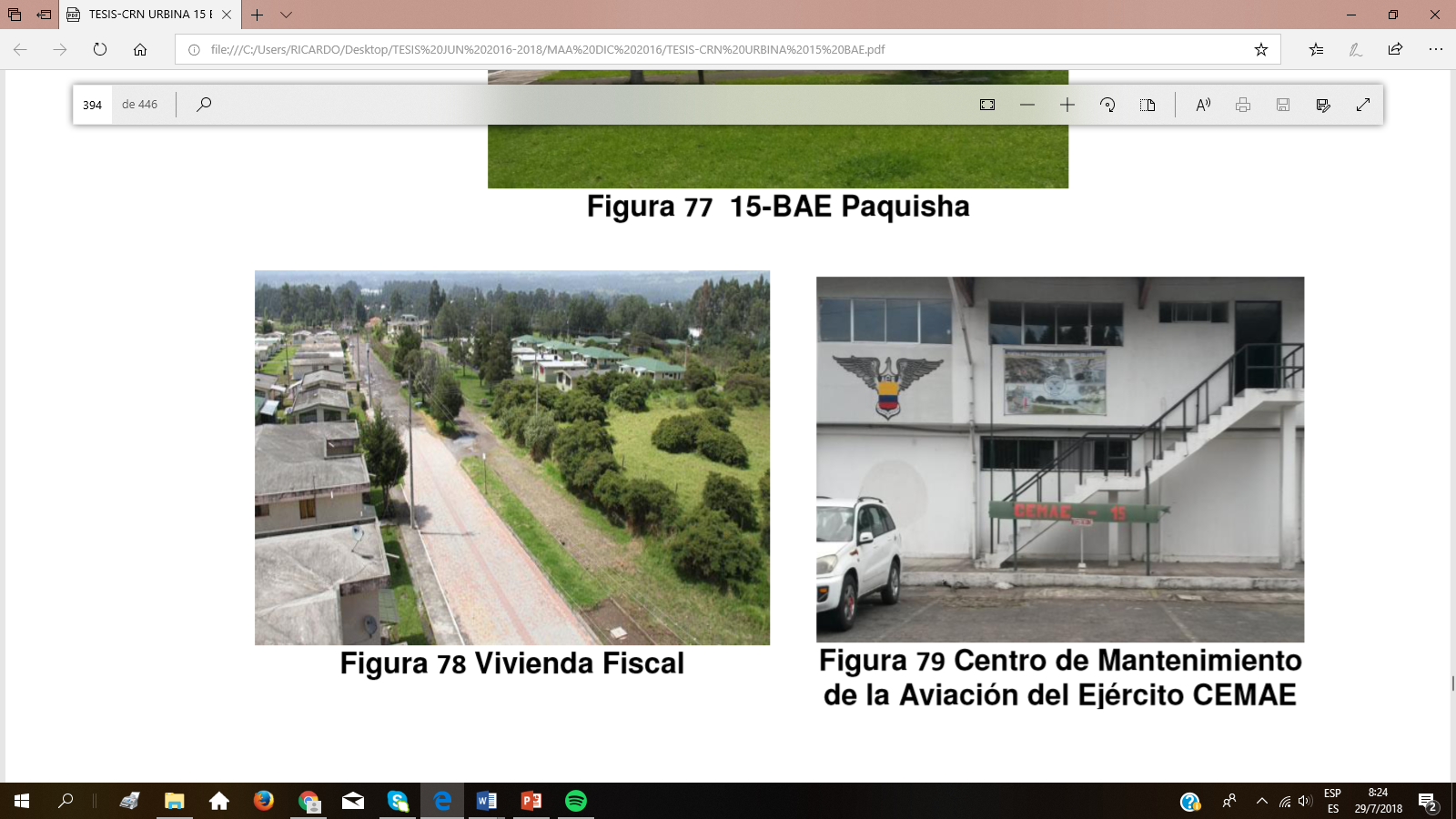 RÍO SAN PEDRO
BE-68
USO RESIDENCIAL
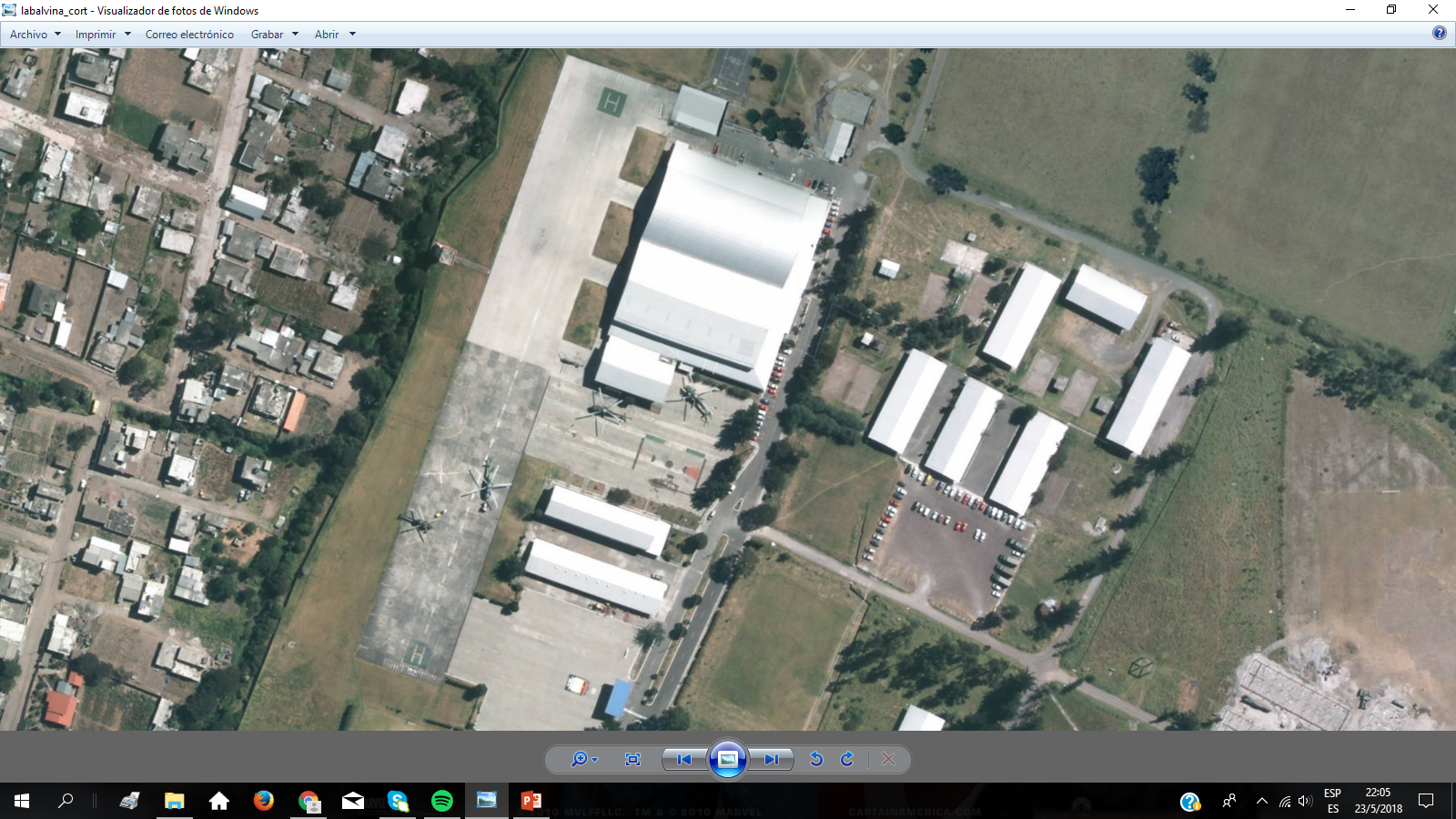 DESCRIPCIÓN DE LAS INSTALACIONES
HELIPUERTO

DESPEGUE Y ATERRIZAJE DE HELICÓPTEROS.
4 Helic. SUPER PUMA, 6 Helic. MI 17, 1 Helic. LAMA, 1 Helic. GAZELLE SA342L, 1 Helic. PUMA.
USO: OPERACIONES AEROMÓVILES, RELEVOS DE DESTACAMENTO, APOYO AL DESARROLLO Y A LA SGR (INCENDIOS).
HELIPUERTO
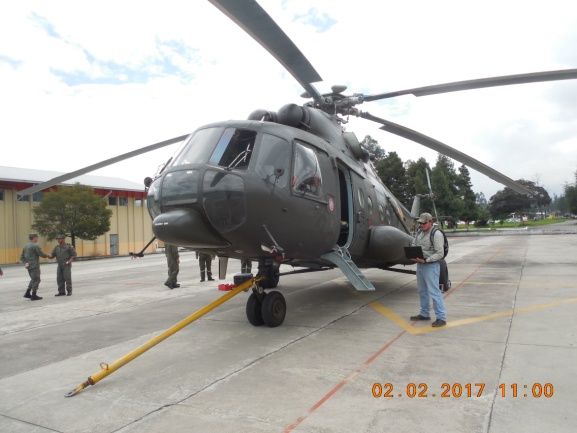 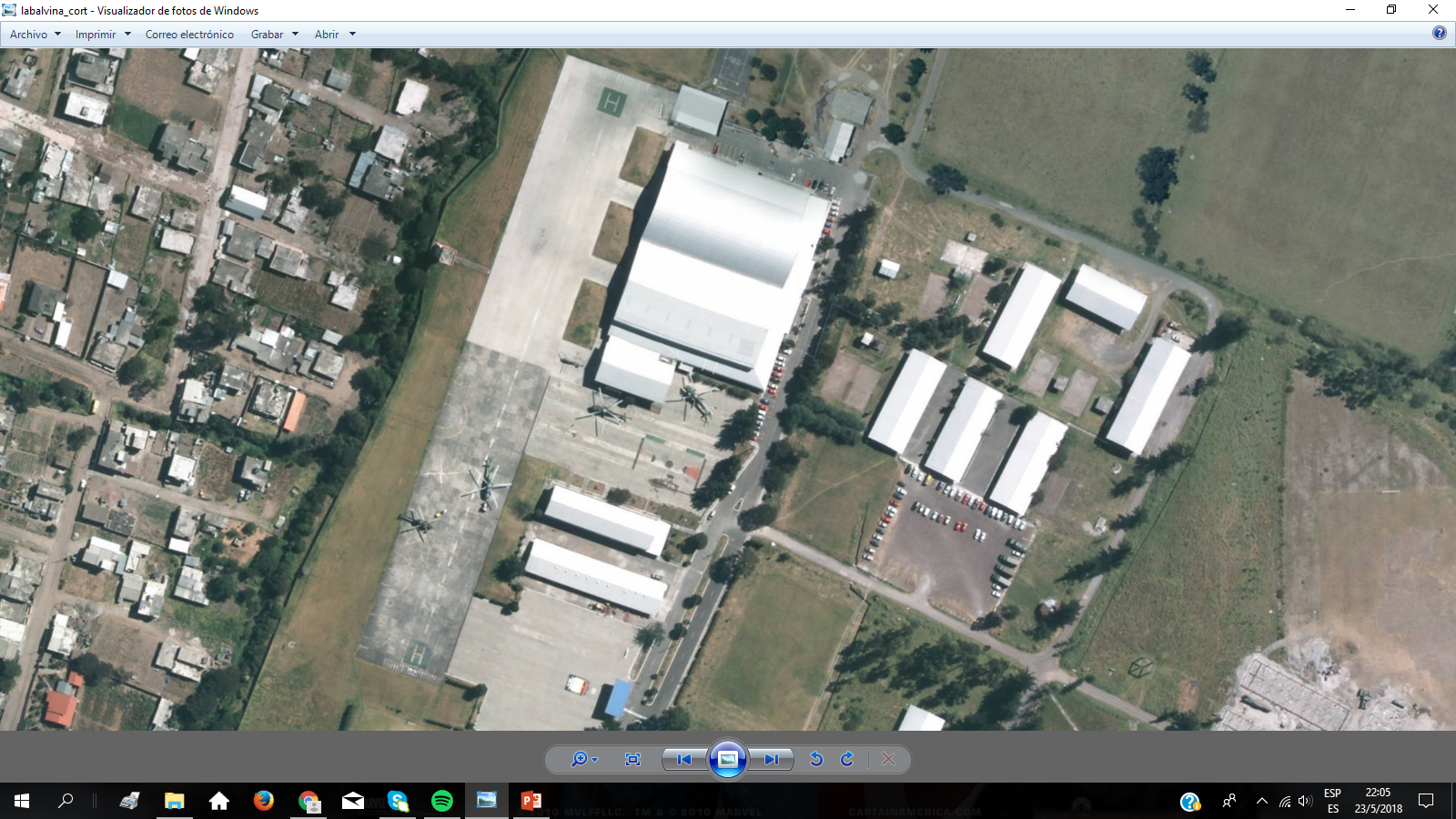 DESCRIPCIÓN DE LAS INSTALACIONES
CEMAE-15

HANGARES
TALLER DE MOTORES
TALLER DE PINTURA
TALLER DE ESTRUCTURAS
TALLER DE SUELDAS
TALLER DE TORNO
HANGARES DE 
MANTENIMIENTO
(CEMAE-15)
TALLER DE 
PINTURA
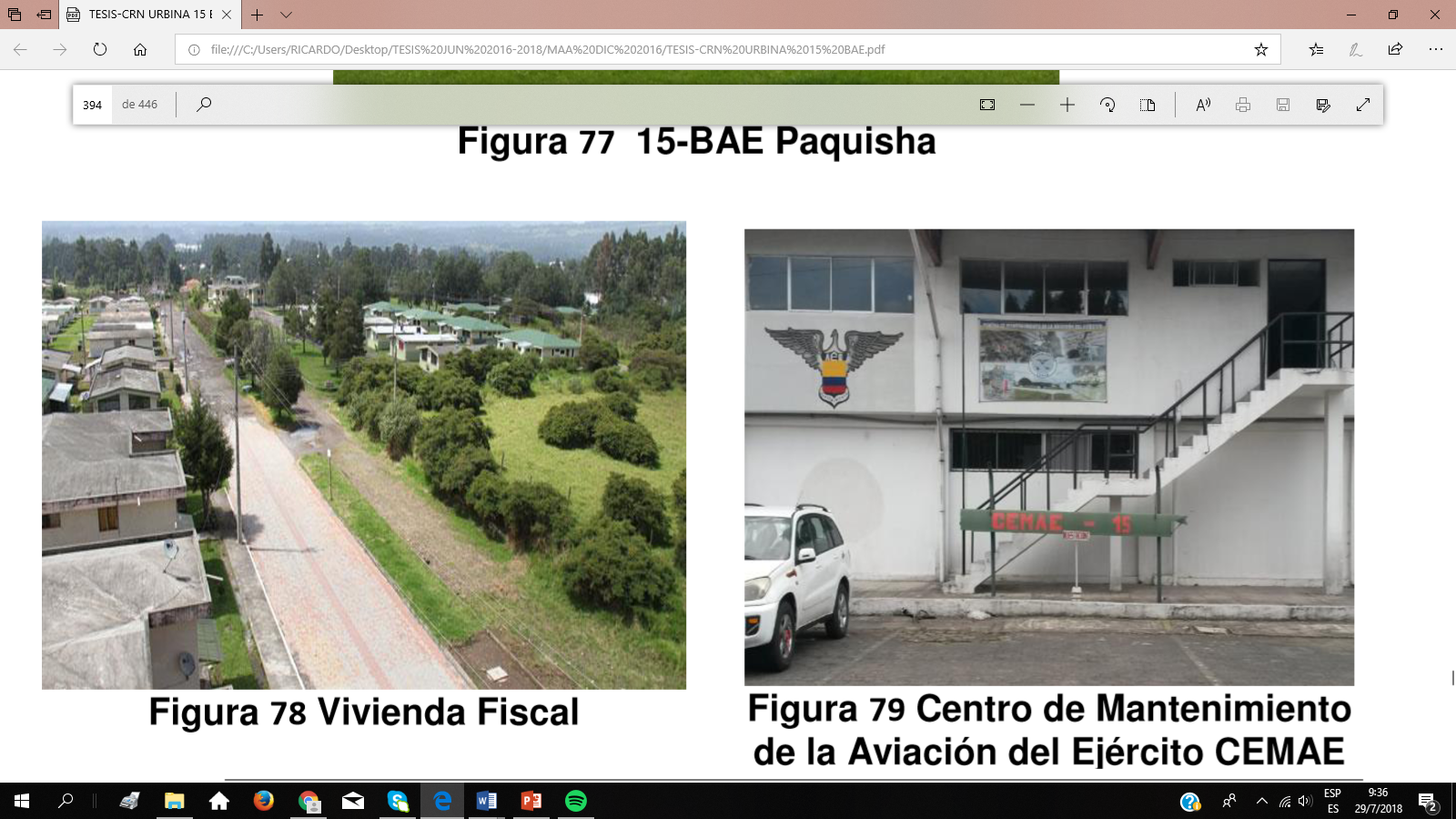 DESCRIPCIÓN DE LAS INSTALACIONES
HANGARES

INSPECCIONES MAYORES DE HELICÓPTEROS

MANTENIMIENTO CORRECTIVO

FUNCIONA DIVIDIDO EN CUBÍCULOS

MANIPULACIÓN DE PIEZAS
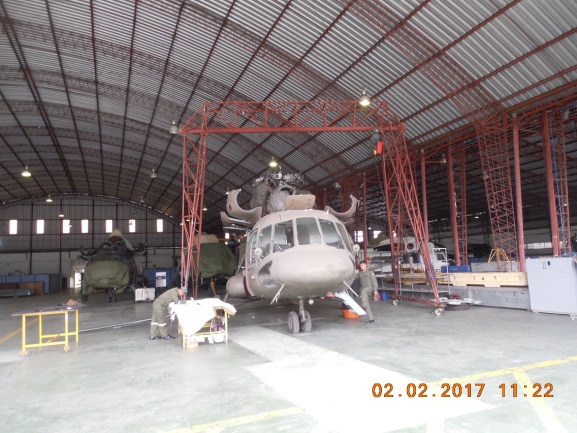 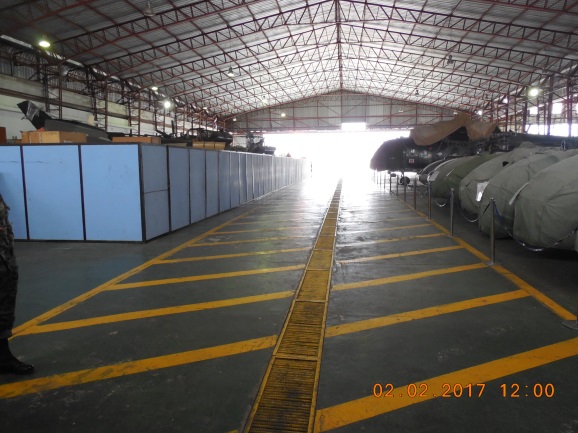 DESCRIPCIÓN DE LAS INSTALACIONES
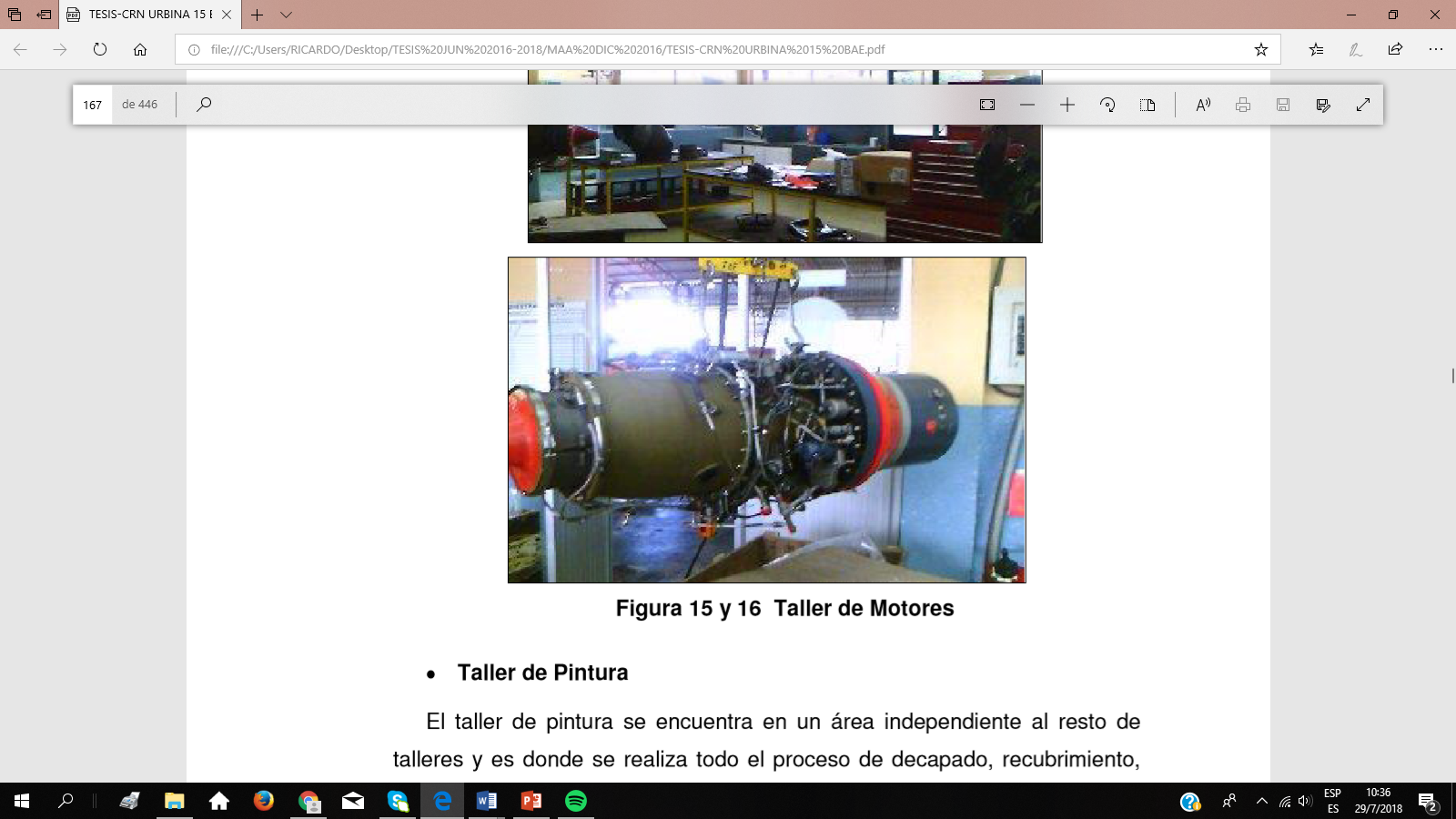 TALLERES

MOTORES

	Almacena motores y herramientas.
	Mantenimiento.
	Uso de grasas y lubricantes.

PINTURA
	Decapado, recubrimiento y pintura 	piezas de aeronaves.
	Uso de macillas, removedor, pintura, 	thinner, otros.


ESTRUCTURAS
	Revisa, evalúa, repara y construye 	partes de estructuras de aeronaves.
	Uso de químicos, resina, silicona, 	cemento de contacto, otros.
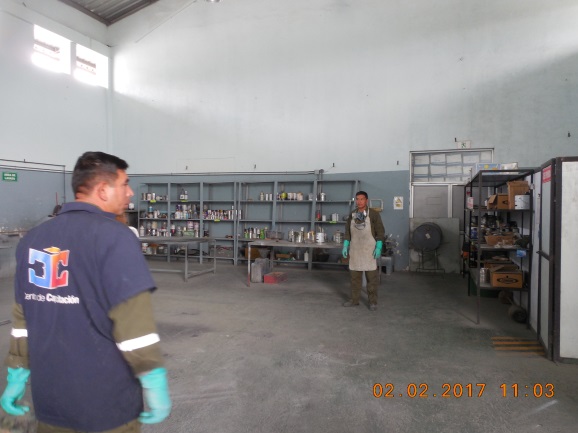 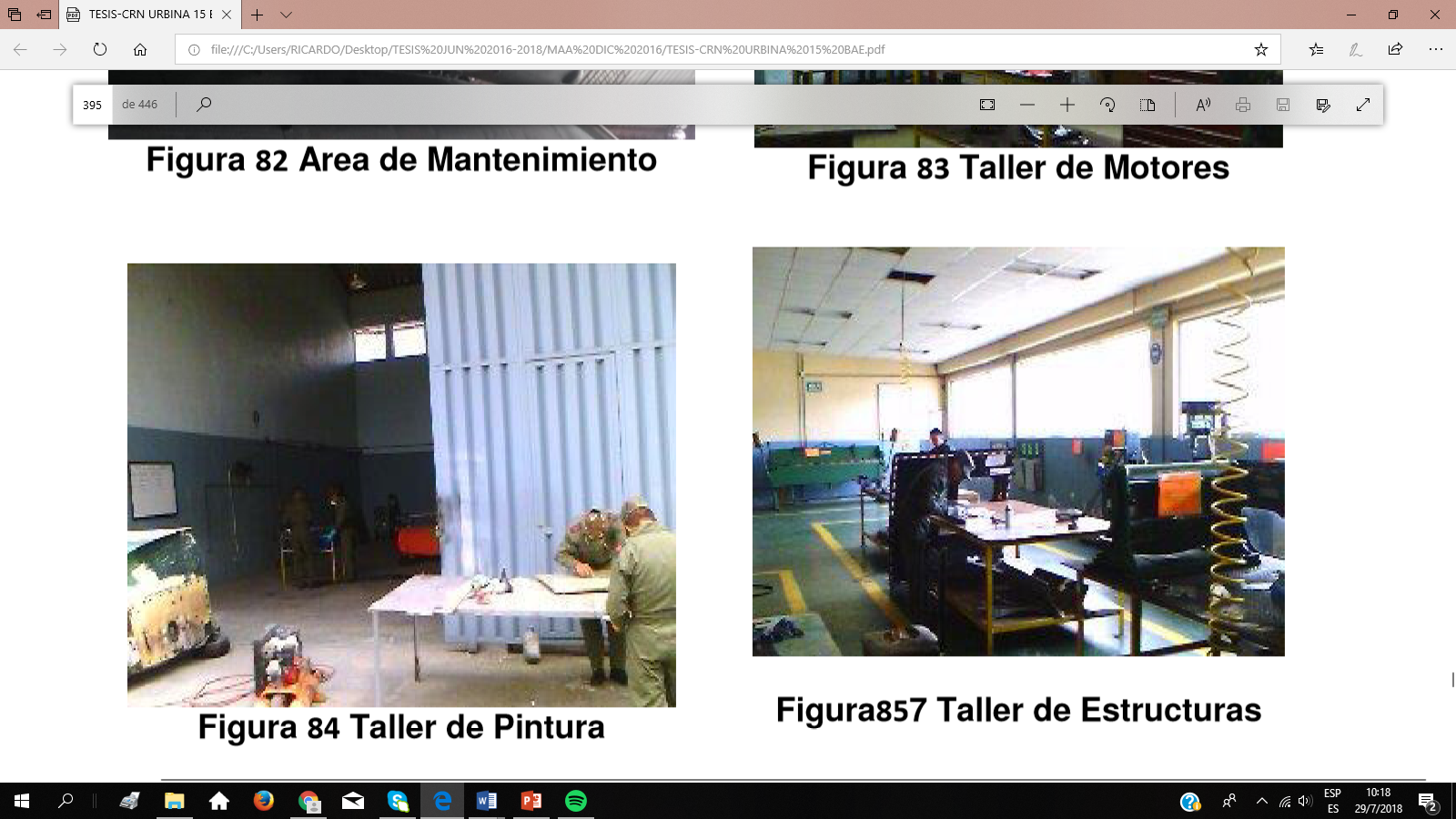 DESCRIPCIÓN DE LAS INSTALACIONES
TALLERES

SUELDAS

	Realiza sueldas especializadas, 	para 	diferentes tipos de 	materiales.
	Uso de sueldas especiales y 	detergentes.

TORNO
	Rectificar y construir piezas de 	aeronaves.
	Uso de aceites solubles, 	desoxidantes, 	jabón 	líquido, otros.
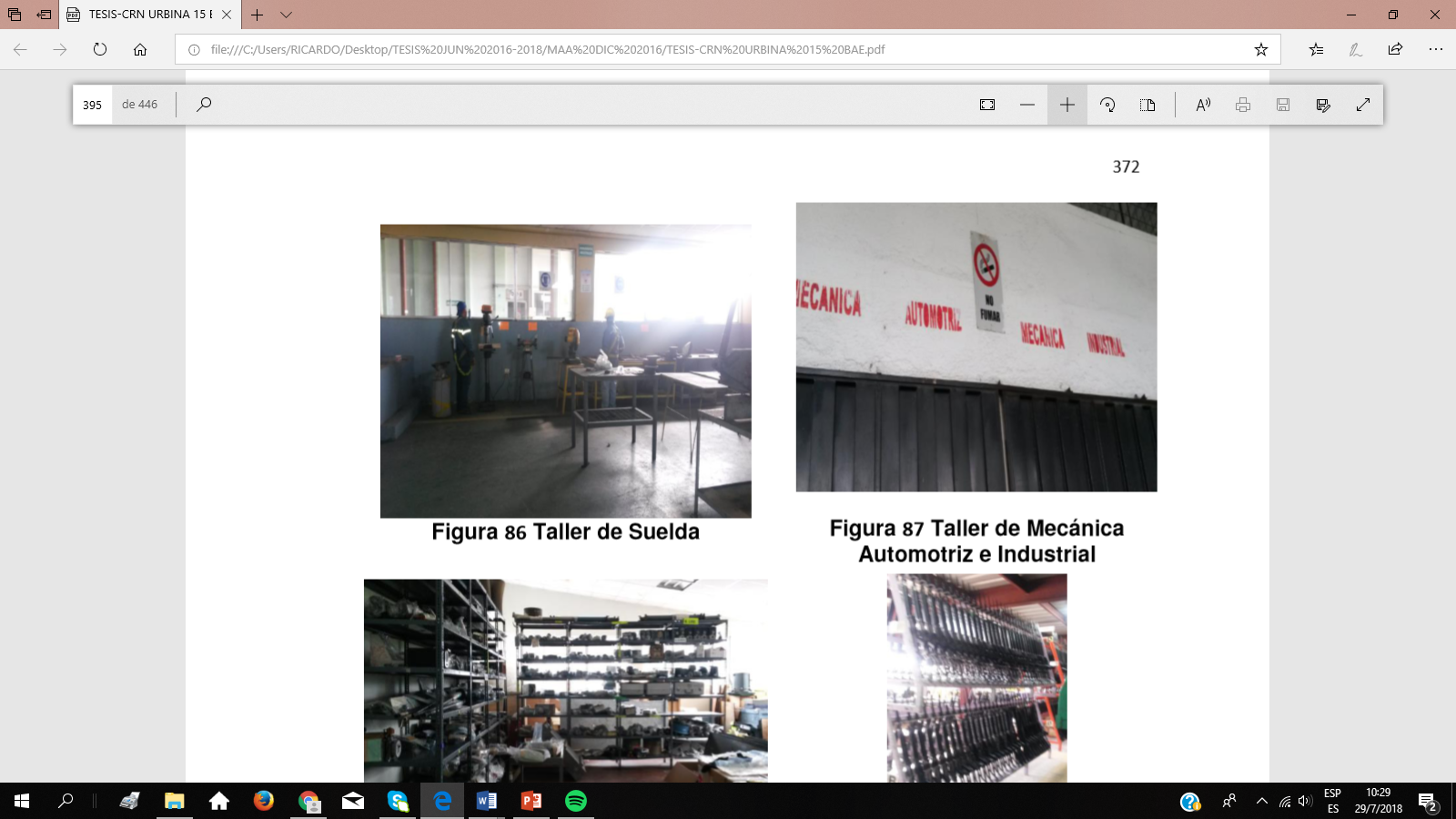 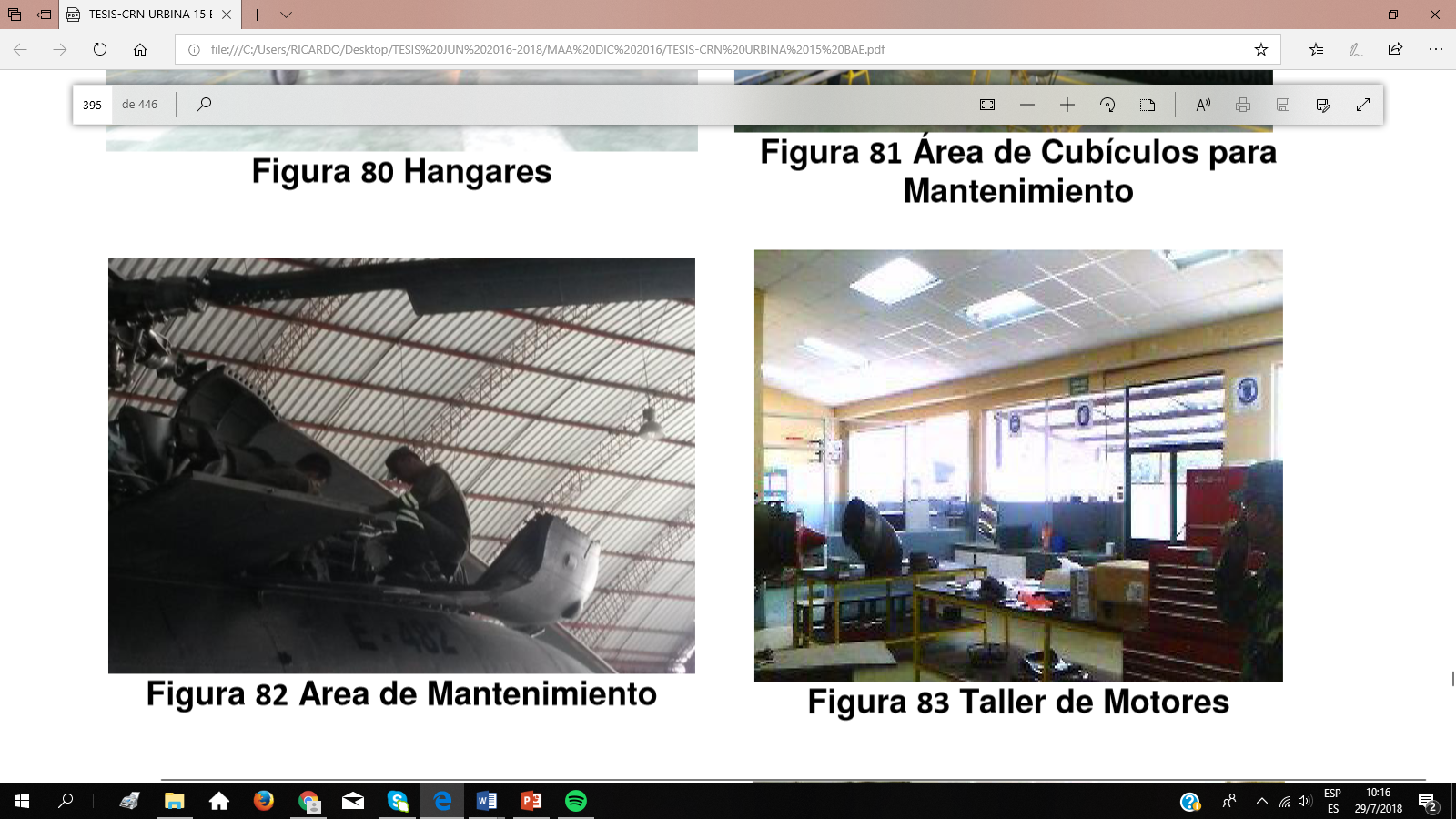 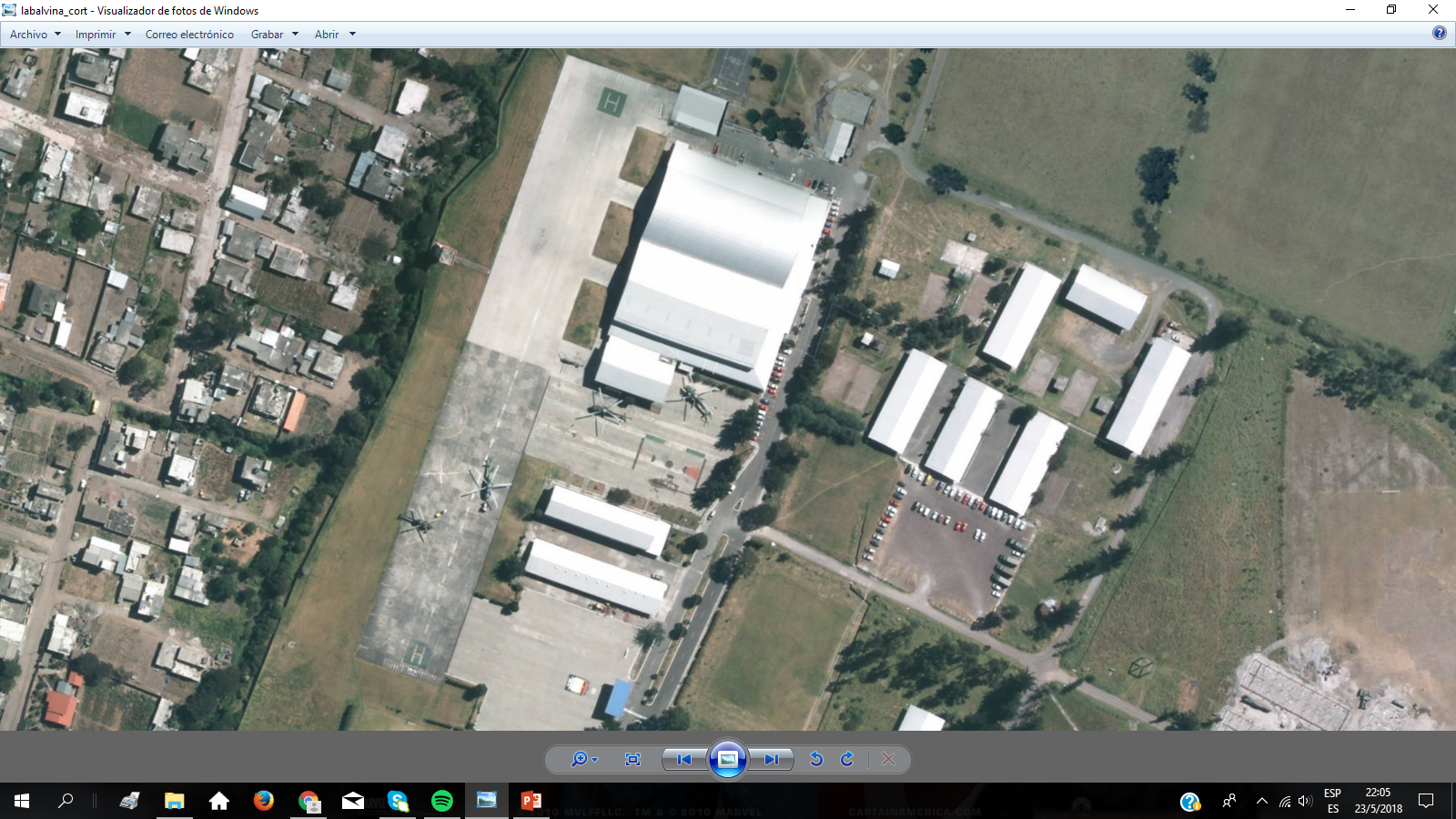 DESCRIPCIÓN DE LAS INSTALACIONES
CEMAE-15

Genera material contaminado, desechos sólidos y líquidos especiales.
Se almacena en una bodega con Identificación. Gestión con COMACO la Disposición Final.
Genera ruido y emisión de olores. Uso de EPP.
Aceites, lubricantes y grasas: Disposición Final PROVIDA W&M, BIOFACTOR, SISTEMA AMBIENTAL (RUMIÑAHUI)
Material contaminado, Productos peligrosos y otros se depositan en contenedores de desechos comunes sin tratamiento previo.
Transporte del  recolector municipal.
HANGARES DE 
MANTENIMIENTO
(CEMAE-15)
TALLER DE 
PINTURA
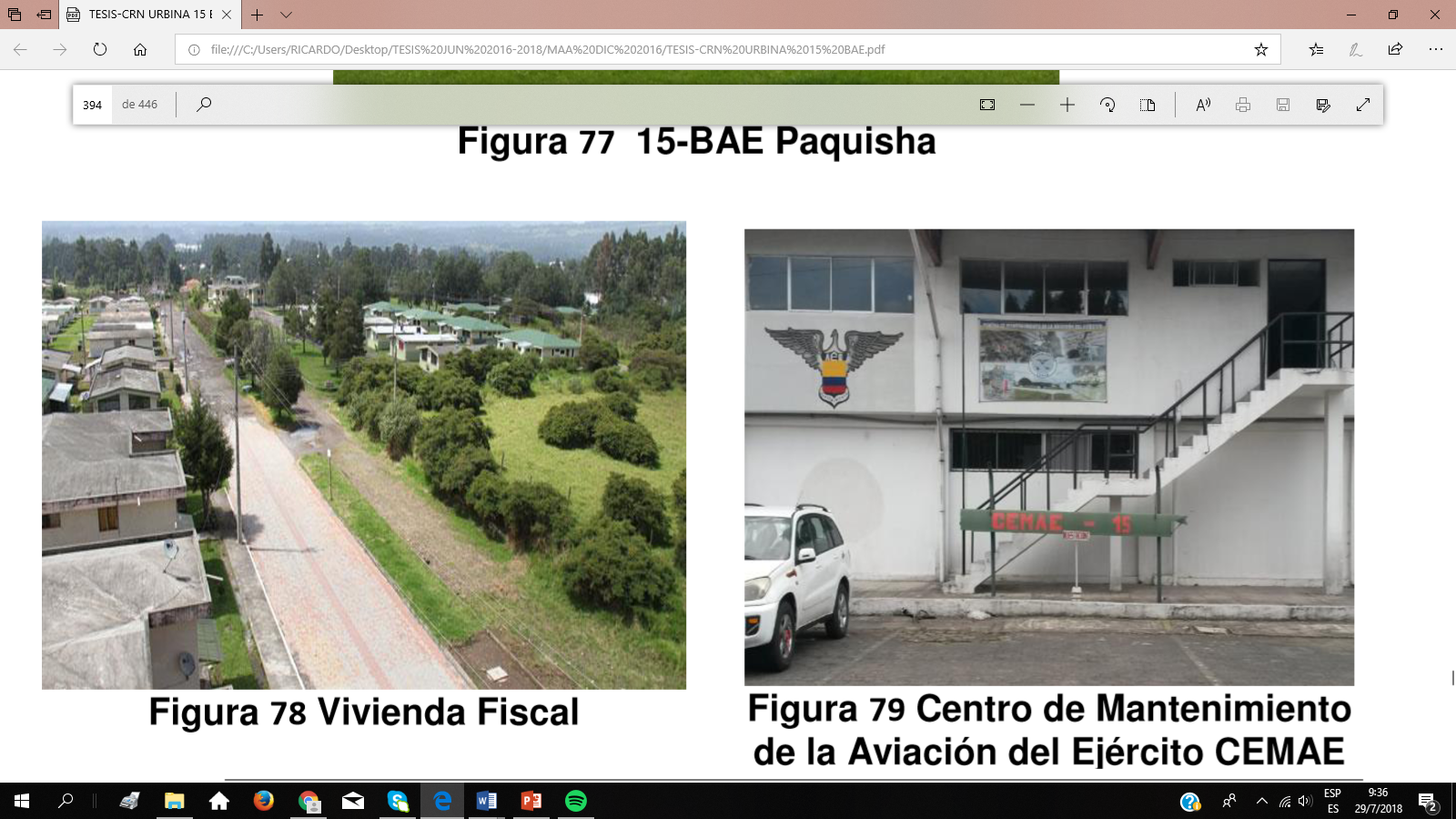 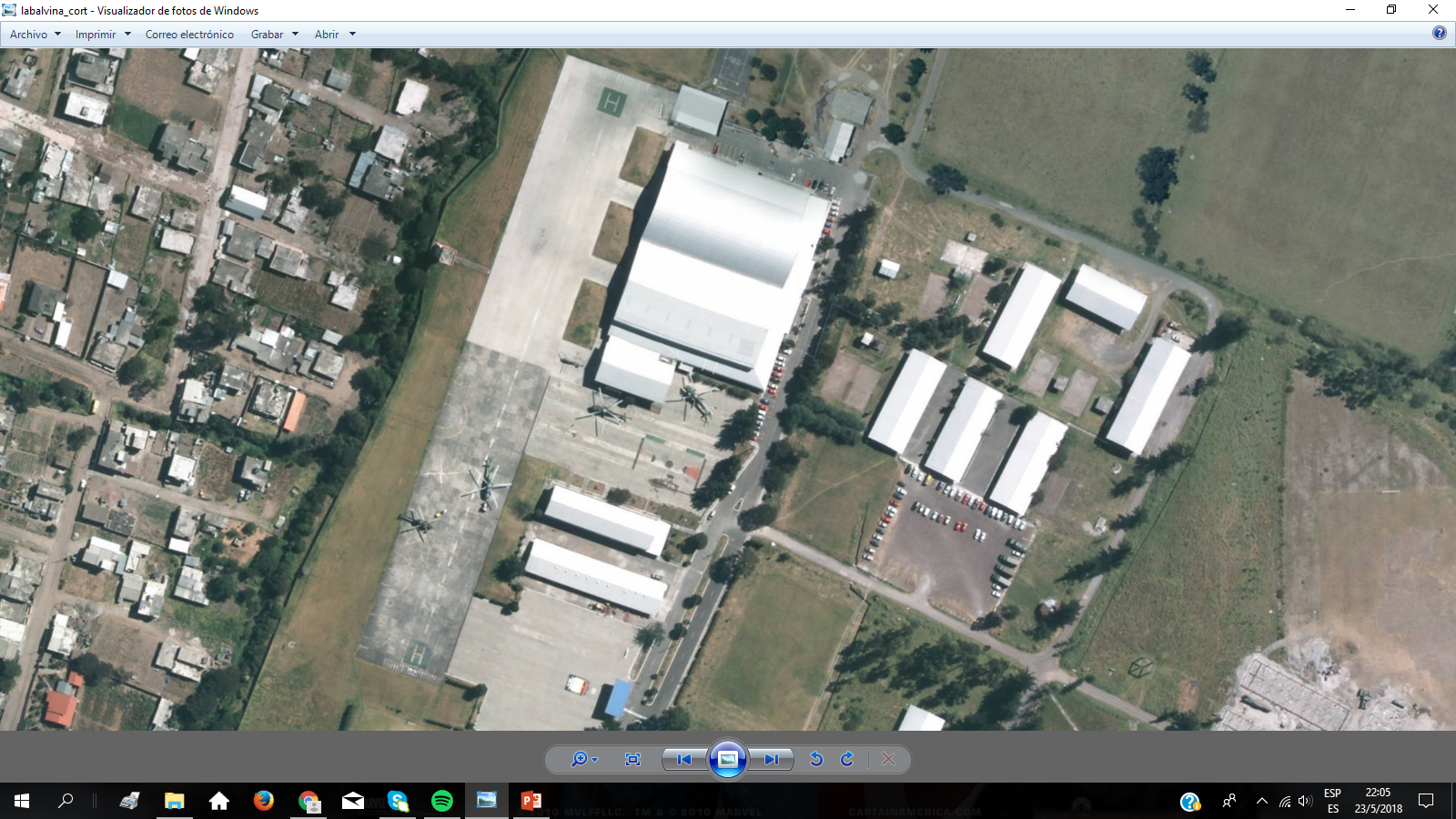 DESCRIPCIÓN DE LAS INSTALACIONES
DESPACHO DE COMBUSTIBLE DE AERONAVES
COMBUSTIBLE DE AERONAVES

Dos tanques combustible JP-1, 5.000 Y 11.000 galones.
Se encuentra dentro de un cubeto con cubierta.
A distancia prudencial de los Hangares.
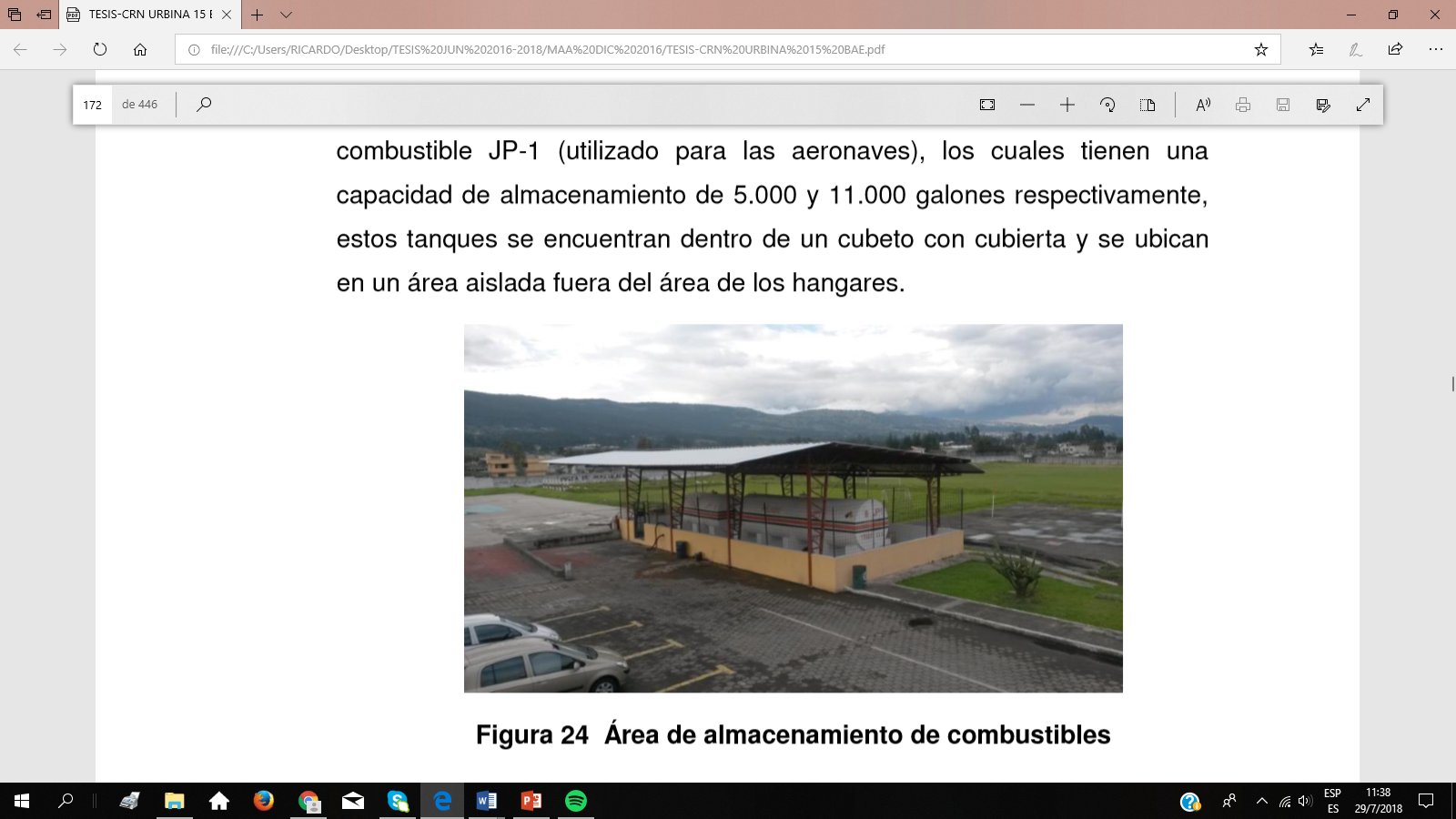 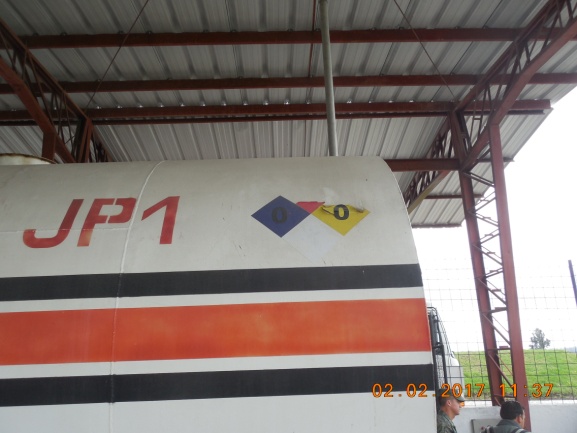 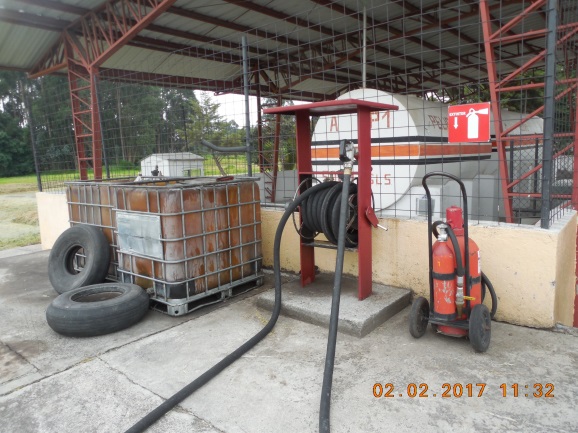 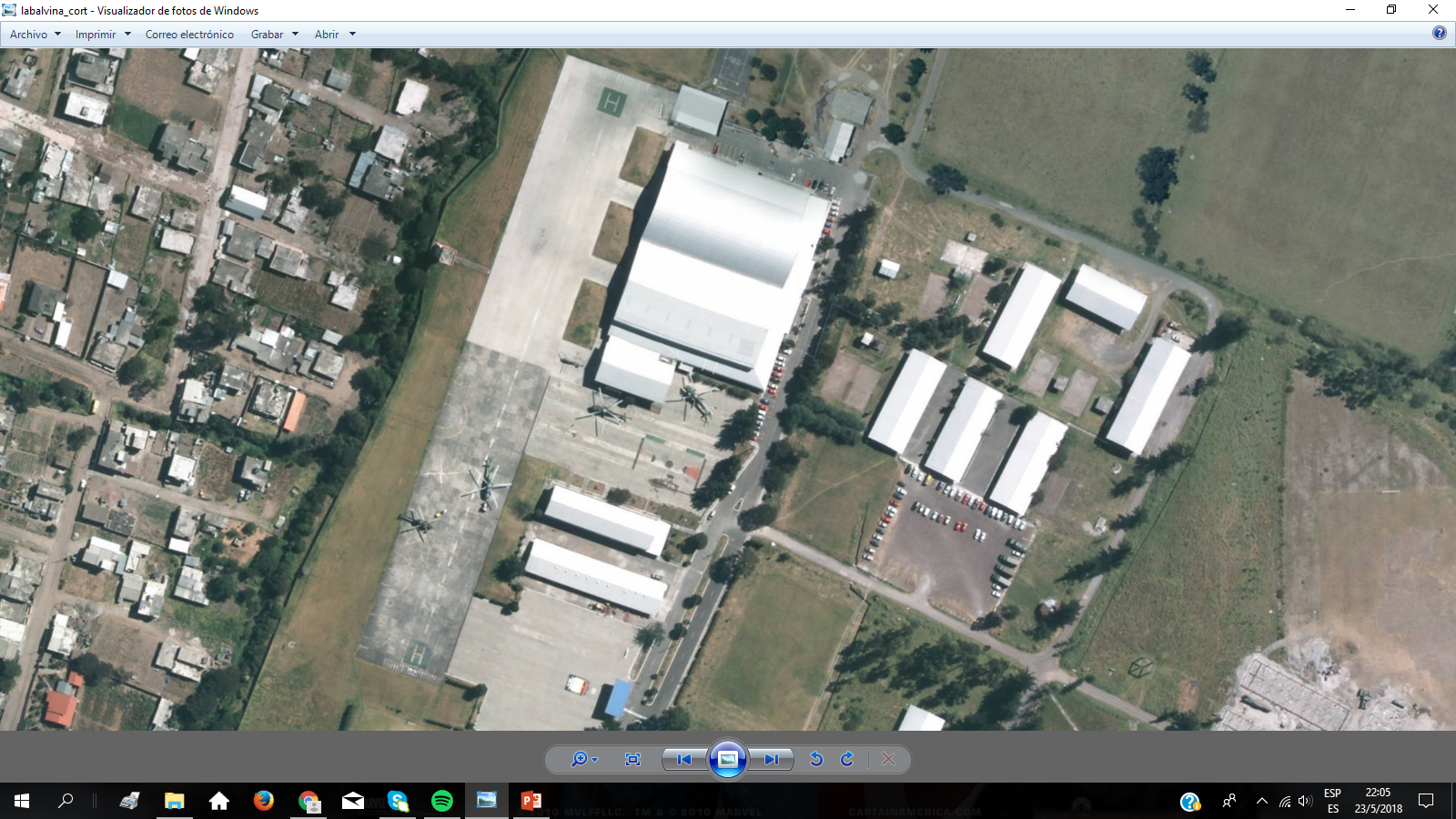 DESCRIPCIÓN DE LAS INSTALACIONES
COMBUSTIBLE DE VEHÍCULOS

Dos tanques combustible (gasolina) 15.000 galones.
Se encuentra dentro de un cubeto con cubierta.
Parte posterior, bodega de acopio con material en desuso.
DESPACHO DE COMBUSTIBLE DE VEHÍCULOS
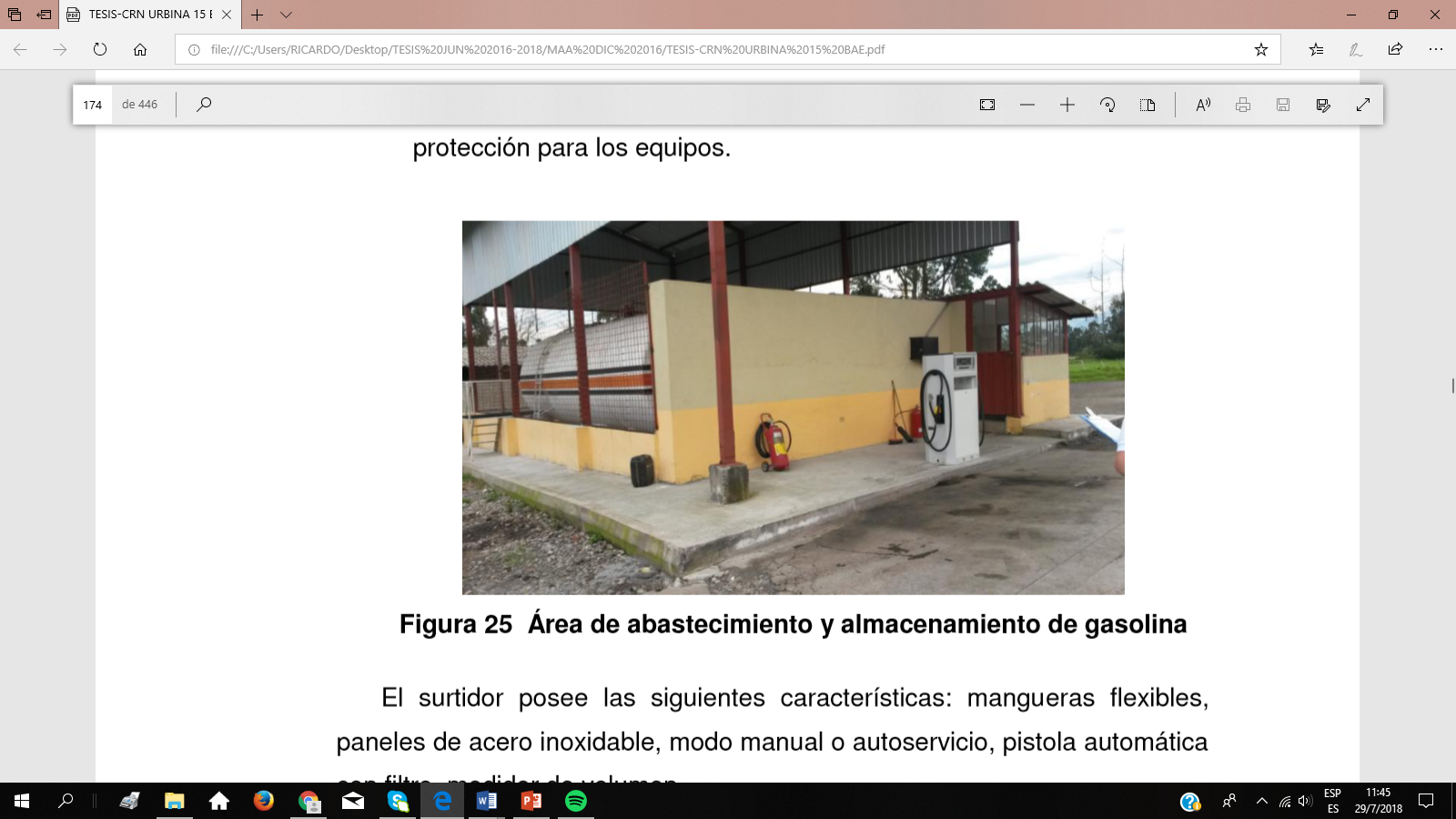 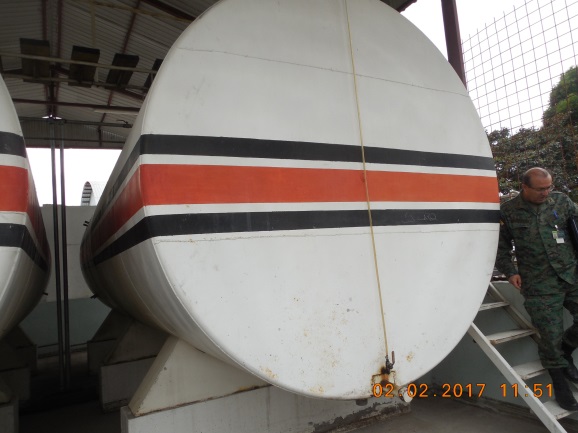 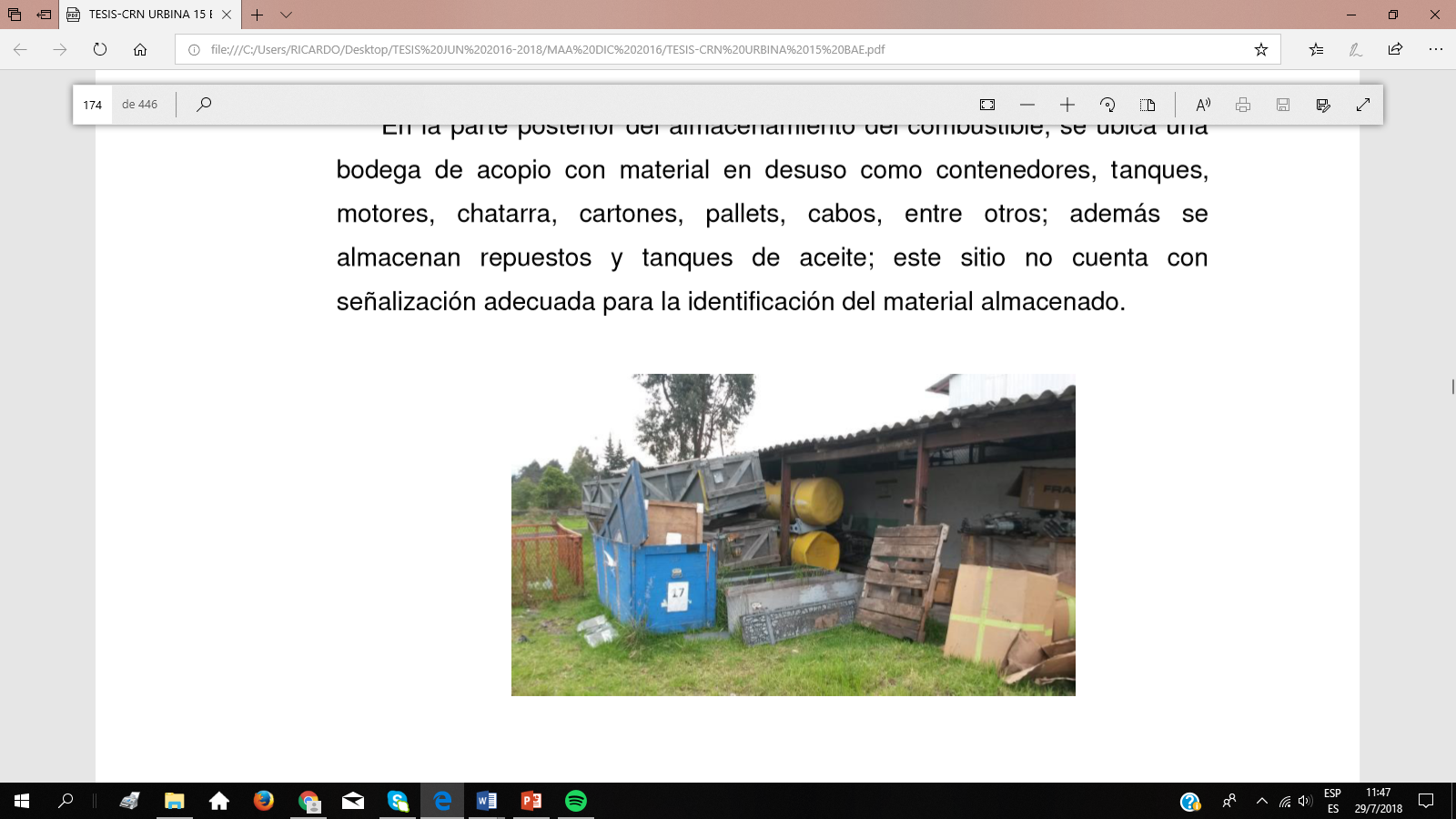 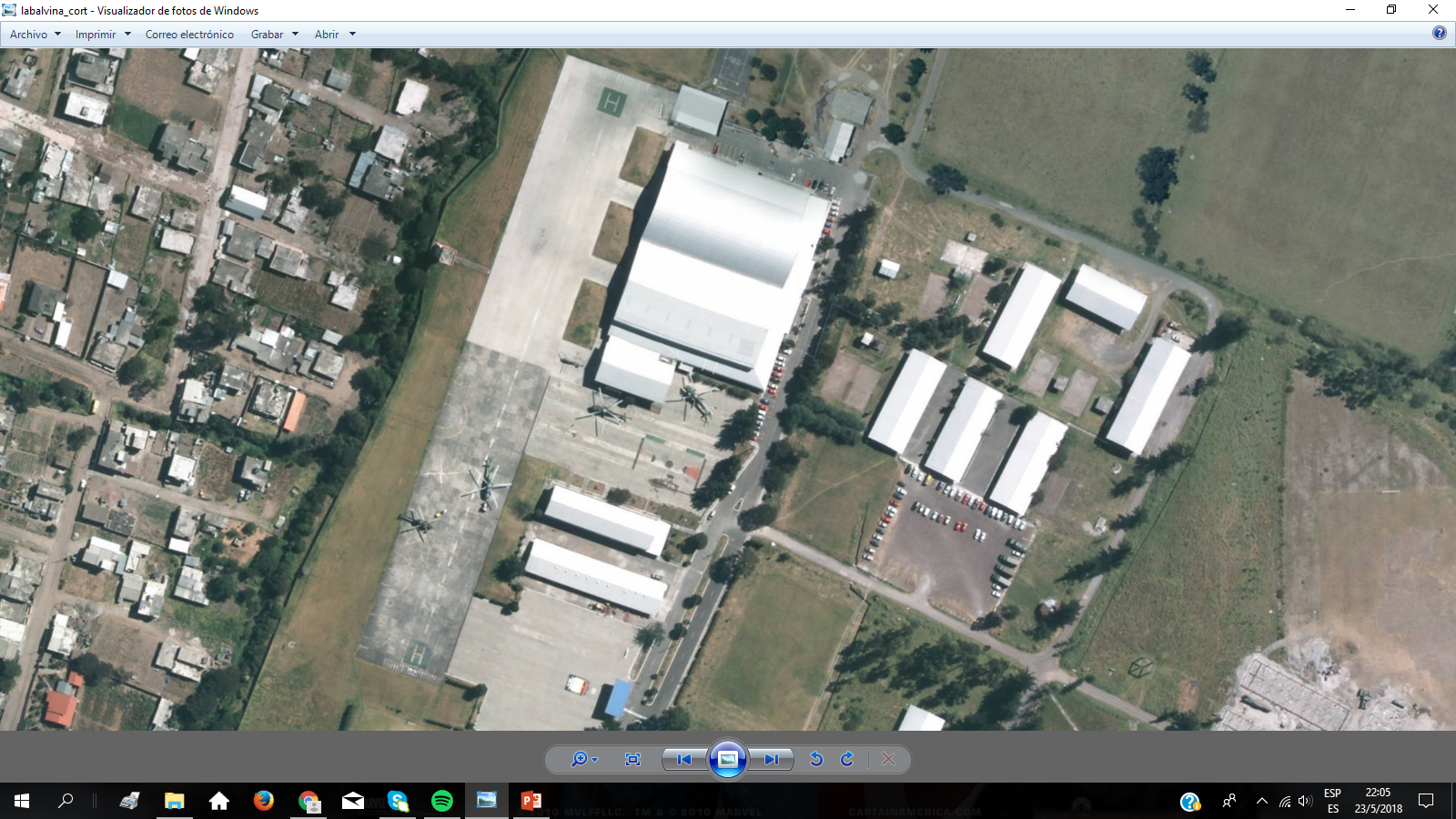 DESCRIPCIÓN DE LAS INSTALACIONES
CENTRO DE LAVADO Y MANTENIMIENTO AUTOMOTRIZ

MECÁNICA
	Mantenimiento y reparación de 	vehículos FM “MAS”.
	Genera desechos sólidos y líquidos, 	peligrosos y no peligrosos.
	Recolector municipal y gestor 	ambiental.
	EPP, no adecuado - señalética
	
LAVADO
	Se realiza con agua potable y 	detergentes.
	Genera desechos sólidos y líquidos. 	Basura común y alcantarillado 	municipal.
CENTRO DE LAVADO Y MNTO.  AUTOMOTIRIZ
DESCRIPCIÓN DE LAS INSTALACIONES
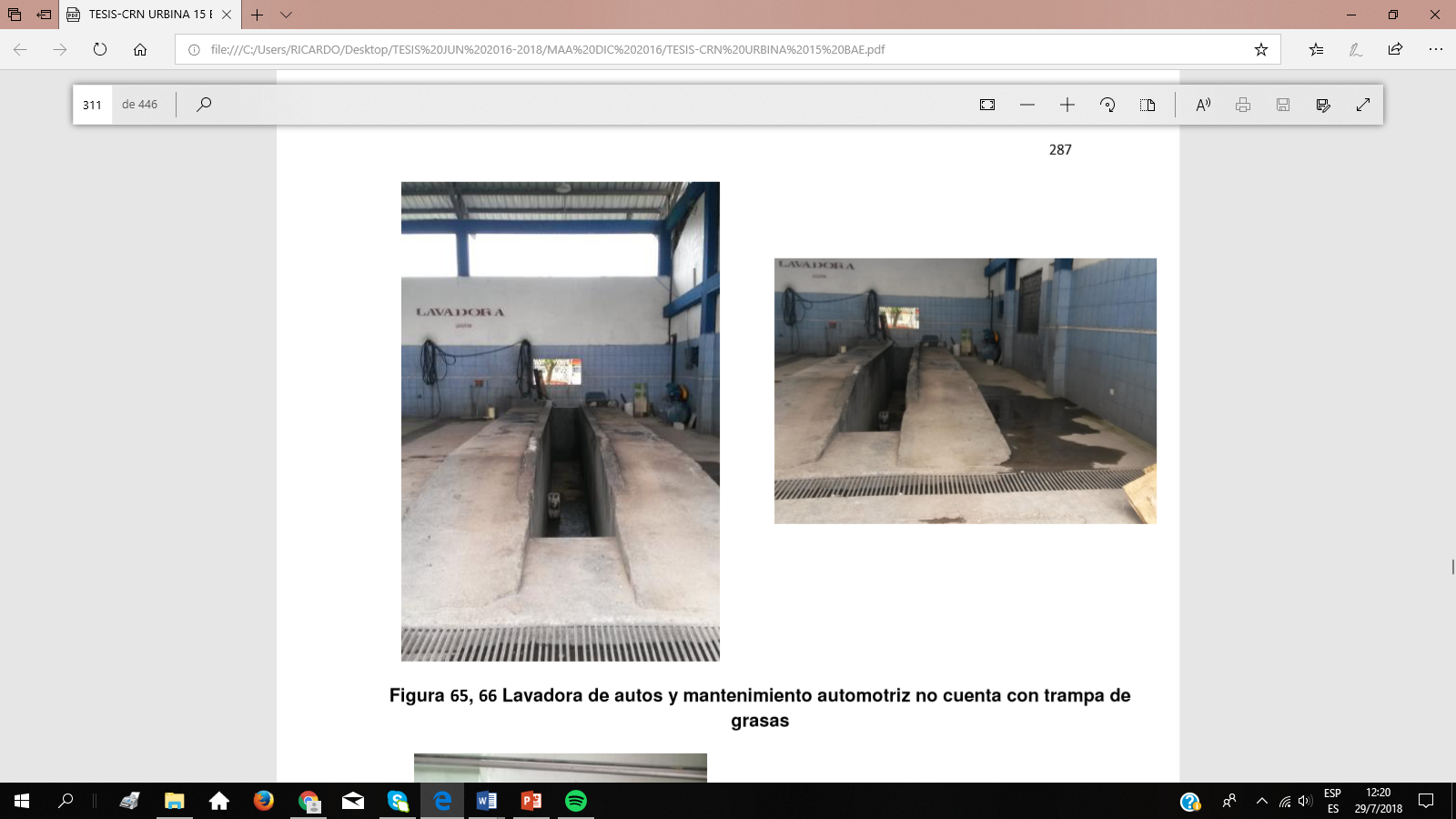 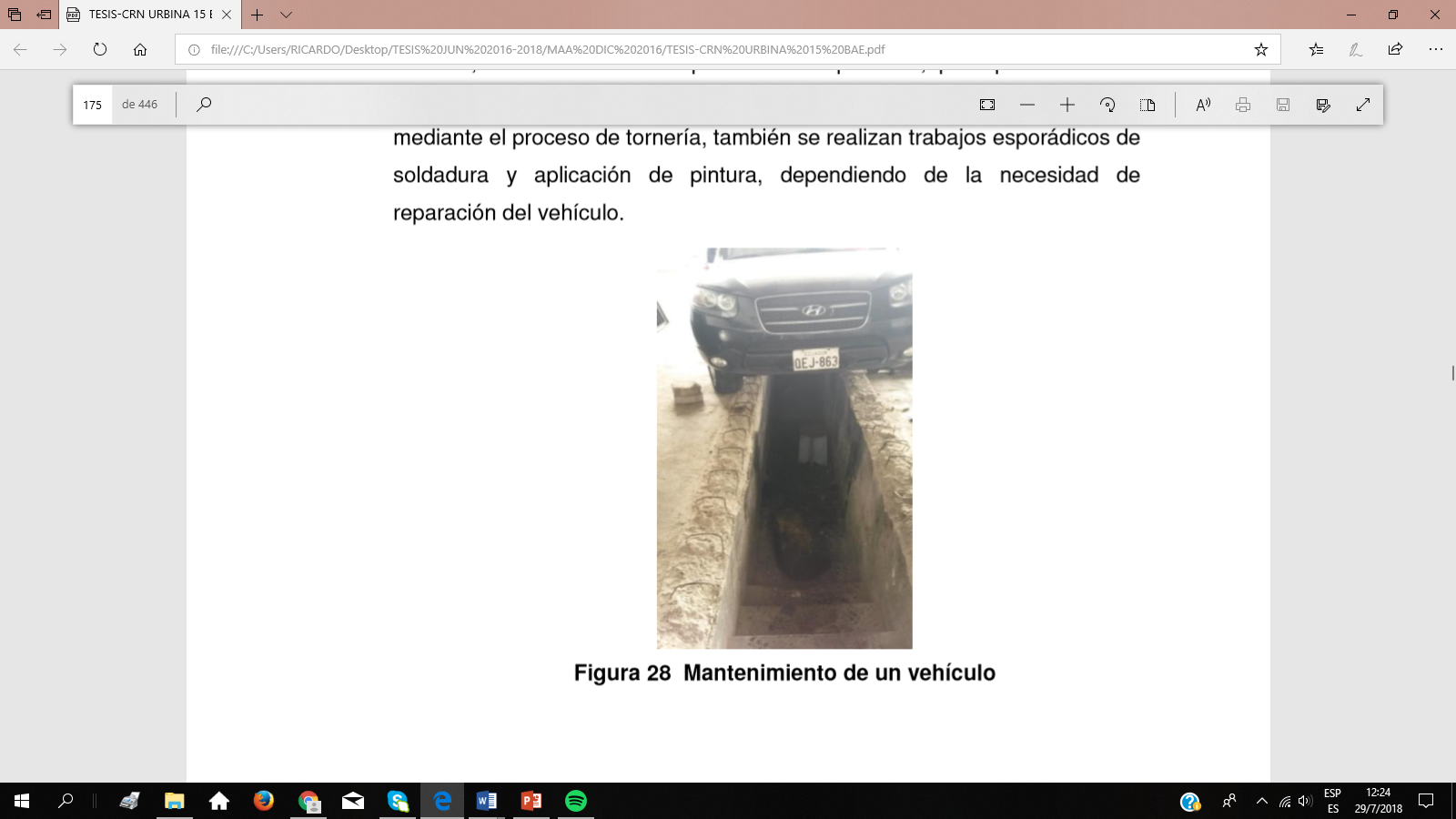 CENTRO DE LAVADO Y MANTENIMIENTO AUTOMOTRIZ

El centro de lavado y mantenimiento automotriz,  no cuenta con una trampa de aceites y grasas que intercepte el agua contaminada y permita su separación por densidades.
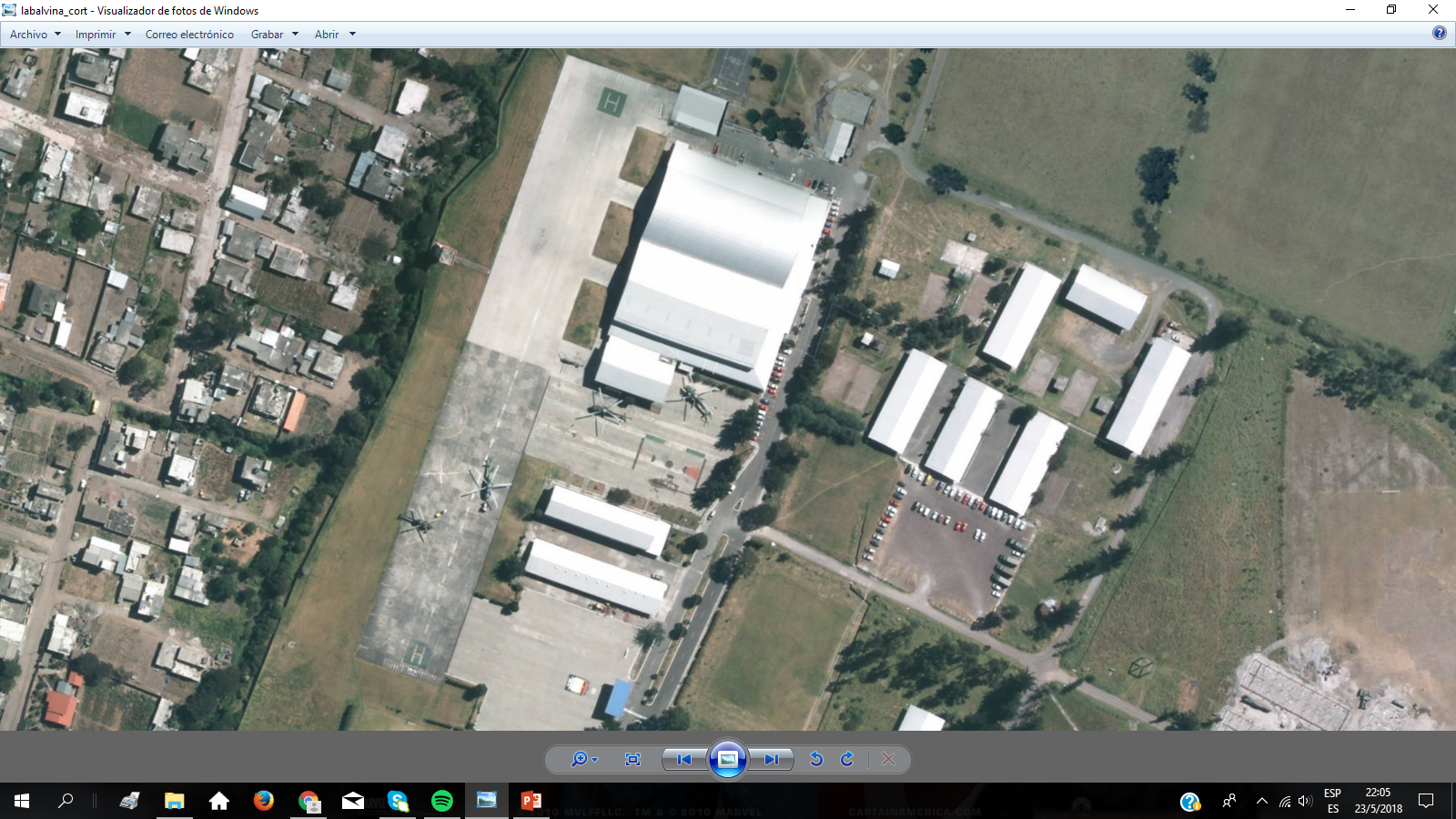 DESCRIPCIÓN DE LAS INSTALACIONES
CAL-15

BODEGA GENERAL DE REPUESTOS
	Almacén de conjuntos reparables y 	repuestos aeronáuticos.
	Bodega con material condenado, se    	entrega a COMACO para su 	Disposición final.
		
ALMACENAMIENTO DE MATERIAL BÉLICO
	Bodega y Mantenimiento de 	material de guerra.
	Uso de solventes y lubricantes.
	Disposición final: Desechos líquidos 	Gestor ambiental, desechos 	sólidos basura común.
CAL-15
DESCRIPCIÓN DE LAS INSTALACIONES
CAL-15
BODEGA GENERAL DE REPUESTOS
ALMACENAMIENTO DE MATERIAL BÉLICO
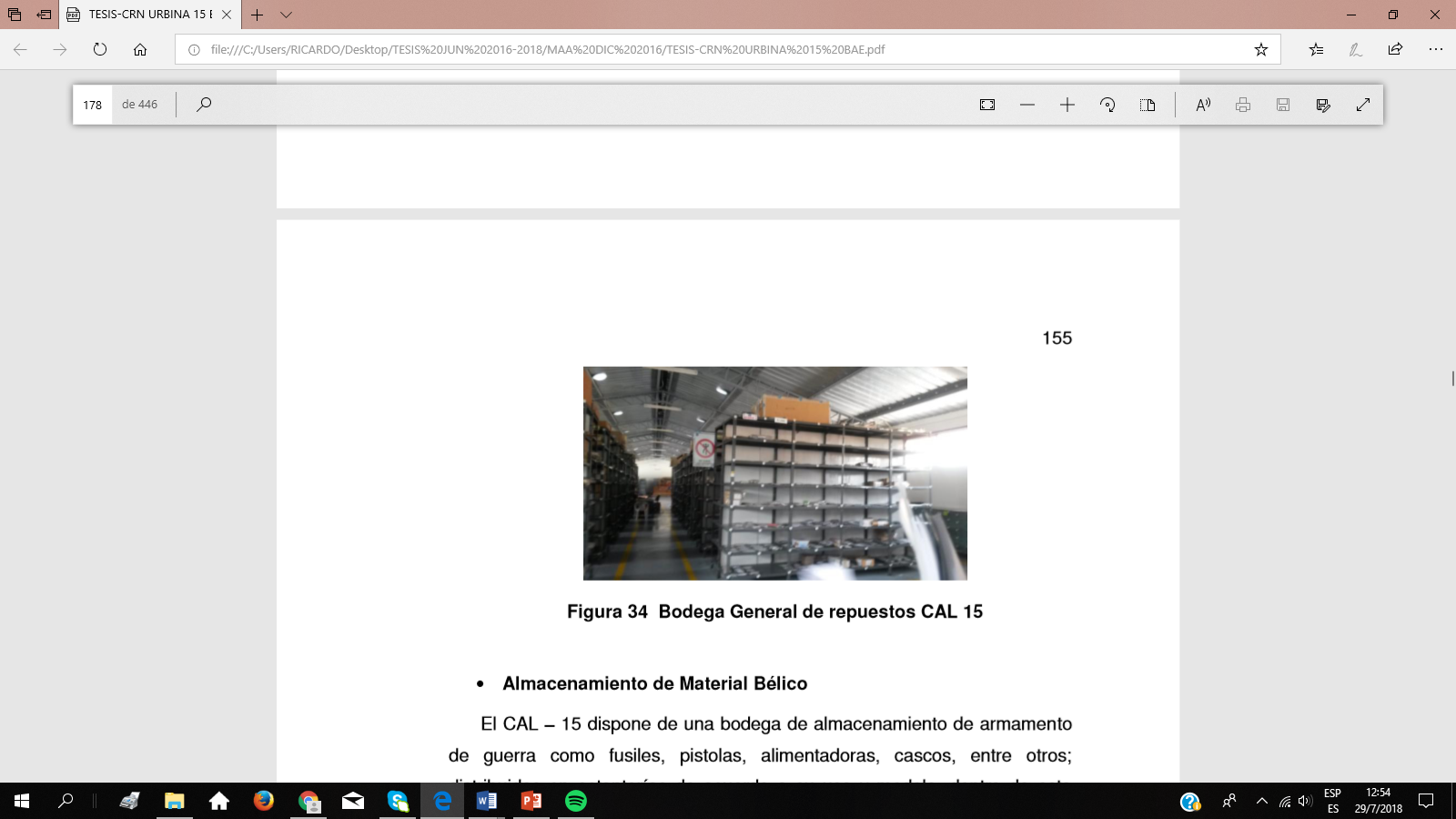 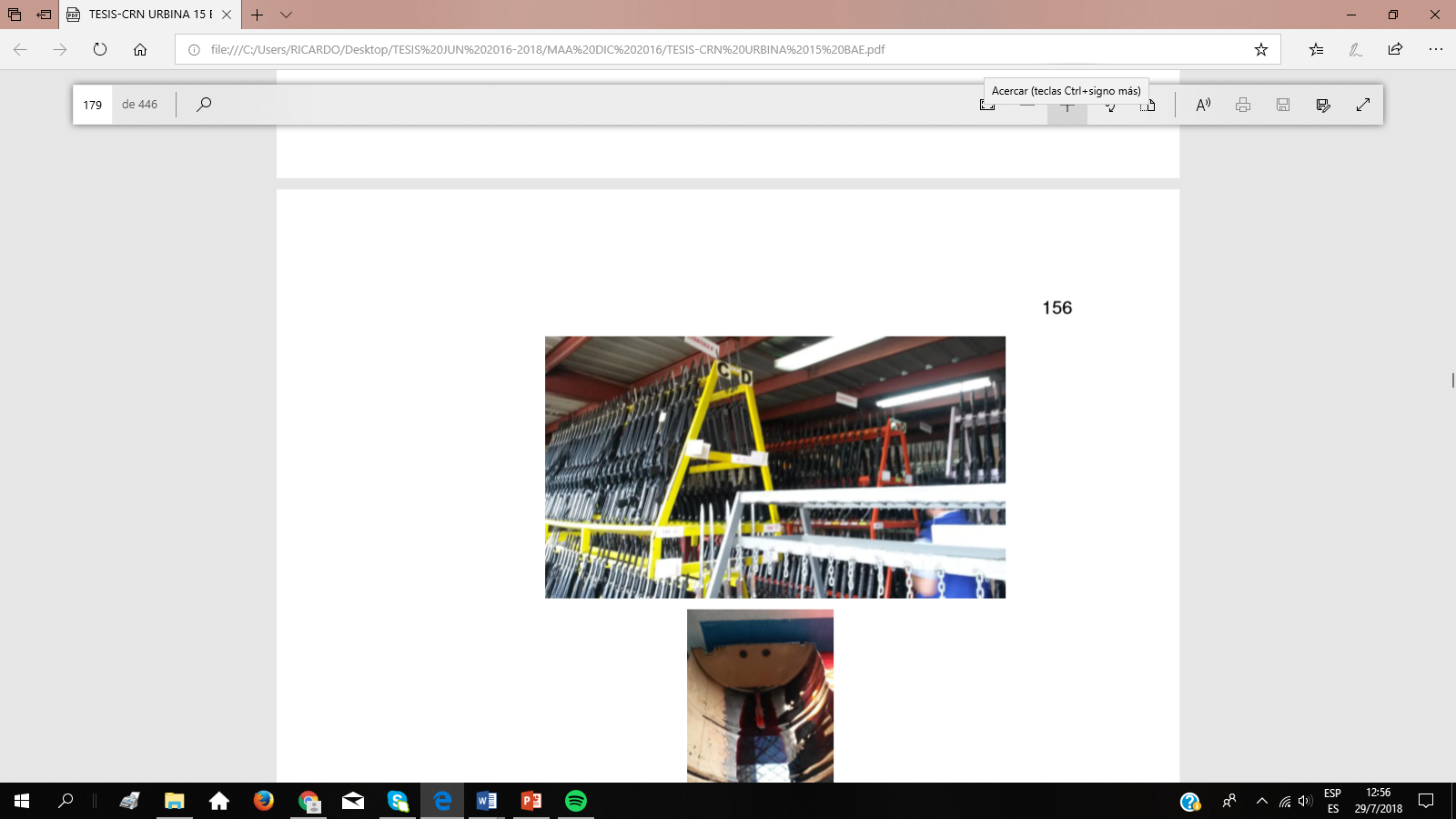 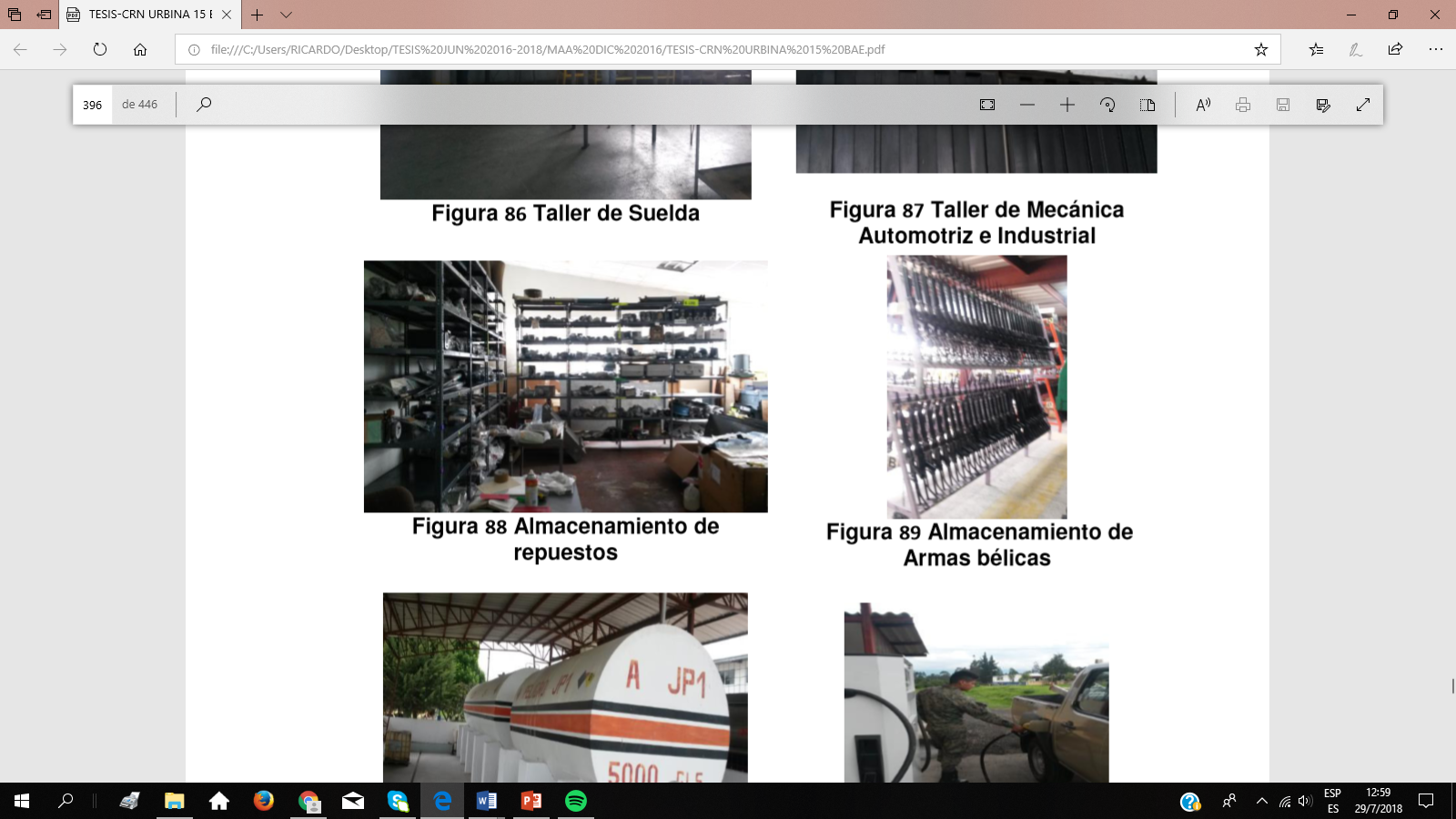 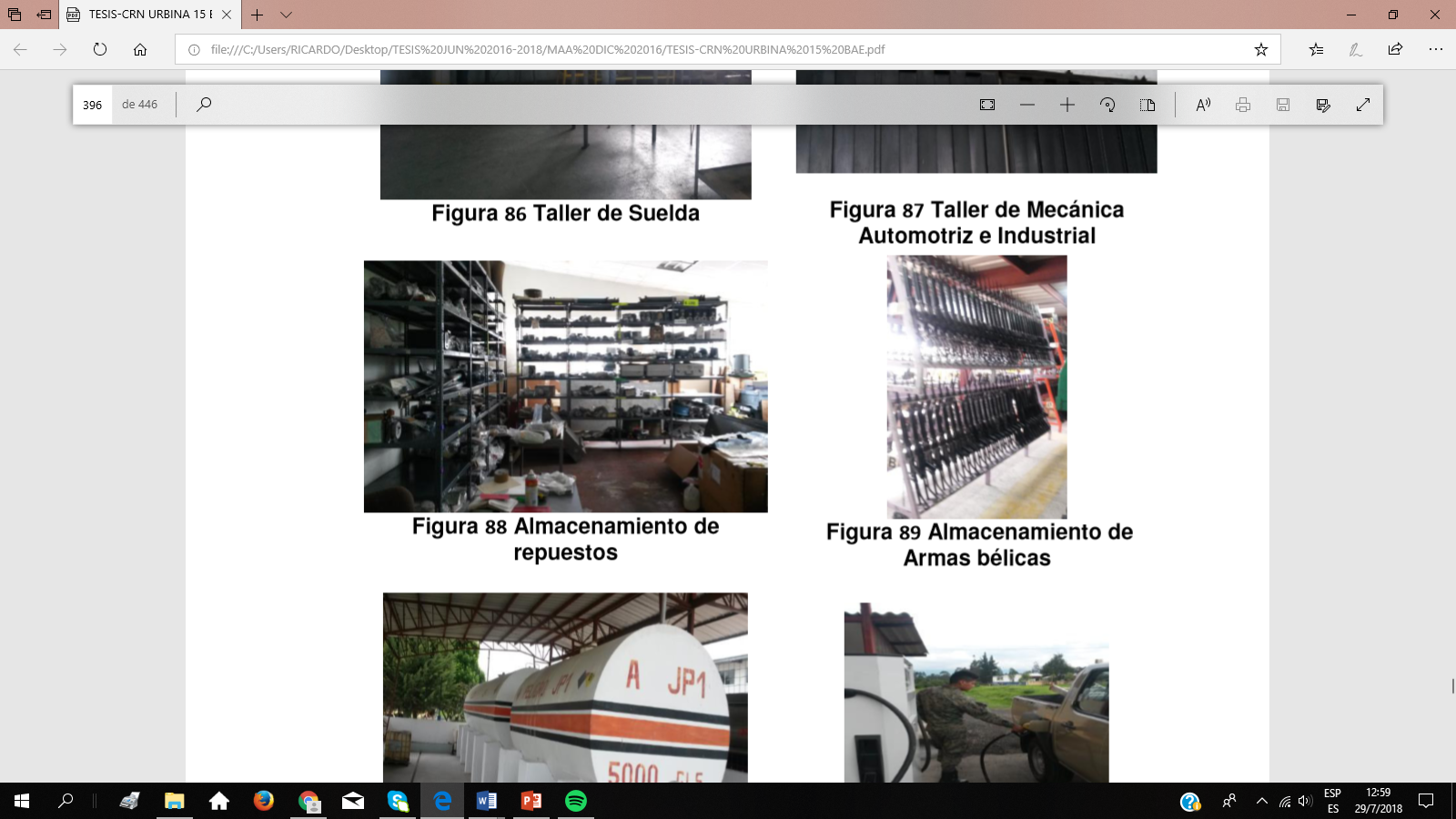 DESCRIPCIÓN DE LAS INSTALACIONES
EQUIPO DE CONTRAINCENDIOS

CONJUNTO DE EXTINTORES DE MANO DE 10 Y 20 LBS. DE PQS., TODAS LAS INSTALACIONES Y TANQUEROS.
ÁREA DE ALMACENAMIENTO DE COMBUSTIBLE JP-1, EXTINTOR DE 100 KG. DE PQS.
ÁREA DE DESPACHO DE COMBUSTIBLE PARA VEHÍCULOS, EXTINTOR SISTEMA DE ESPUMA.
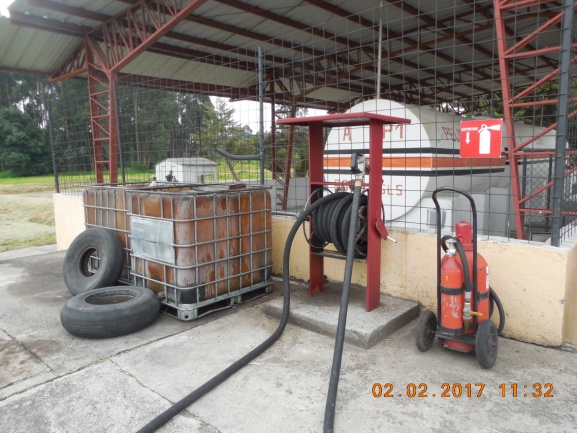 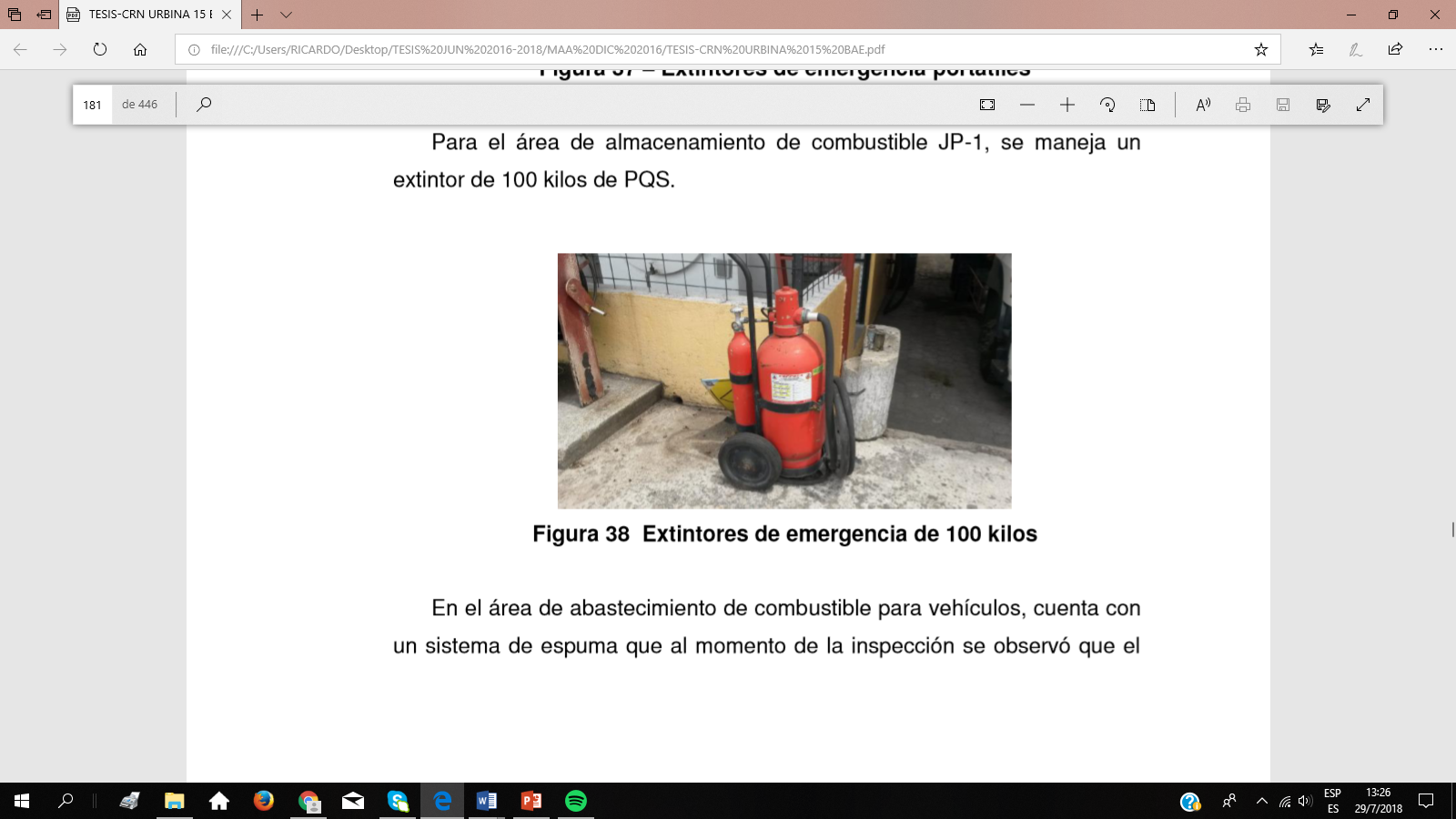 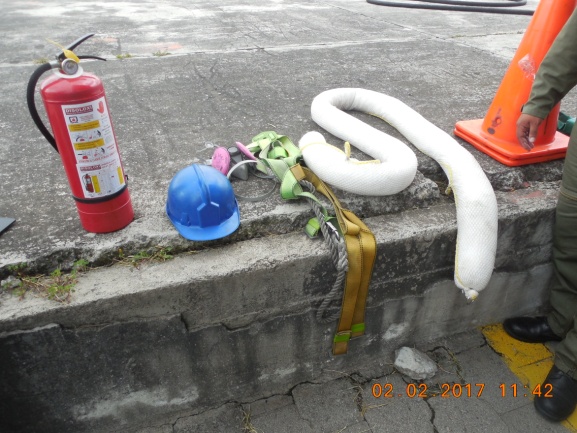 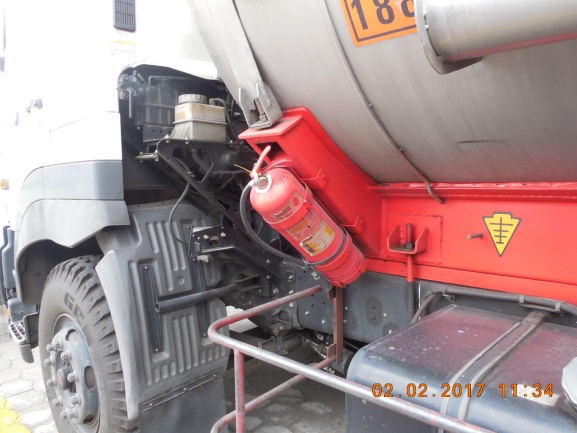 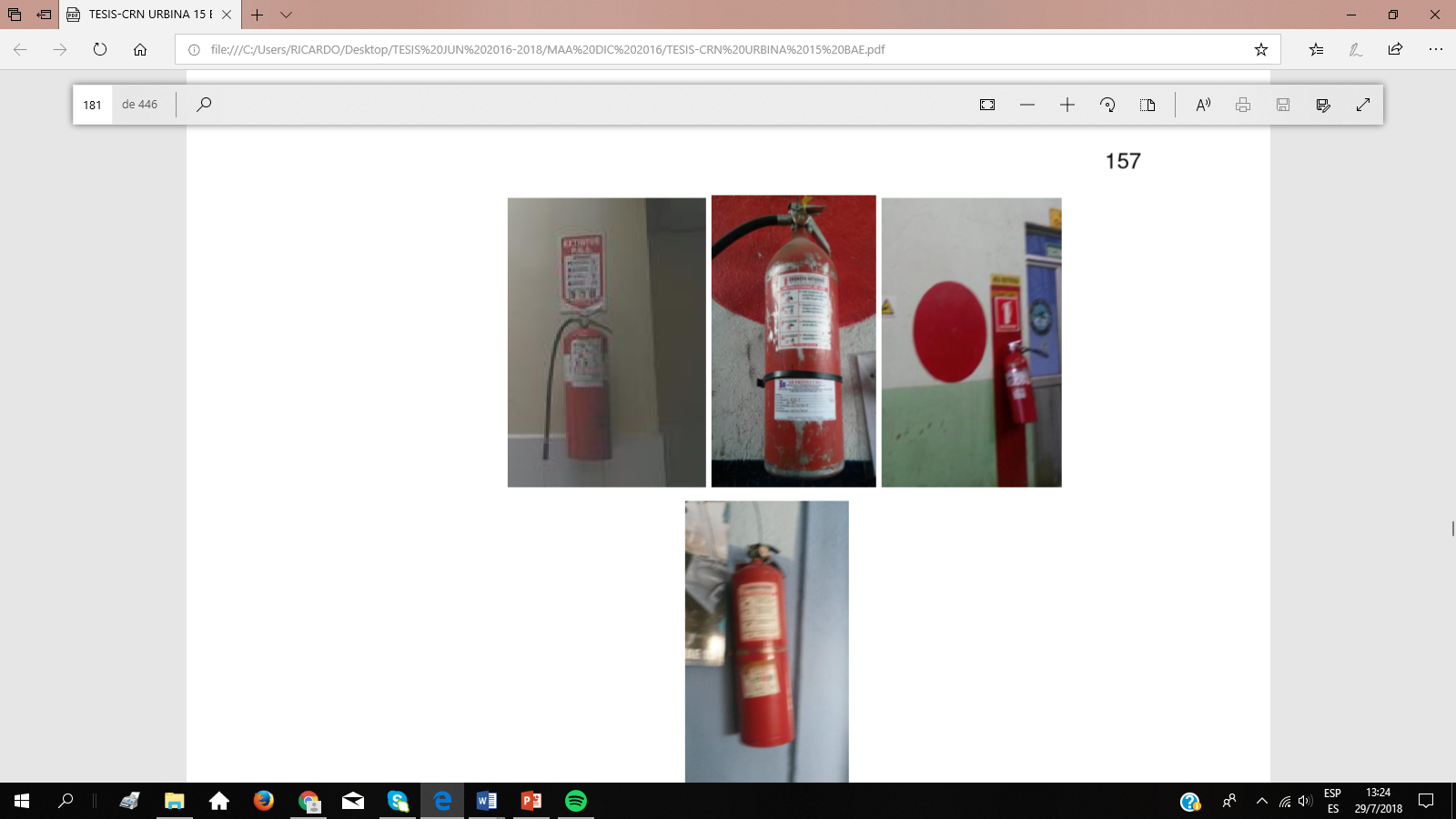 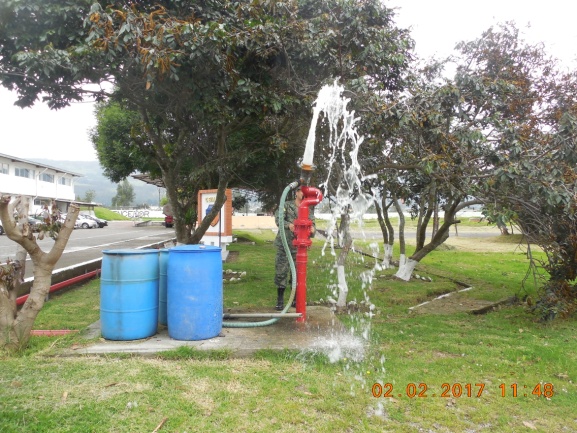 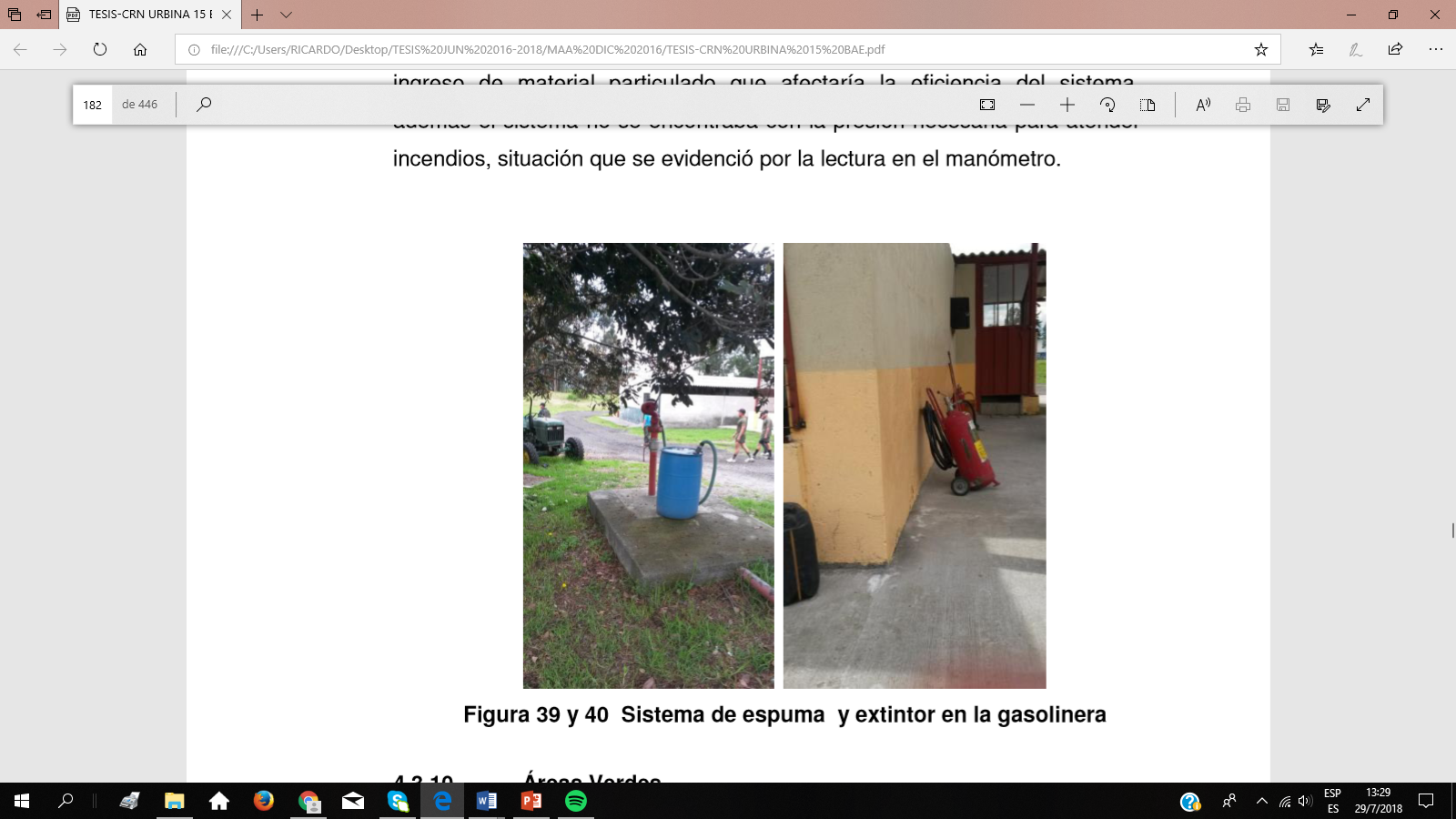 DESCRIPCIÓN DE LAS INSTALACIONES
ALMACENAMIENTO TEMPORAL DE DESECHOS SÓLIDOS

SE DIPONE DE VARIOS SITIOS.
SIN CUBIERTA NI PISO IMPERMEABLE NI BARRERA DE CONTENCIÓN.
PRESENCIA DE GANADO VACUNO EN LOS SITIOS.
SEÑALÉTICA PARCIALIZADA EN LAS DIFERENTES ÁREAS. NO CUMPLE CON NORMATIVA DE SEGURIDAD INDUSTRIAL.
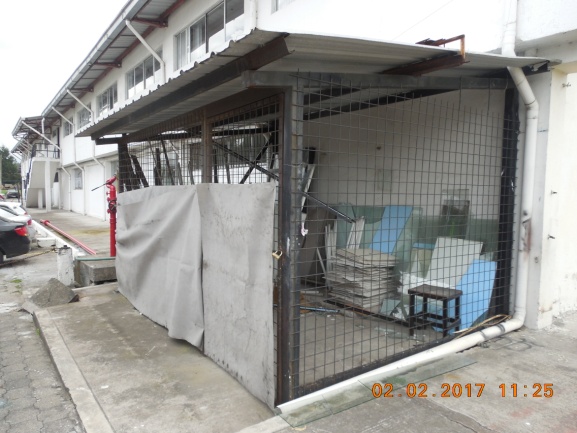 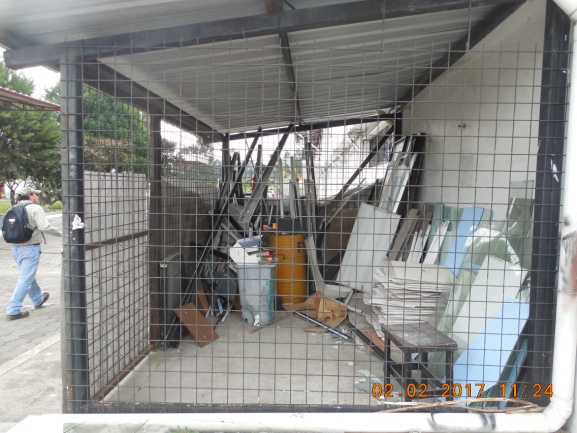 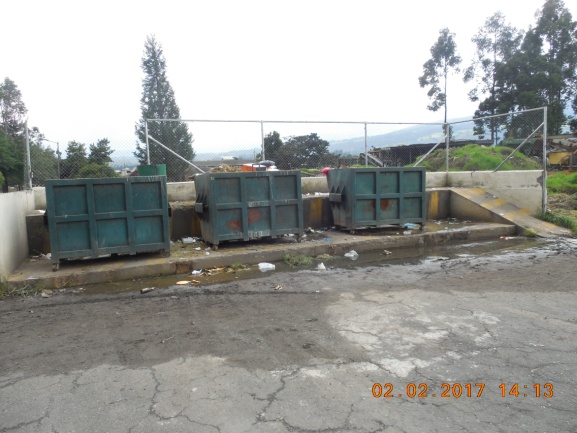 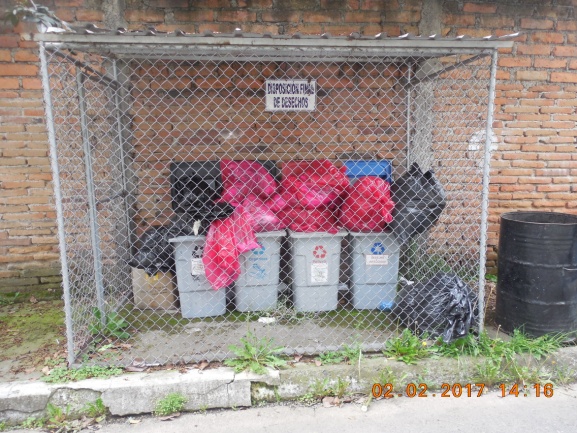 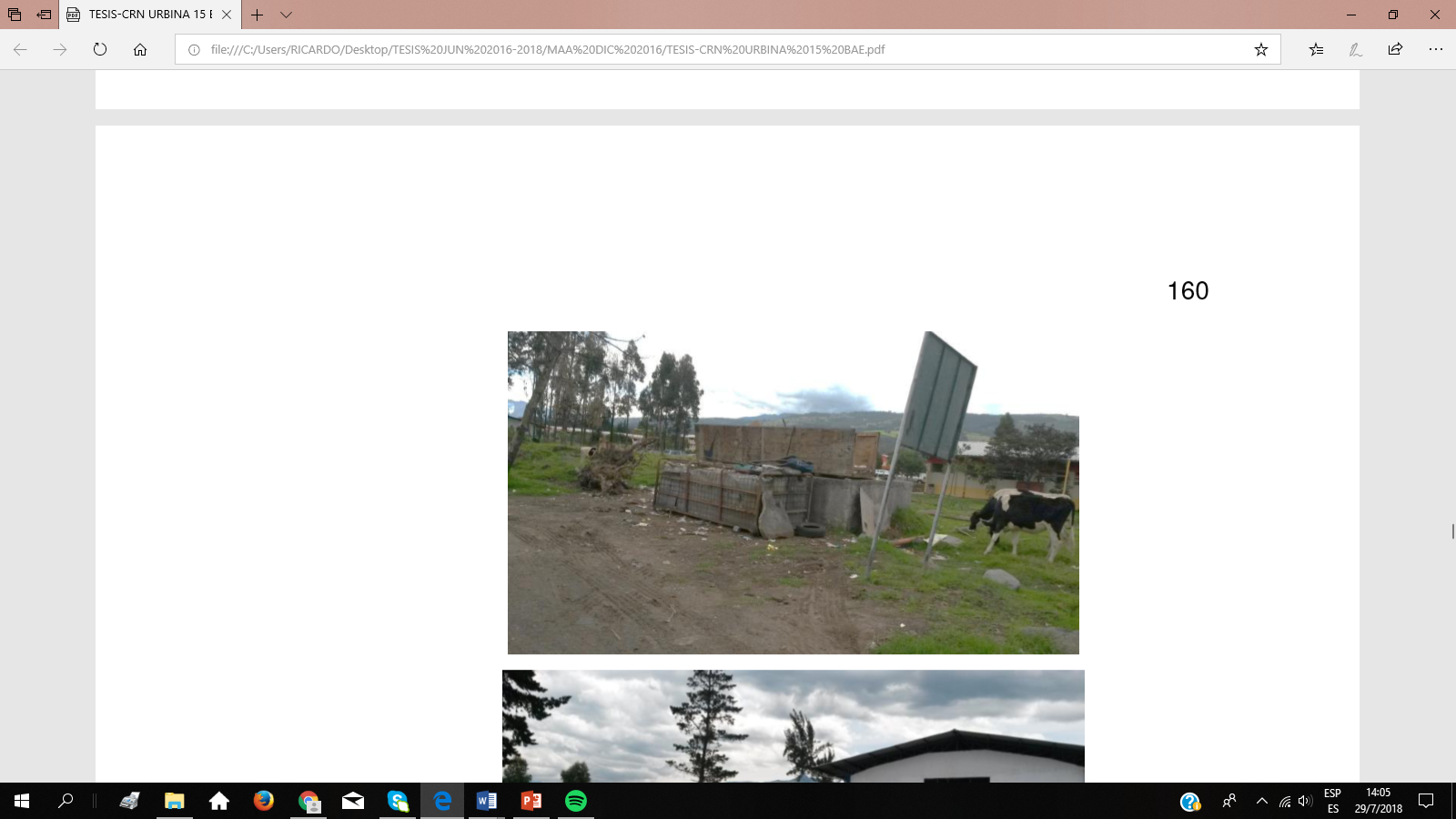 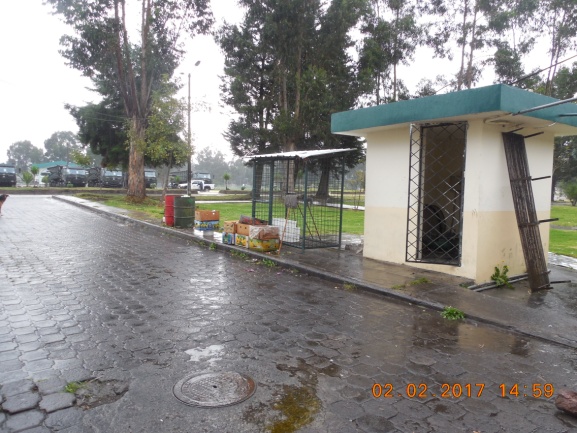 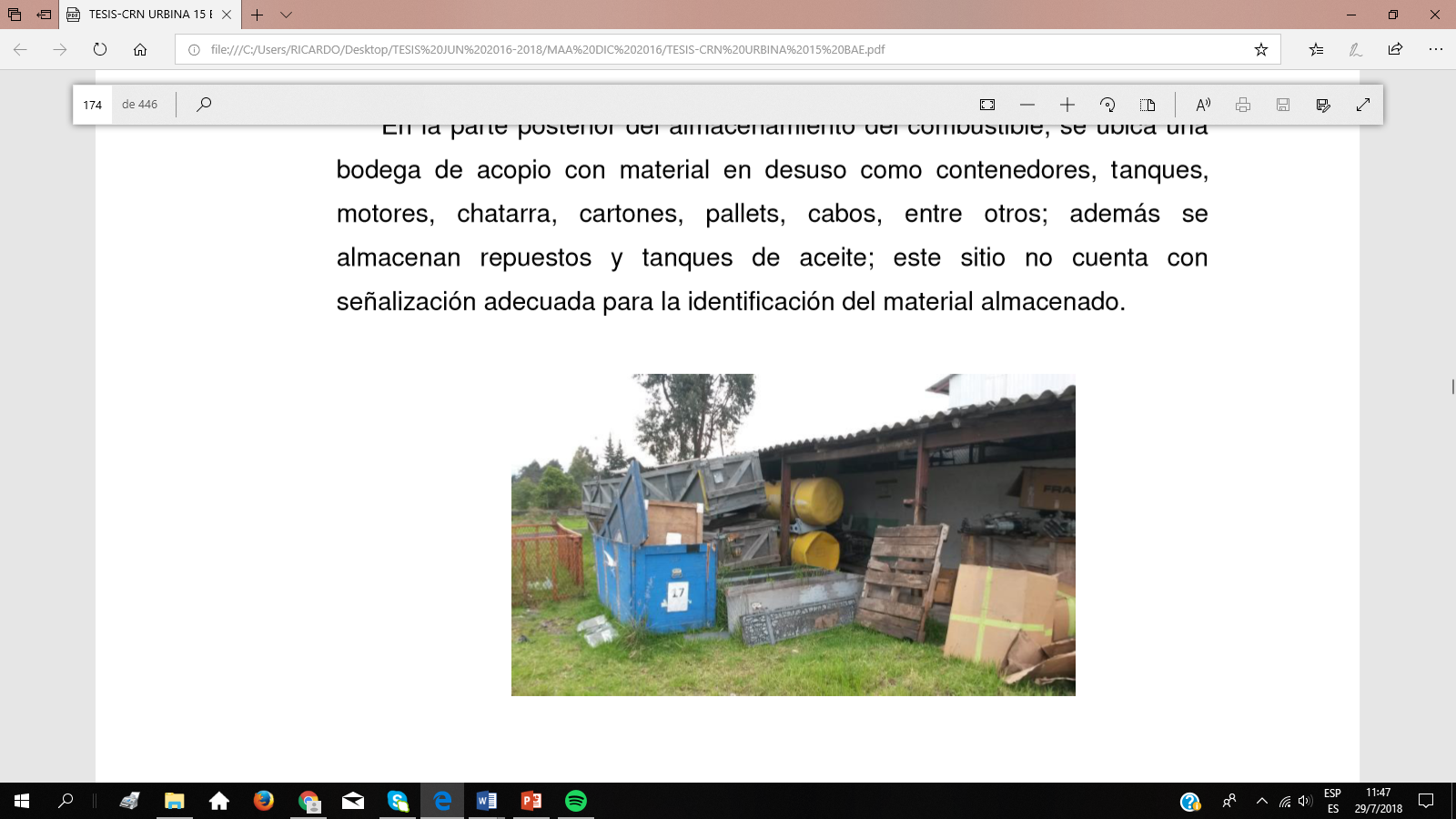 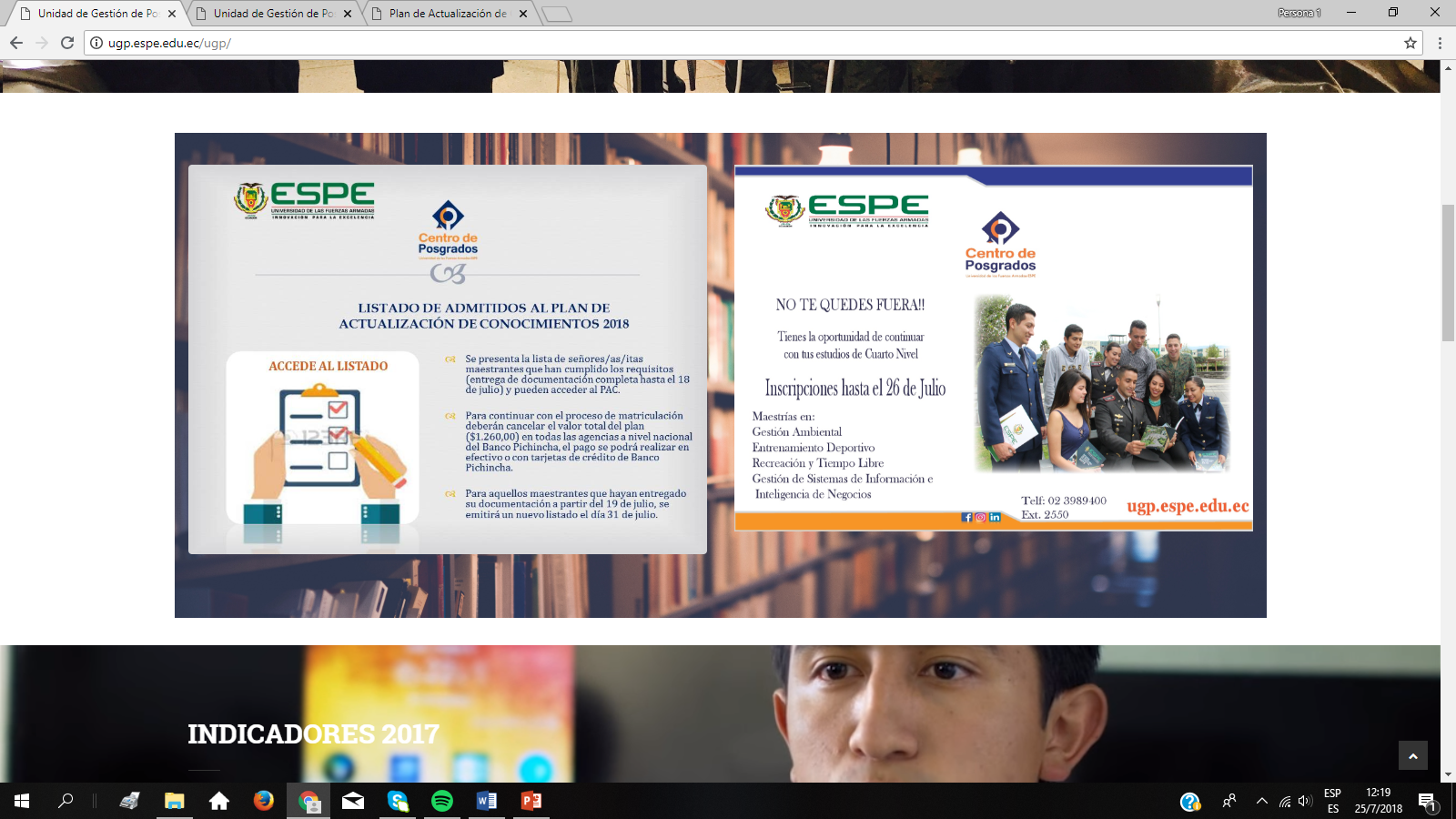 MARCO TEÓRICO
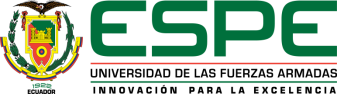 MARCO LEGAL AMBIENTAL.-
A.M. Nº 61: REFORMA LIBRO VI TULSMA
R.O. Nº 316, 4 de mayo de 2015
SUMA : Conjunto de principios, normas, procedimientos y mecanismos orientados al planteamiento, programación, control, administración y ejecución de la EvIA, evaluación de riesgos ambientales, PMA, planes de manejo de riesgos, sistemas de monitoreo, planes de contingencia y mitigación, AUDITORÍAS AMBIENTALES y planes de abandono, dentro de los mecanismos de regularización, control y seguimiento ambiental, mismos que deben ser aplicados por la AAN y organismos acreditados. 
MAE (AAN)
SUIA - PROCEDIMIENTO
PLAN DE MANEJO AMBIENTAL (9 PLANES)
PLAN DE ACCIÓN
CONTROL Y SEGUIMIENTO AMBIENTAL
DE LAS AUDITORÍAS AMBIENTALES
DE LA AUDITORÍA AMBIENTAL DE CUMPLIMIENTO
DE LOS HALLAZGOS
REVOCATORIA DE LA LICENCIA AMBIENTAL
CATÁLOGO DE PROYECTOS, OBRAS O ACTIVIDADES
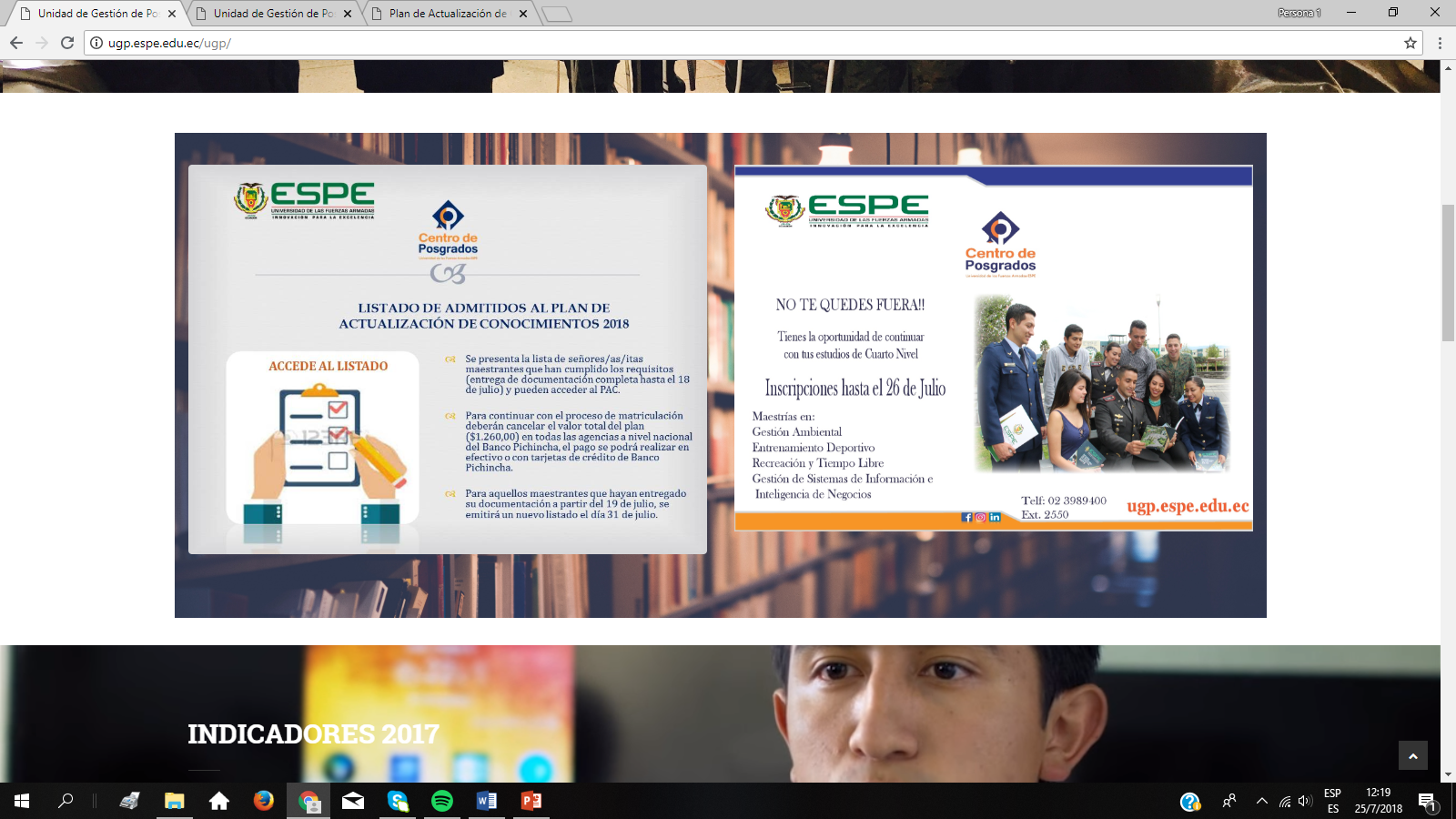 MARCO TEÓRICO
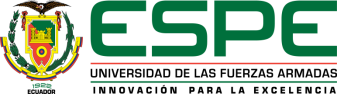 AUDITORÍA AMBIENTAL.-
Art. 264 Auditoría Ambiental LIBRO VI TULSMA (2015) : : “Es una herramienta de gestión que abarca conjuntos de métodos y procedimientos de carácter fiscalizador, que son usados por la Autoridad Ambiental Competente para evaluar el desempeño ambiental de un proyecto, obra o actividad”.
AUDITORÍA AMBIENTAL DE CUMPLIMIENTO.-
Art. 268 De la AAC LIBRO VI TULSMA (2015) : “Para evaluar el cumplimiento de los Planes de Manejo Ambiental y de las normativas ambientales vigentes, así como la incidencia de los impactos ambientales, el Sujeto de Control deberá presentar una Auditoría Ambiental de Cumplimiento”.
OBJETIVOS, PROPÓSITOS Y ALCANCE DE UNA AUDITORÍA AMBIENTAL
FASES DE UNA AUDITORÍA AMBIENTAL
	FASE 1 : PRELIMINAR O PRE AUDITORÍA
	FASE 2 : INPECCIÓN DE CAMPO – AUDITORÍA IN SITU
	FASE 3 : FINAL – POST AUDITORÍA
		  HALLAZGOS (C, NC+, nc-, OBSERVACIONES)
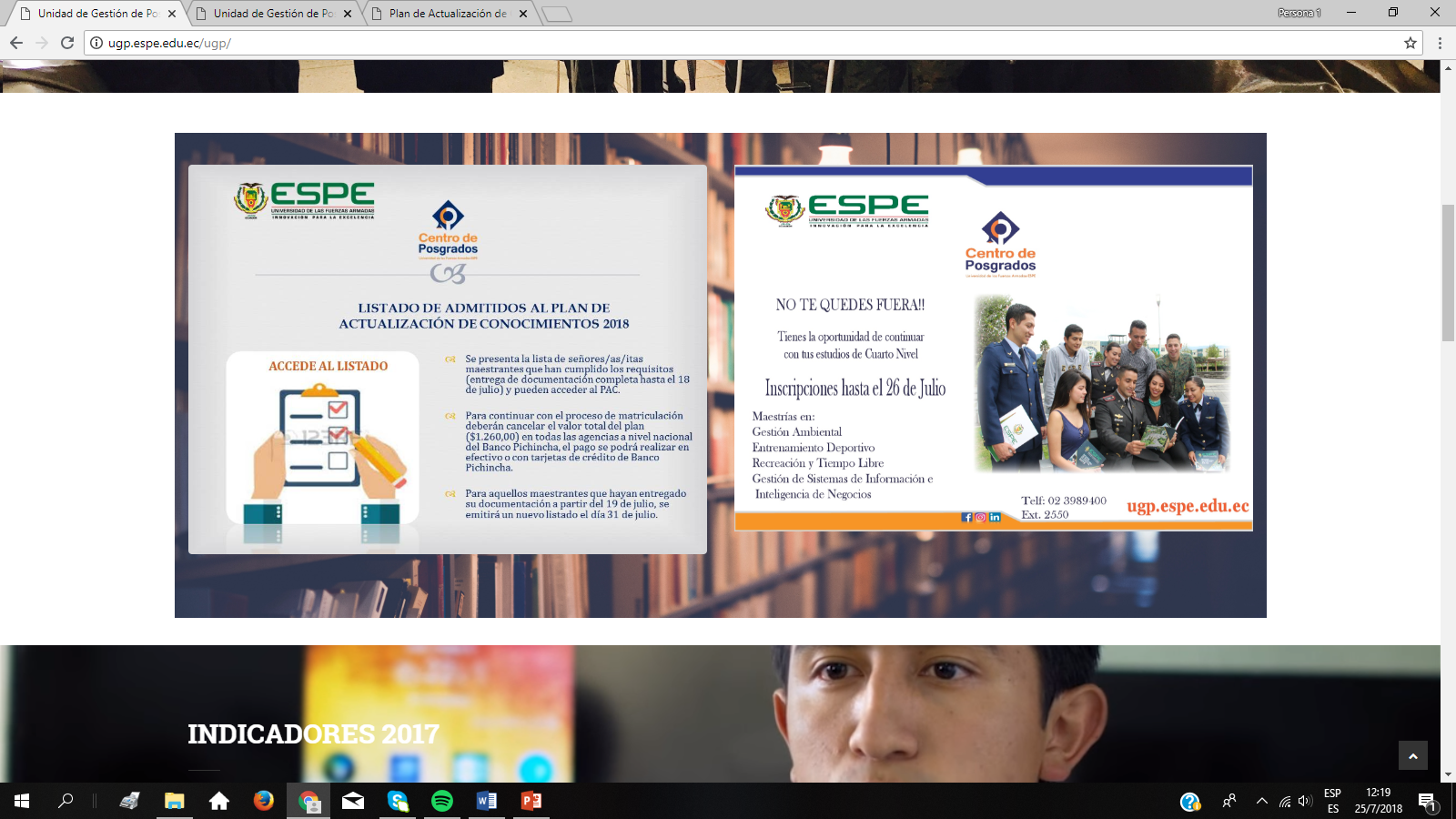 AUDITORÍA AMBIENTAL DE CUMPLIMIENTO AL PMA 15-BAE “PAQUISHA”
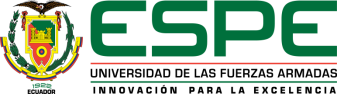 ALCANCE:- VERIFICACIÓN:
Cumplimiento del PMA vigente de la 15-BAE “PAQUISHA” y las normas ambientales vigentes.
 Implementación de sistemas ambientales compatibles con las actividades de la 15-BAE “PAQUISHA”.
Manejo de materiales peligrosos, tóxicos, explosivos o corrosivos, y 	sus desechos si los hubiese. 	
Procesos que generan impactos y actividades asociadas a su prevención.
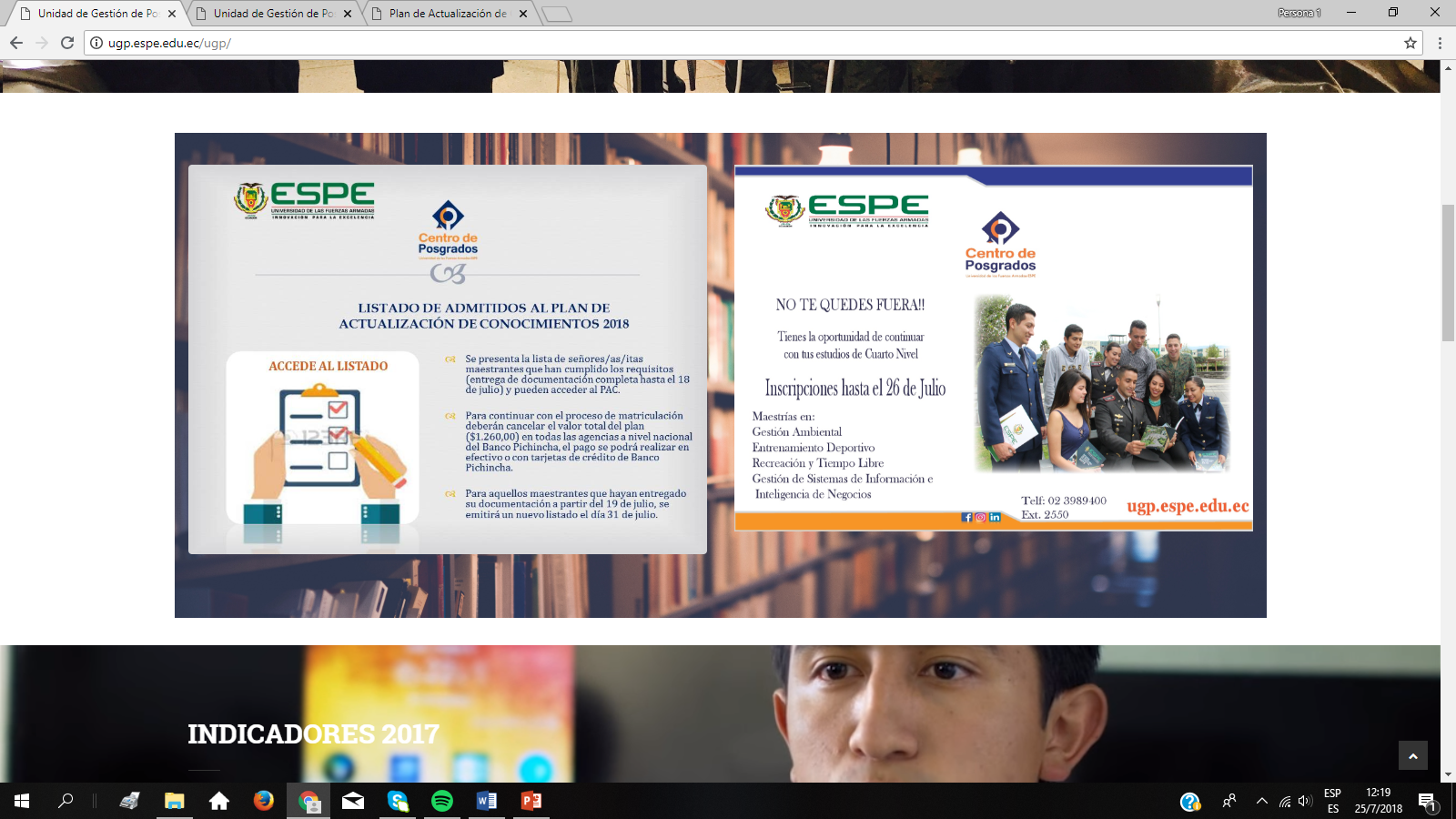 AUDITORÍA AMBIENTAL DE CUMPLIMIENTO AL PMA 15-BAE “PAQUISHA”
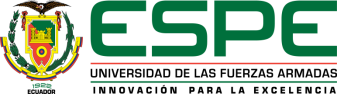 METODOLOGÍA:- FASE 1: PRE AUDITORÍA

Recolección de documentación ambiental PÚBLICA (EsIA, PMA, Procesos y procedimientos operativos y ambientales).
Establecimiento de lineamientos y alcance de la Auditoría.
Elaboración de Listas de Chequeo y Evaluación de cumplimiento. 	
Conformación del equipo de auditores.
Elaboración y Aprobación del Plan de Auditoría
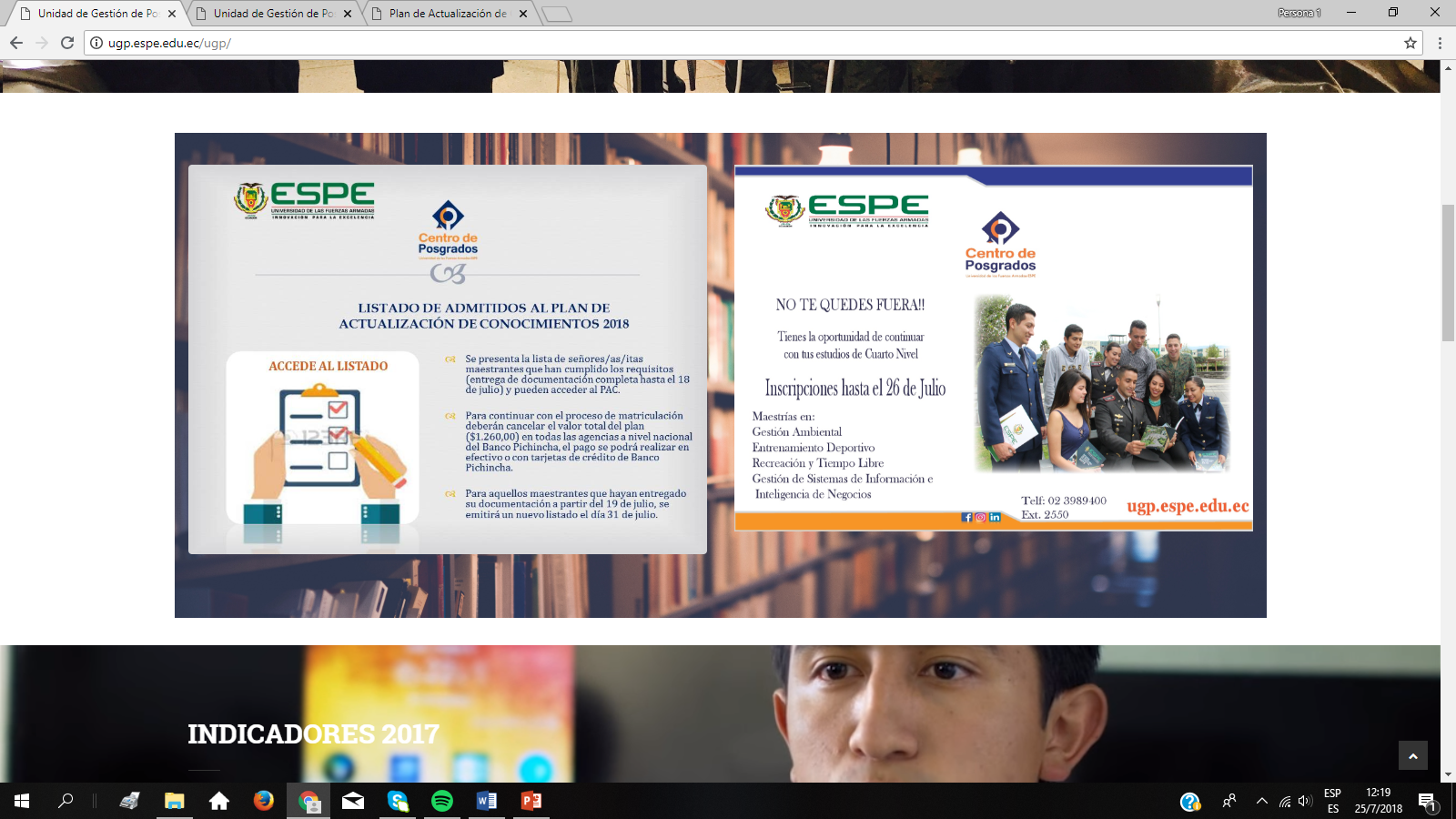 AUDITORÍA AMBIENTAL DE CUMPLIMIENTO AL PMA 15-BAE “PAQUISHA”
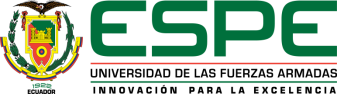 METODOLOGÍA:- FASE 2: AUDITORÍA
Verificación In Situ del cumplimiento del PMA (Reunión de Apertura)
Sitios a verificar:
	Almacenamiento de insumos y repuestos
	Almacenamientos de combustible
	Talleres de mantenimiento de aeronaves
	Áreas de talleres y lavado de vehículos terrestres
	Áreas de acopio de desechos
	Cocina y comedores
	Policlínico
Obtención de evidencias documentadas (Fotografías, documentos, etc.).
Desarrollo de entrevistas con personal de la 15-BAE “PAQUISHA”.
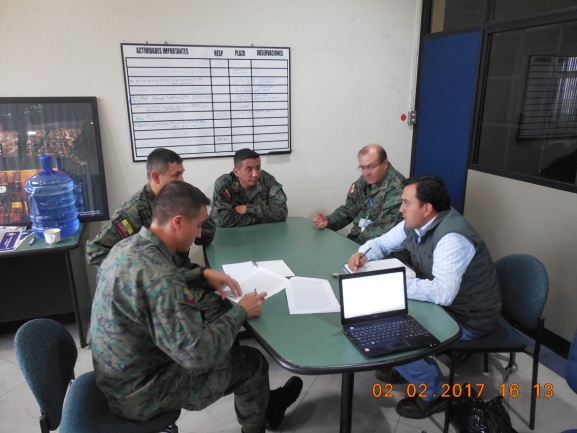 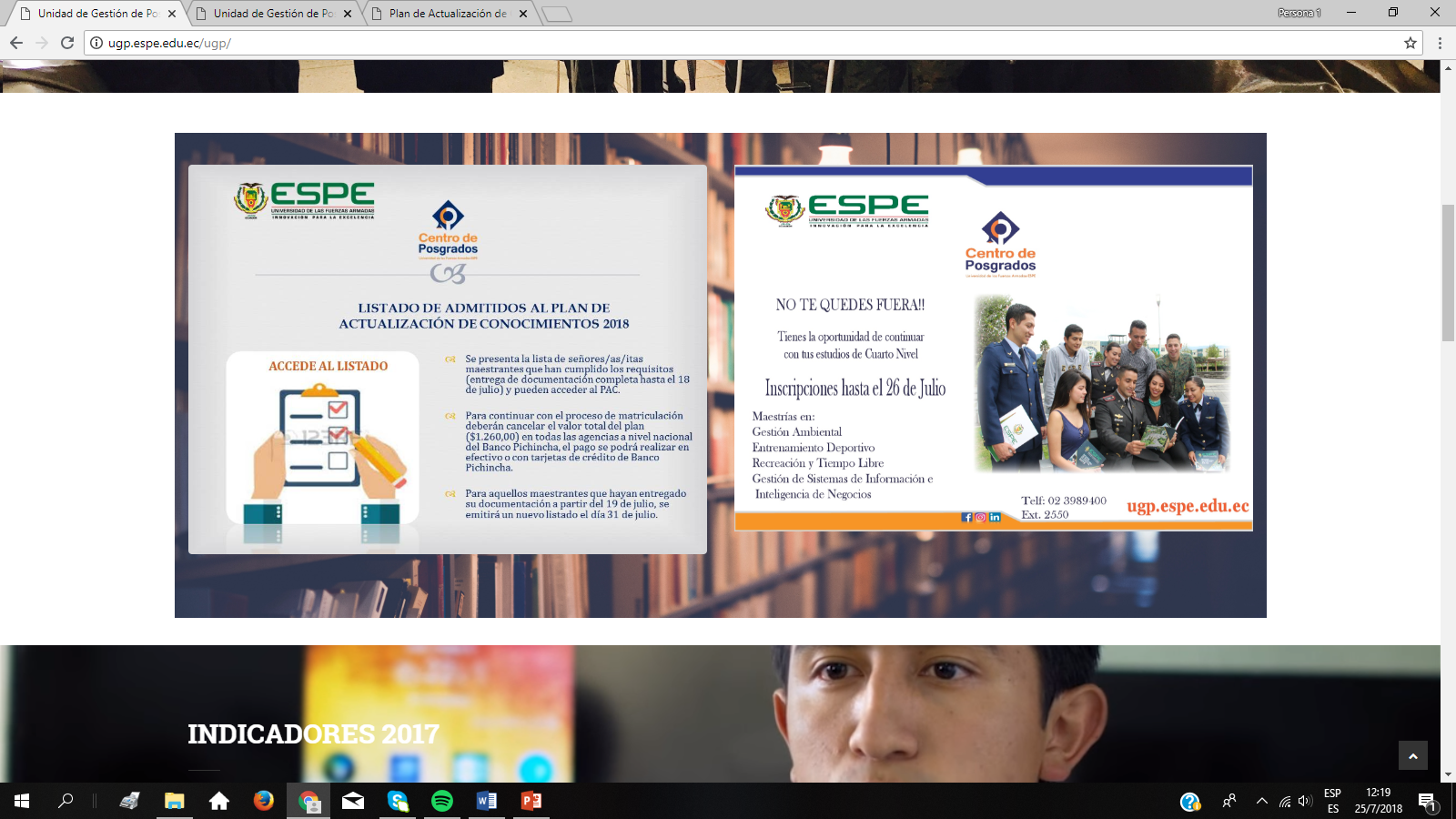 AUDITORÍA AMBIENTAL DE CUMPLIMIENTO AL PMA 15-BAE “PAQUISHA”
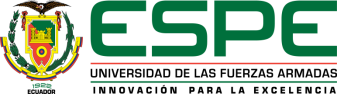 METODOLOGÍA:- FASE 2: AUDITORÍA
Hallazgos (Matriz de Cumplimiento al PMA)










Reunión de Cierre.
AUDITORÍA AMBIENTAL DE CUMPLIMIENTO AL PMA 15-BAE “PAQUISHA”
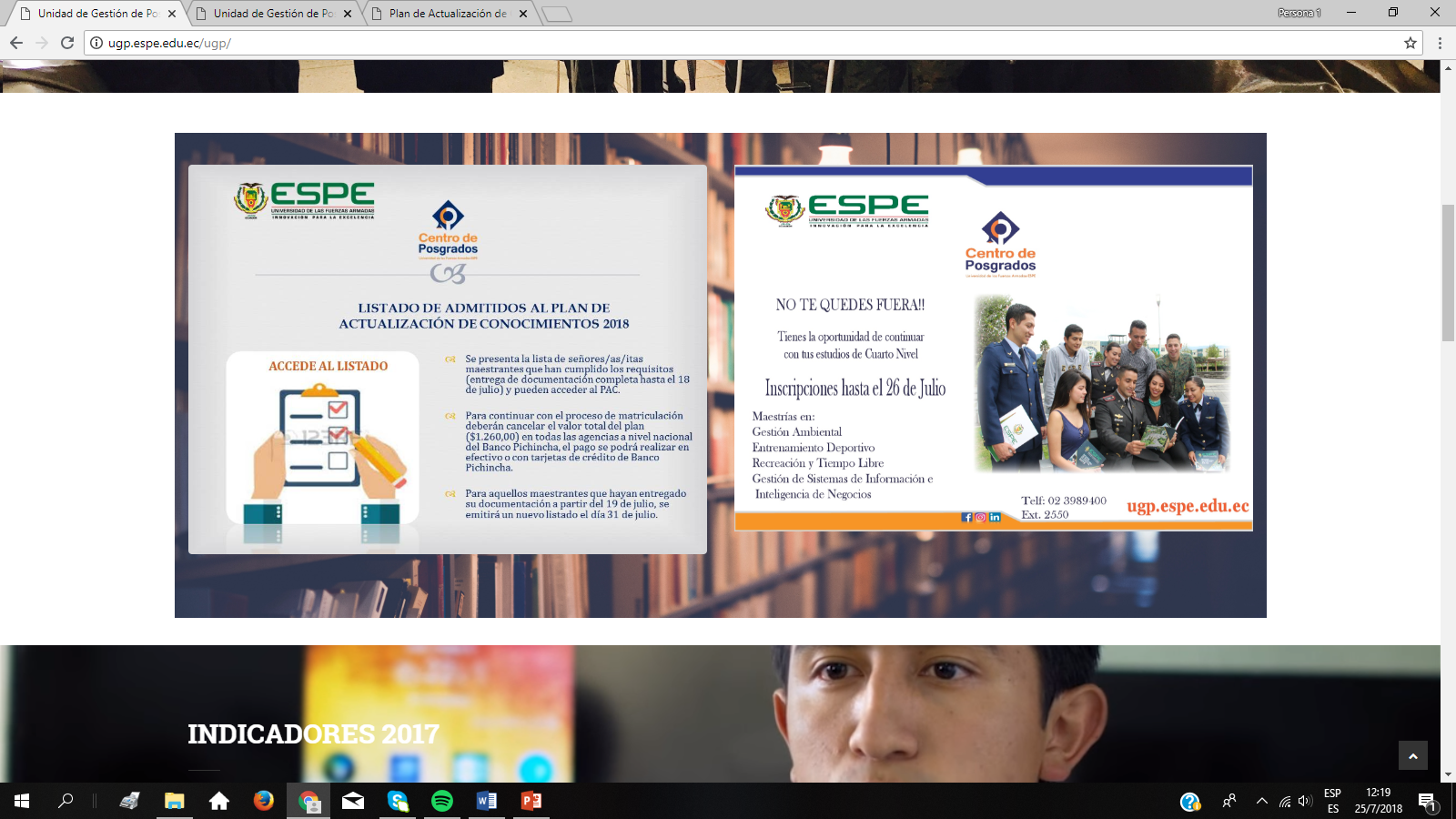 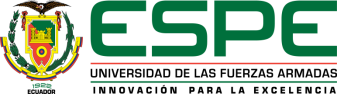 METODOLOGÍA:- FASE 3: POS AUDITORÍA
Análisis de la Matriz de Cumplimiento al PMA 15-BAE “PAQUISHA”
Matriz de Jerarquización de los Impactos Ambientales (Hallazgos)
	Método de Evaluación de Impacto “CALIFICACIÓN ECOLÓGICA” (CAMINOSCA 2009)
	Califica 3 parámetros: NATURALEZA (N), MAGNITUD (M) e IMPORTANCIA (I)
	Naturaleza (N): Positiva (+) o Negativa (-)
	Magnitud (M): Ámbito espacial (extensión) del impacto en términos de superficie, volumen, población-tamaño, 	población-densidad, etc. a ser afectados por una actividad con relación al universo (extensión total).
	Importancia (I): Es el “valor natura listico” o “rareza” del recurso evaluado en términos de sensibilidad ambiental (calidad 	ambiental) y de permanencia del impacto en el tiempo (duración). 
	Criterios de calificación:
	Magnitud del Impacto (M)








	Fuente: CAMINOSCA S.A. Estudio de Impacto Ambiental “Nuevas Oficinas e Instalaciones de FARCOMED S.A.”, 2009.
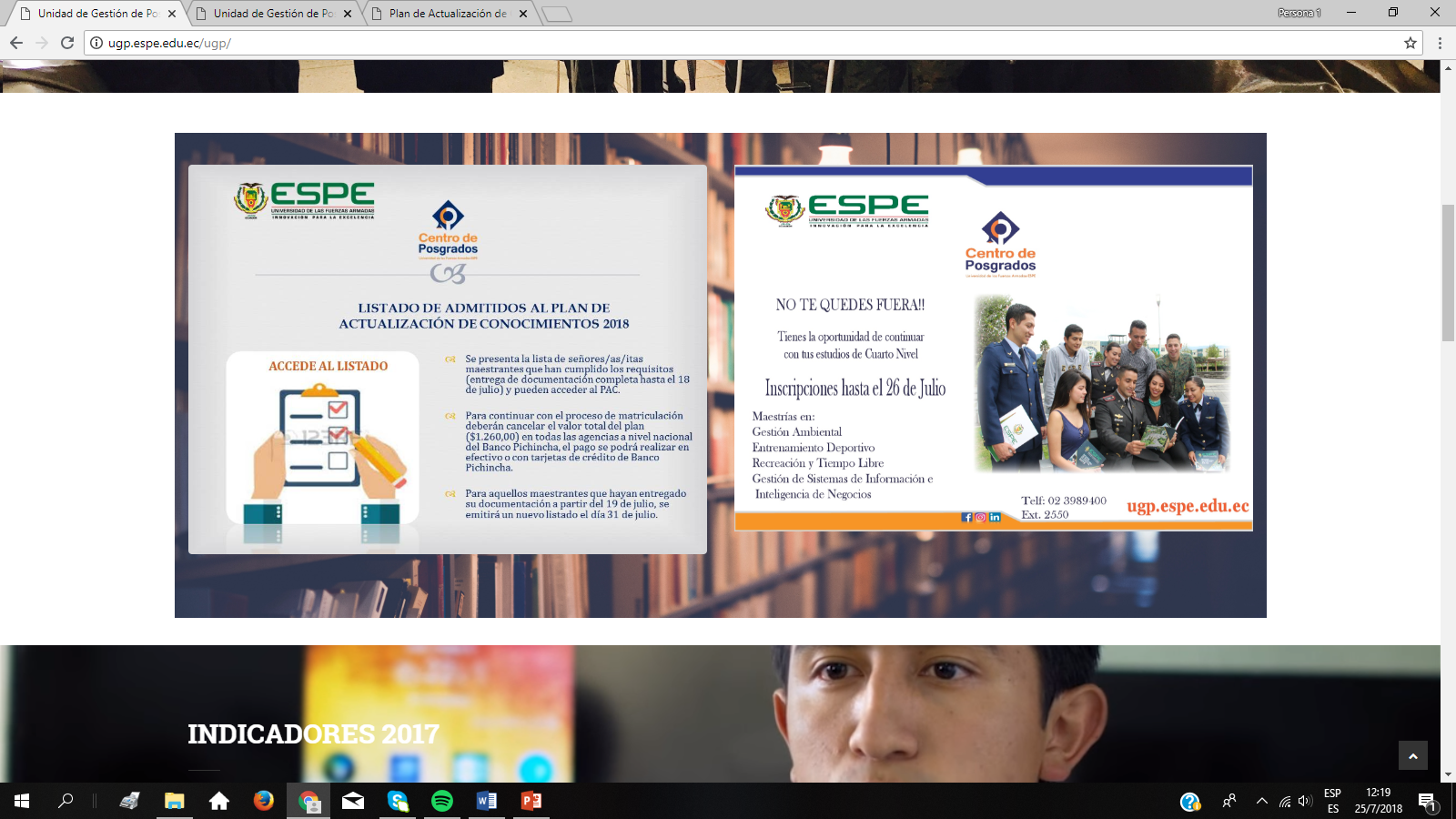 AUDITORÍA AMBIENTAL DE CUMPLIMIENTO AL PMA 15-BAE “PAQUISHA”
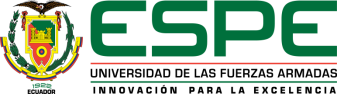 METODOLOGÍA:- FASE 3: POS AUDITORÍA
Matriz de Jerarquización de los Impactos Ambientales (Hallazgos)
	Criterios de calificación:
	Importancia del Impacto (I)







	Fuente: CAMINOSCA S.A. Estudio de Impacto Ambiental “Nuevas Oficinas e Instalaciones de FARCOMED S.A.”, 2009.

	Impacto Ambiental Resultante: 
	IA = N (M * I), donde: 
	
	IA = Impacto Ambiental Resultante
	N = Naturaleza del Impacto (+) o (-)
	M = Magnitud del Impacto (1 - 3)
	I = Importancia del Impacto (1 - 3)
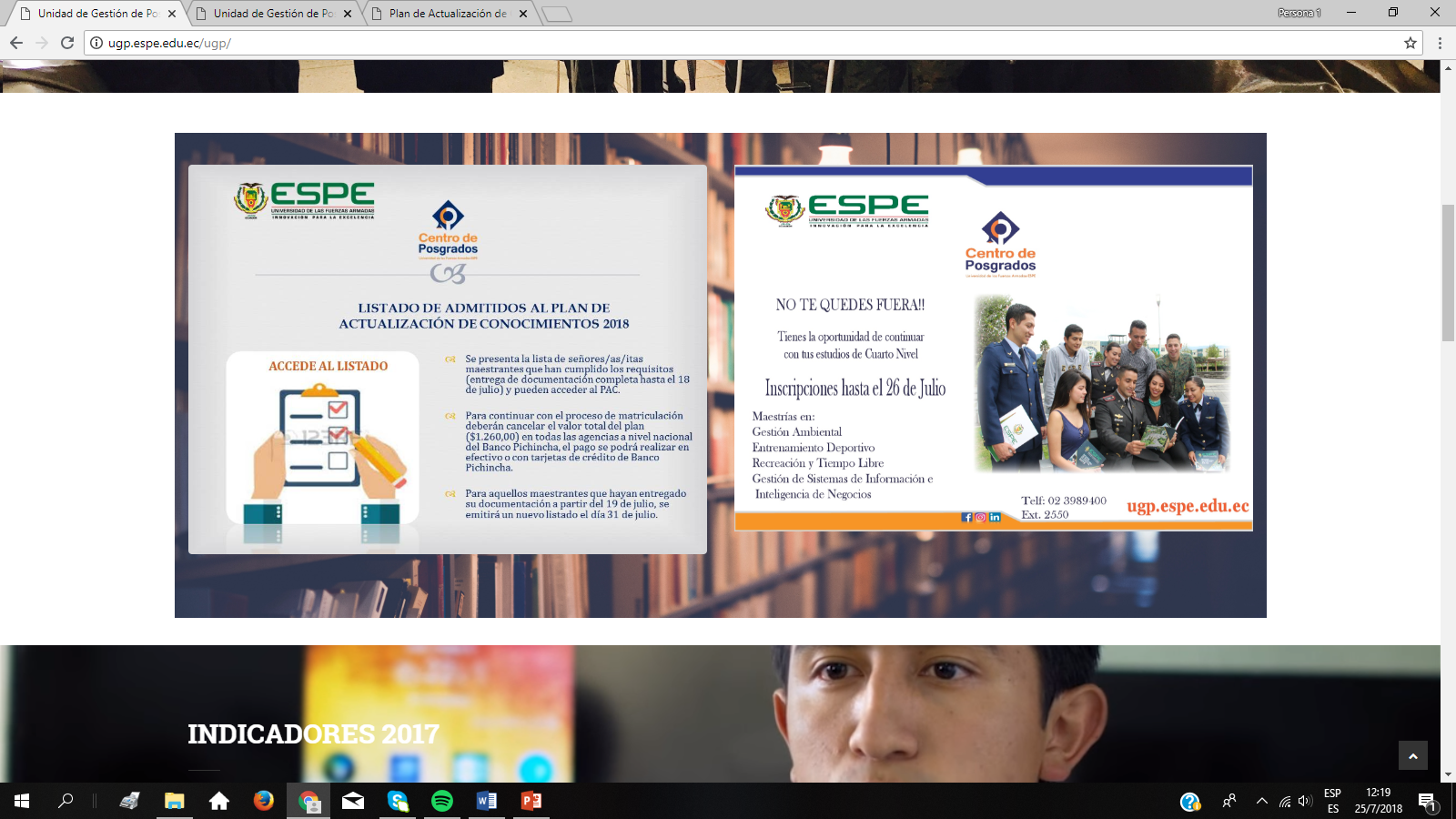 AUDITORÍA AMBIENTAL DE CUMPLIMIENTO AL PMA 15-BAE “PAQUISHA”
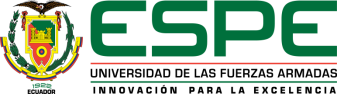 METODOLOGÍA:- FASE 3: POS AUDITORÍA
Dictamen de la AUDITORÍA
	Consiste, en interpretar el grado de cumplimiento o implementación de medidas ambientales de 	acuerdo a las disposiciones del procedimiento evaluado, en función de los hallazgos verificados, jerarquización de 	los mismos y su impacto ambiental.









	Fuente: Palom Oriol, ISO 14001: Una guía para la aplicación práctica, 2000.
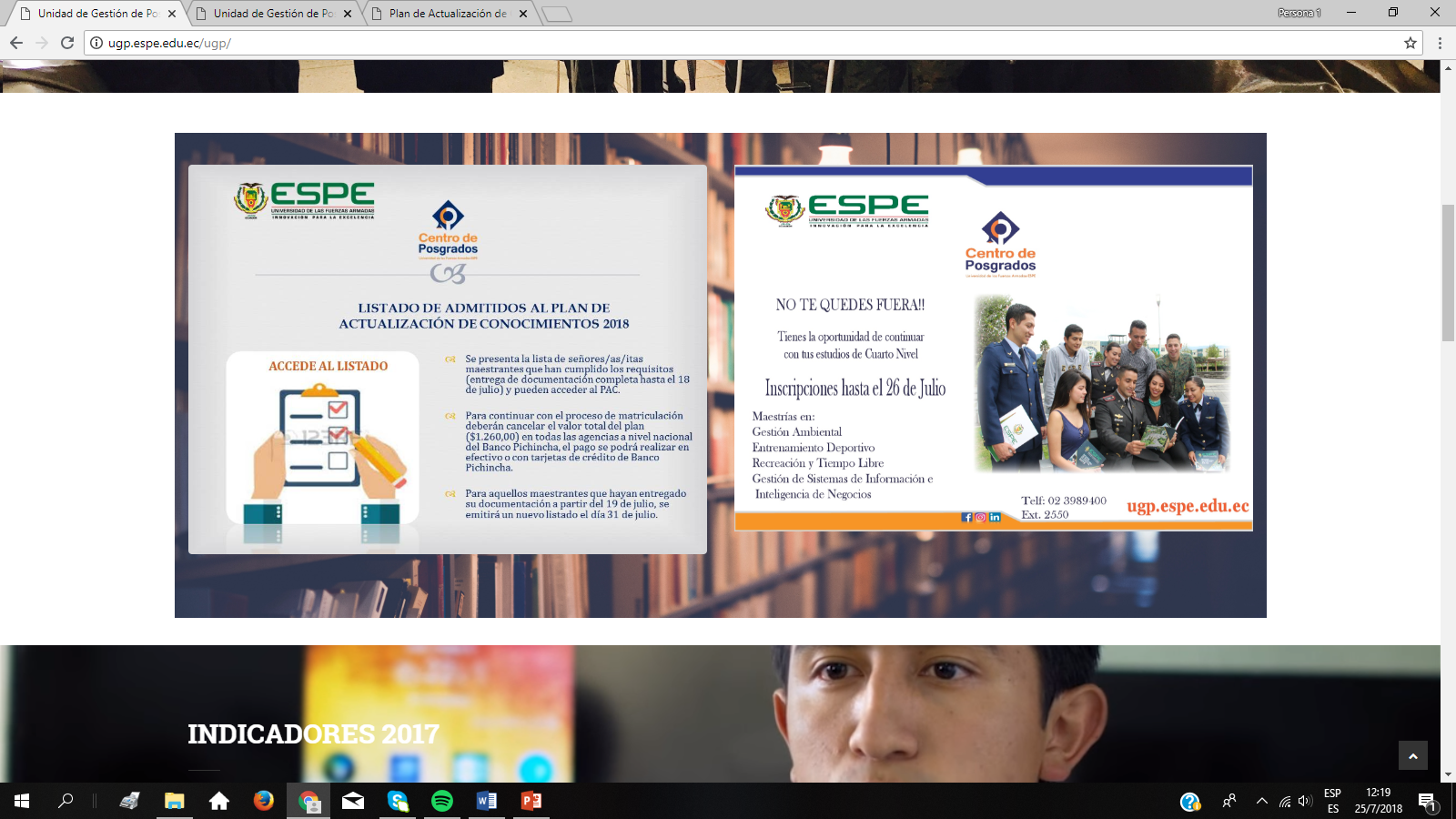 AUDITORÍA AMBIENTAL DE CUMPLIMIENTO AL PMA 15-BAE “PAQUISHA”
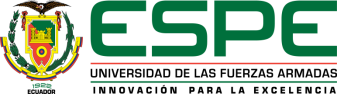 DESARROLLO DE LA AUDITORÍA:
FASE DE PRE AUDITORÍA.- PLAN DE AUDITORÍA
FASE DE AUDITORÍA.- MATRIZ DE CUMPLIMIENTO AL PMA
FASE DE POS AUDITORÍA.-
	Resumen de resultados de HALLAZGOS.
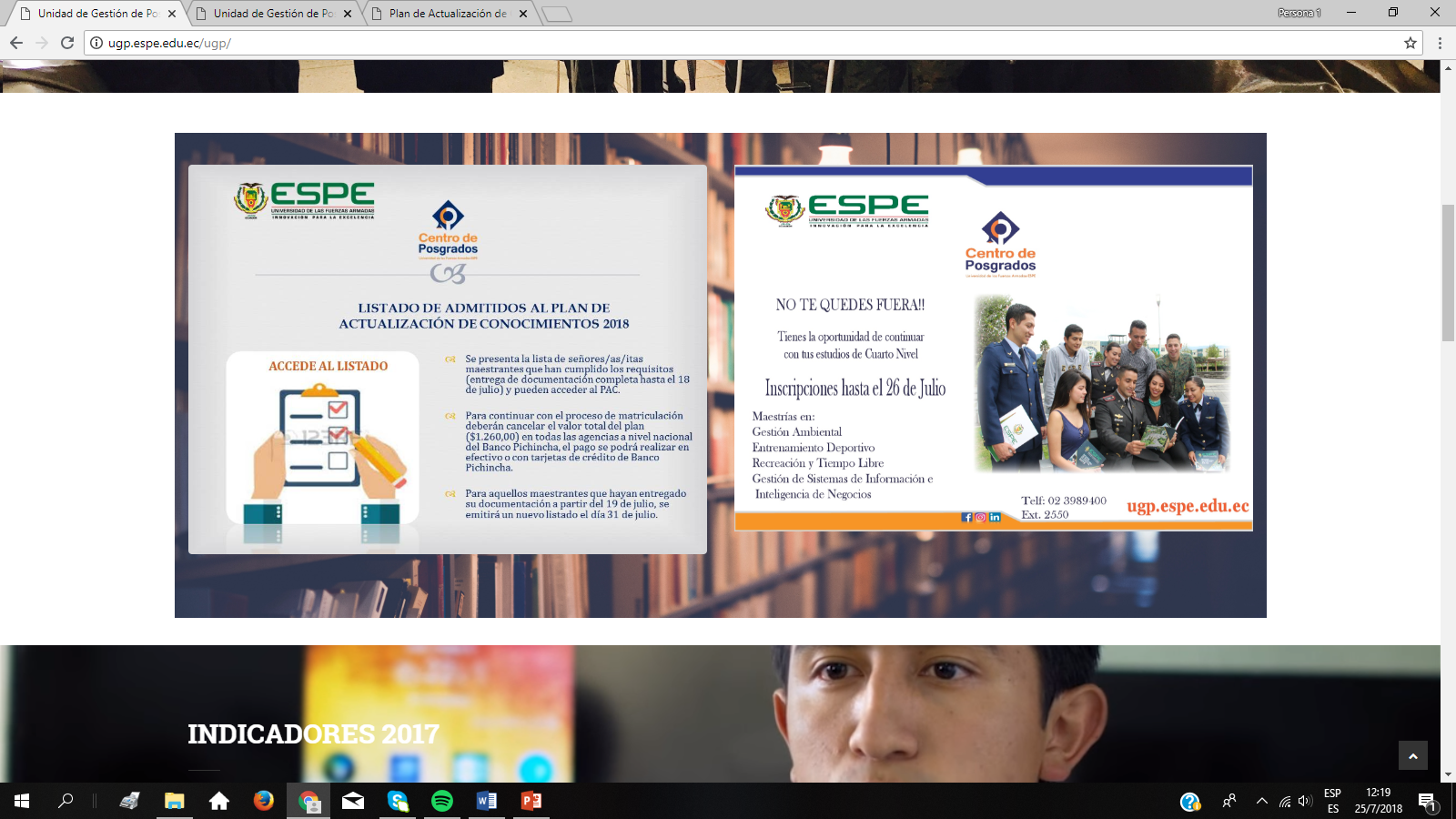 AUDITORÍA AMBIENTAL DE CUMPLIMIENTO AL PMA 15-BAE “PAQUISHA”
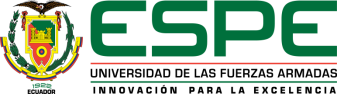 DESARROLLO DE LA AUDITORÍA:
FASE DE POS AUDITORÍA.-
	Matriz de Jerarquización de Impactos de NO CONFORMIDADES.

	Matriz de Resultados
	

	

	Total Impactos = 94 
	Media de Impacto = 4
	Valor total posible de Impacto = 94 * 4 = 376
	Impacto negativo global = -271 ≈ 72 %, por lo tanto solo el 28 % cumple con las disposiciones del 	PMA de la 15-BAE “PAQUISHA”.
	Conclusión:
	De acuerdo a la Tabla de Dictamen de Auditoría, el 28 % representa un “GRAVE INCUMPLIMIENTO”.
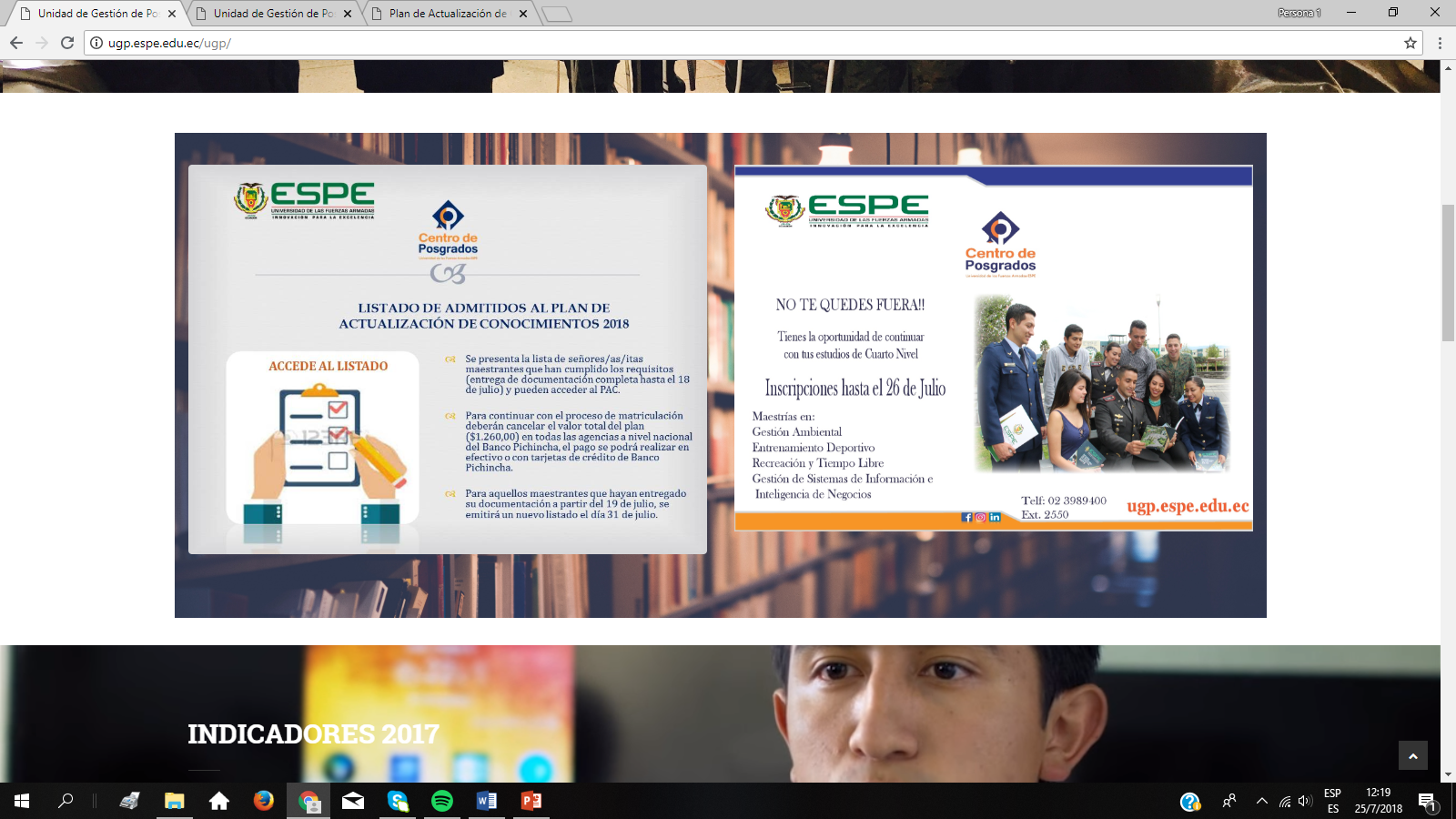 AUDITORÍA AMBIENTAL DE CUMPLIMIENTO AL PMA 15-BAE “PAQUISHA”
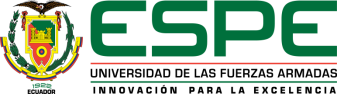 DESARROLLO DE LA AUDITORÍA:
FASE DE POS AUDITORÍA.-
	Plan de Acción
	Medidas Correctivas Urgentes de Aplicación:- Cubre la mayor cantidad de NC+, corregir lo mas pronto posible
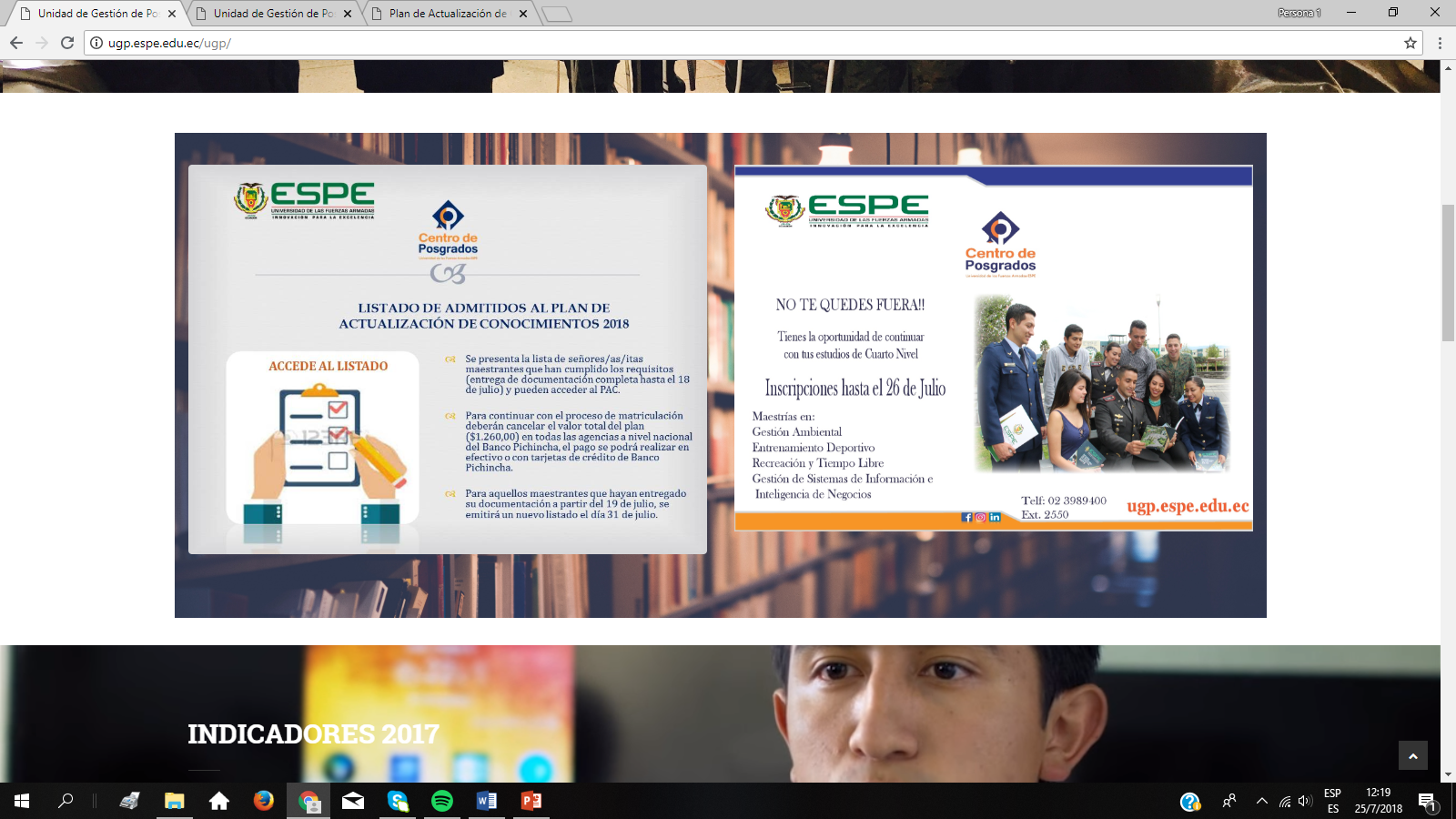 AUDITORÍA AMBIENTAL DE CUMPLIMIENTO AL PMA 15-BAE “PAQUISHA”
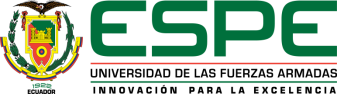 DESARROLLO DE LA AUDITORÍA:
FASE DE POS AUDITORÍA.-
	Medidas Específicas de Aplicación:- Aplicarán para remediar las nc- y la totalidad de las Observaciones.
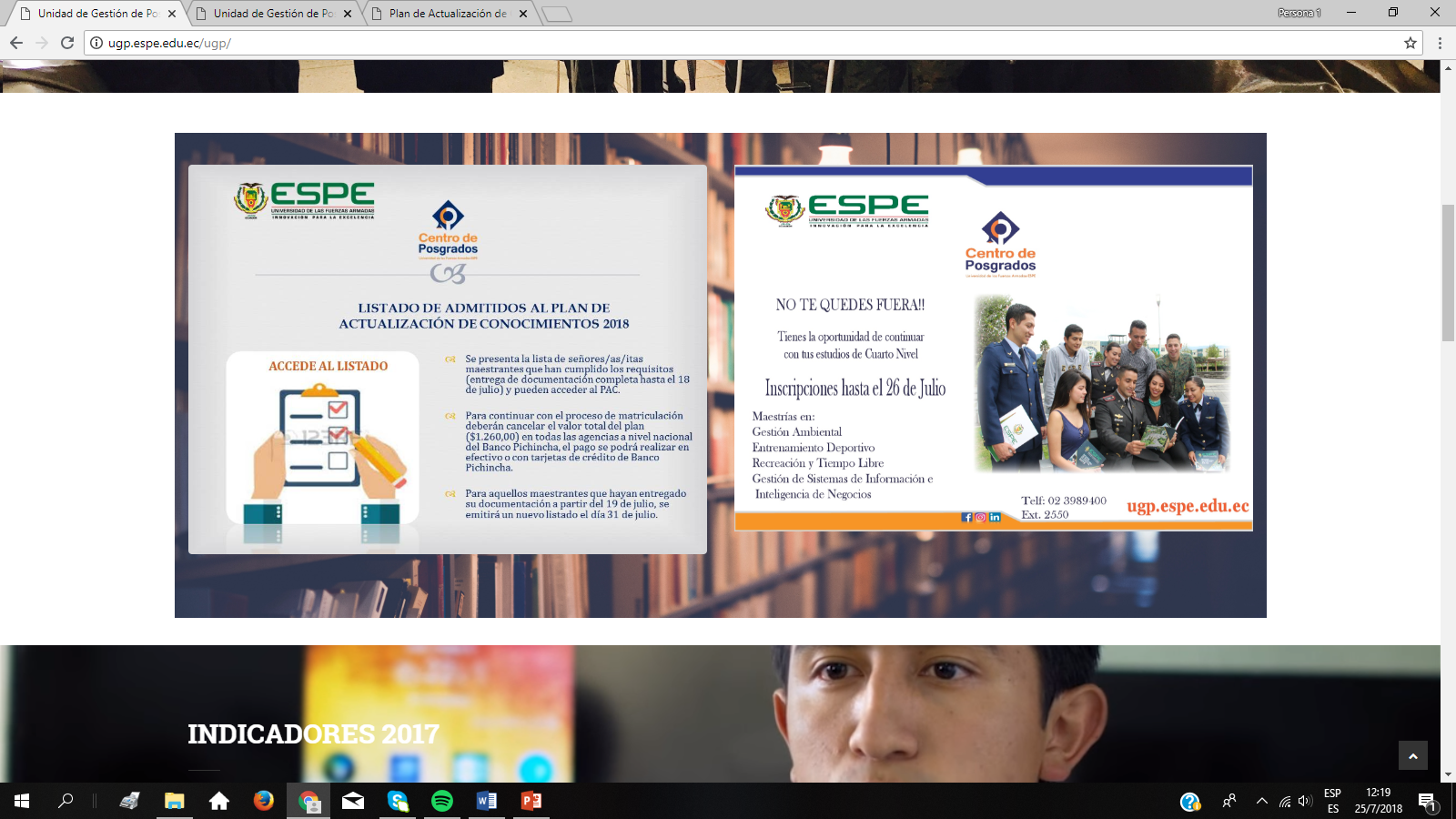 AUDITORÍA AMBIENTAL DE CUMPLIMIENTO AL PMA 15-BAE “PAQUISHA”
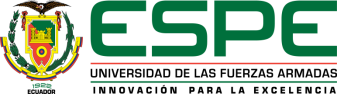 DESARROLLO DE LA AUDITORÍA:
FASE DE POS AUDITORÍA.-
	Medidas Específicas de Aplicación:- Aplicarán para remediar las nc- y la totalidad de las Observaciones.
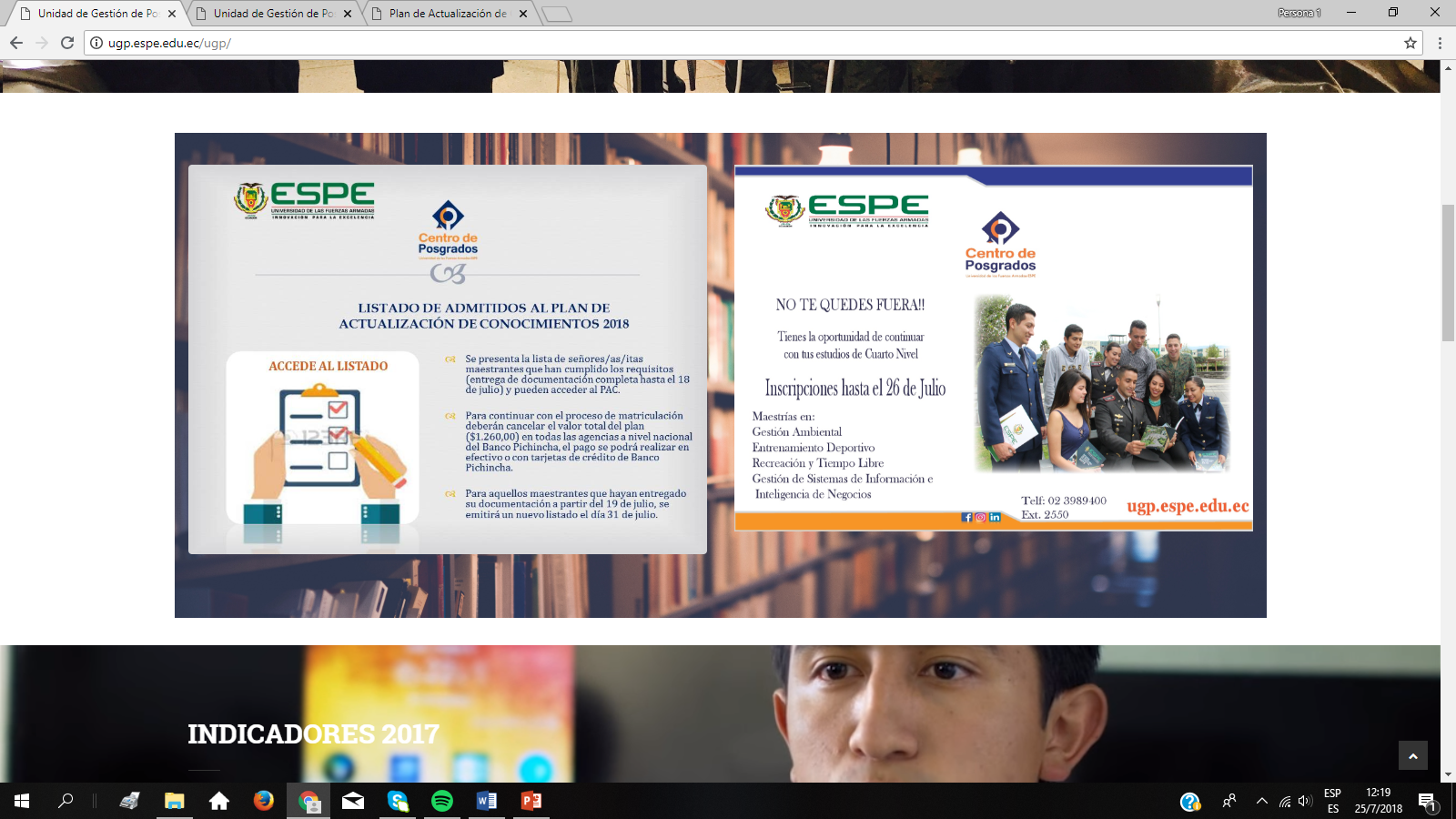 AUDITORÍA AMBIENTAL DE CUMPLIMIENTO AL PMA 15-BAE “PAQUISHA”
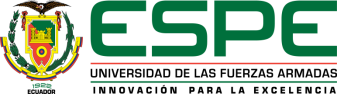 DESARROLLO DE LA AUDITORÍA:
FASE DE POS AUDITORÍA.-
	Medidas Específicas de Aplicación:- Aplicarán para remediar las nc- y la totalidad de las Observaciones.





	Deberá considerar:
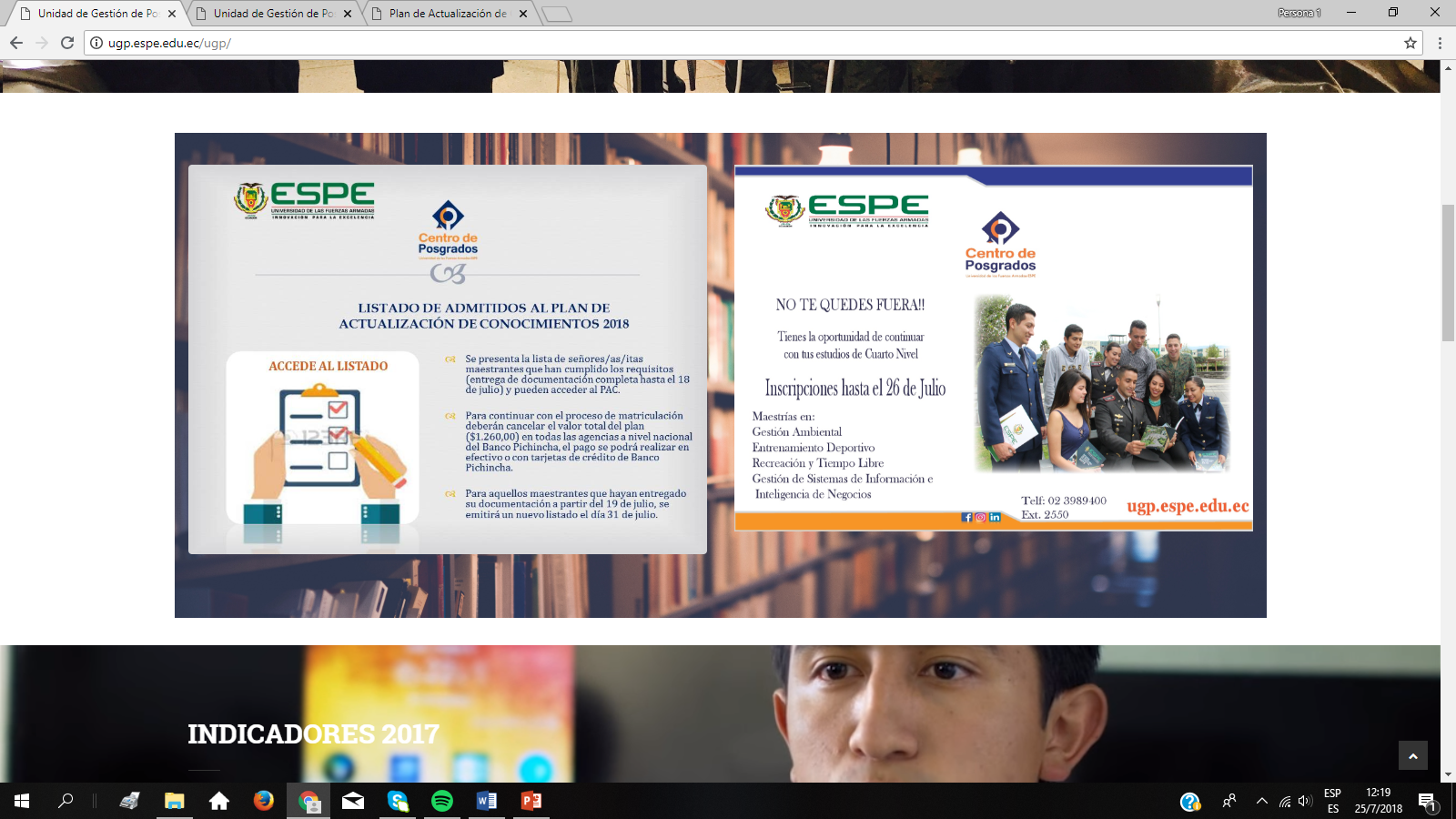 CONCLUSIONES Y RECOMENDACIONES
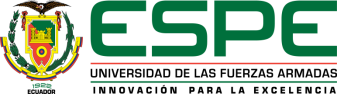 CONCLUSIONES
Se elaboró una Auditoria Ambiental de Cumplimiento al PMA para la 15-BAE “PAQUISHA”, determinándose que a la fecha de la Auditoría la Organización tuvo un GRAVE INCUMPLIMIENTO.
Los resultados obtenidos de la Auditoría Ambiental de Cumplimiento en base a 103 obligaciones del PMA auditado fueron, el 34% de NC+ y 11% de nc-, sumando un total del 45% de No Conformidades; mientras que los cumplimientos o conformidades representan el 27%. 
los resultados del Impacto Global, permite emitir un dictamen ambiental del grado de cumplimiento, en el que se muestra un valor global que supera el 72% del valor total posible (376) con una media de impacto equivalente a 4; esto significa que solo el 28% de los ítems evaluados cumplen con las disposiciones del PMA, es decir, la Auditoría arroja un GRAVE INCUMPLIMIENTO.
El análisis general del PMA, indica que existe mayor incidencia en el Plan de Manejo de Desechos, especialmente en lo que respecta al manejo de los desechos líquidos y todas las actividades respecto a este parámetro, esto se refleja en los valores negativos altos de la no conformidad que llegan hasta el máximo que es 9, esto nos alerta un alto impacto que no se está previniendo ni mitigando.
Las acciones correctivas que se plantean en el Plan de Acción, servirán para mejorar el estado de conservación ambiental circundante donde realiza las actividades de operación la 15-BAE “PAQUISHA”.
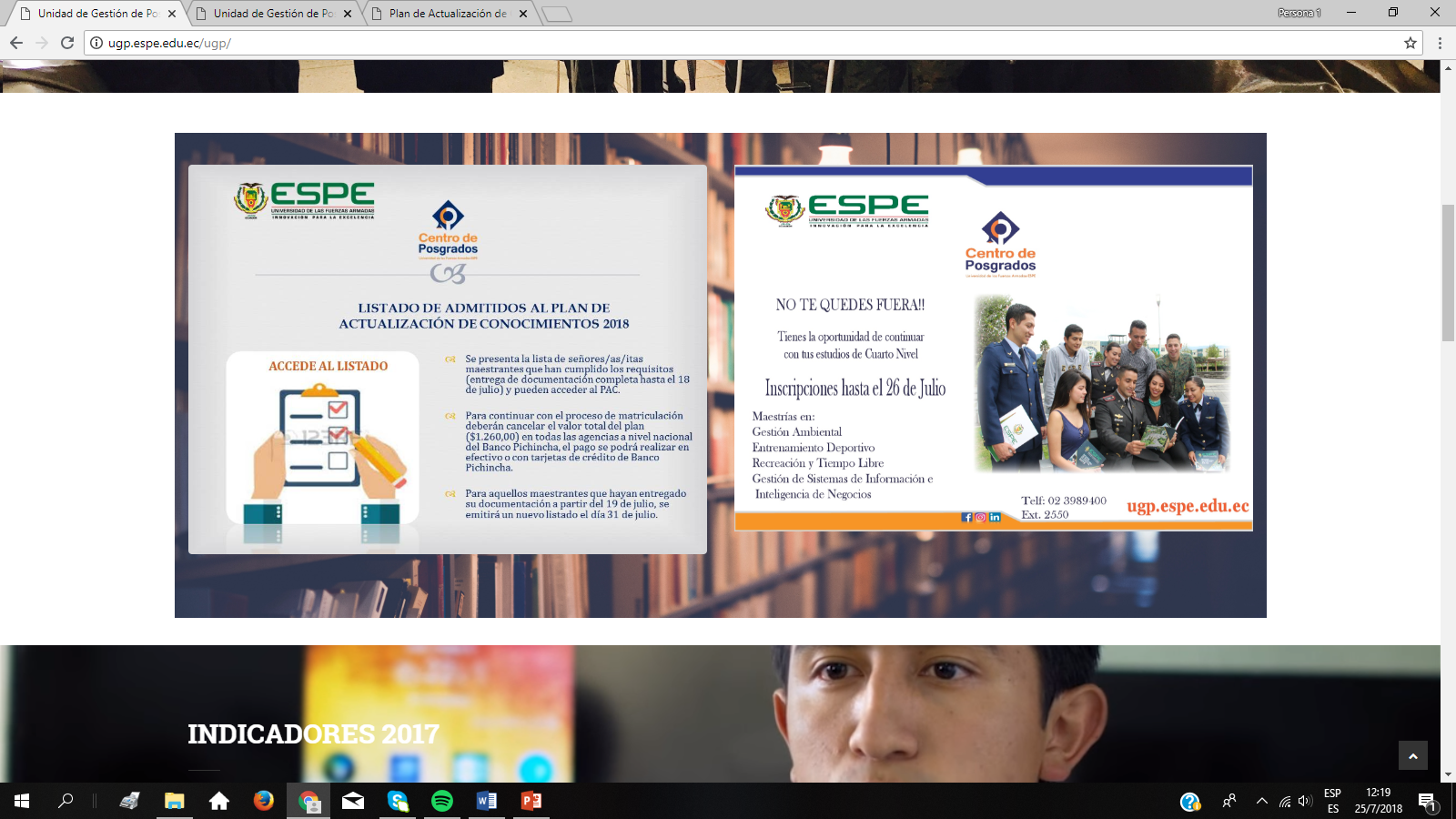 CONCLUSIONES Y RECOMENDACIONES
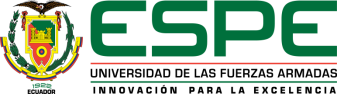 RECOMENDACIONES
Se recomienda en forma urgente que la 15-BAE “PAQUISHA”, disponga inmediatamente del Plan de Manejo Ambiental y se incorporen todas las medidas establecidas en el documento en un periodo no mayor a 6 meses, o, que, a su vez, se realice un nuevo estudio ambiental de manera oficial para su licenciamiento ante la Autoridad Ambiental.
Se recomienda implantar e implementar las Medidas Correctivas Urgentes de Aplicación y Medidas Específicas de Aplicación, estipuladas en el Plan de Acción, para mejorar el estado de conservación de la zona y con esto cumplir con la normativa ambiental vigente.
ANEXO FOTOGRÁFICO